اختر الحرف المناسب
https://t.me/zadalmoalem
اختر الحرف المناسب
أ
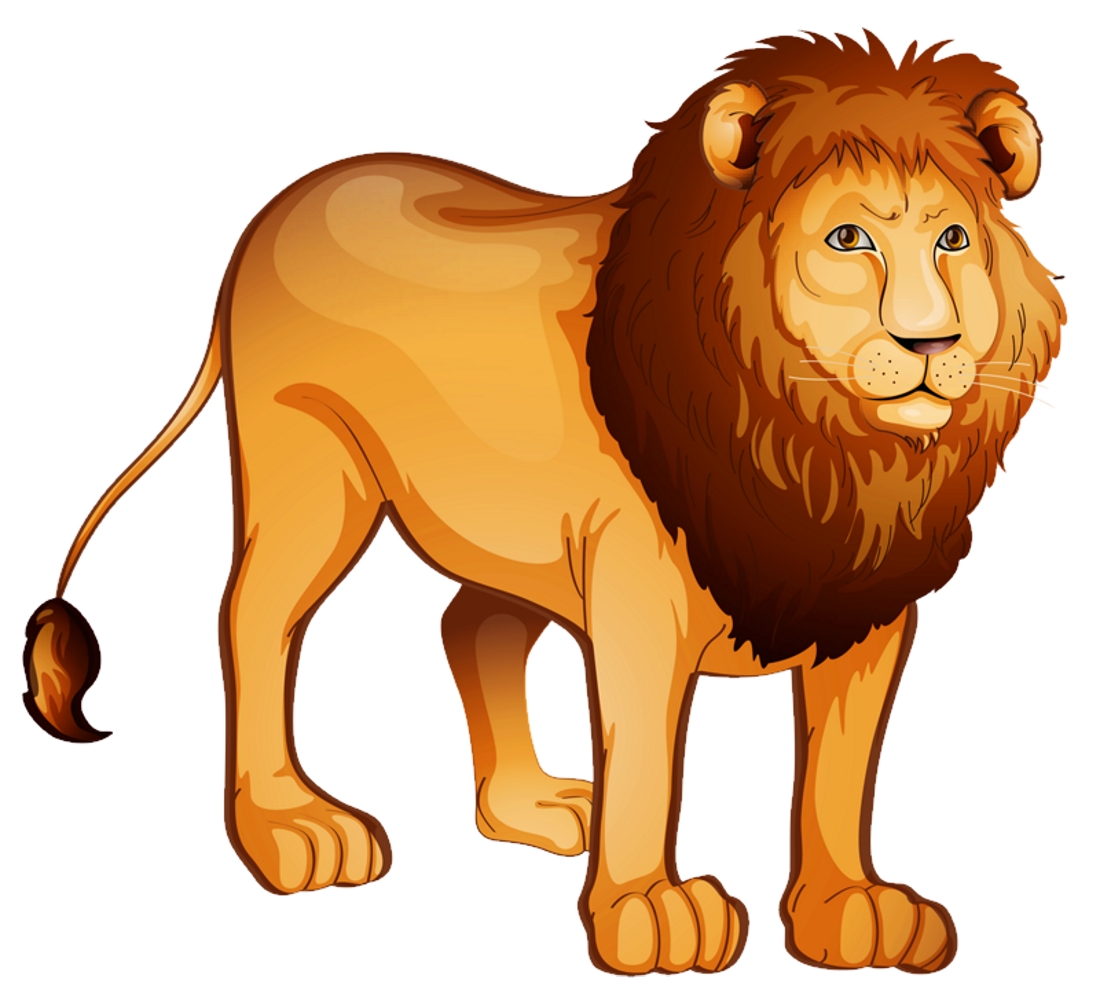 سد
أ
ج
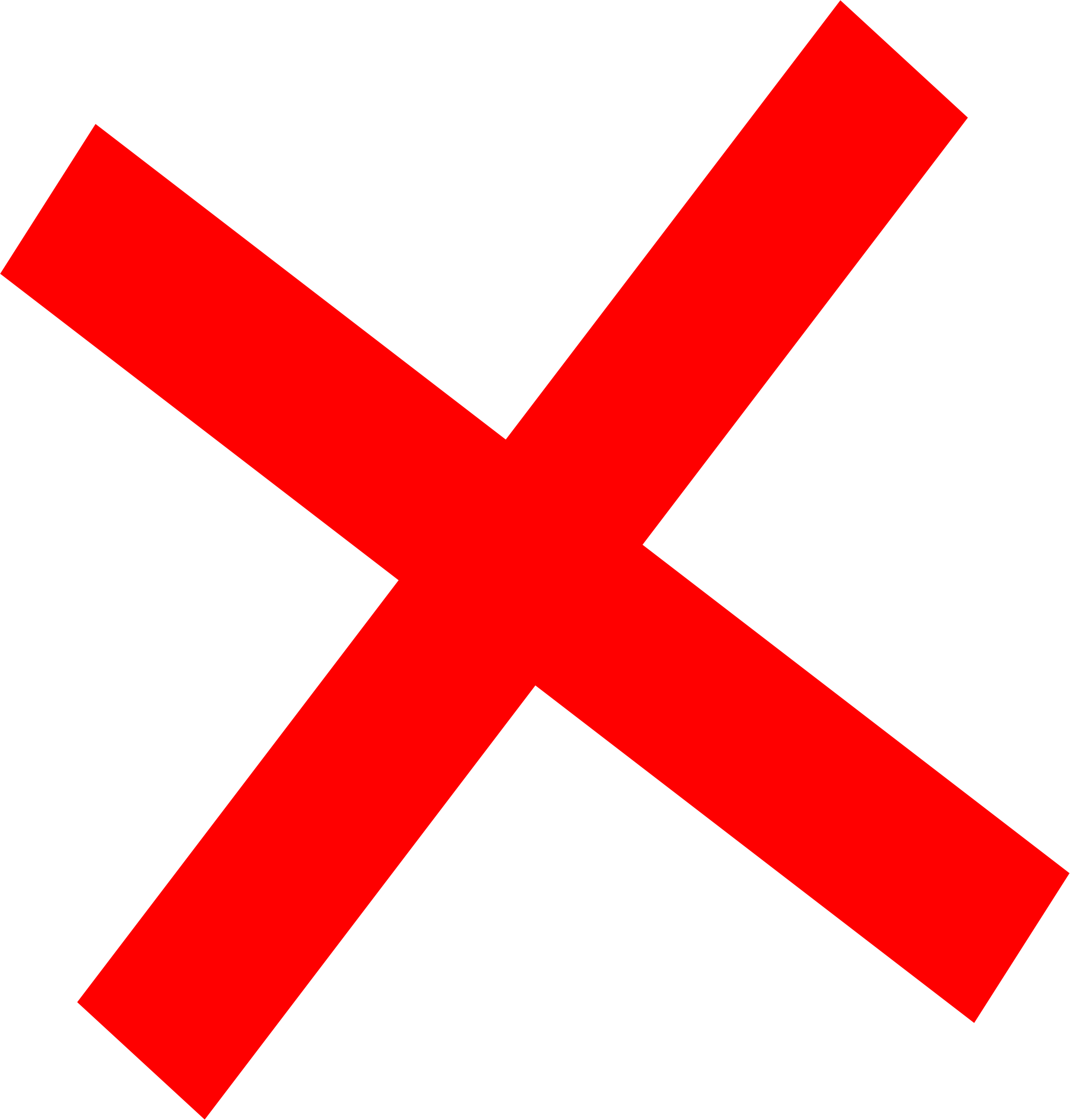 ت
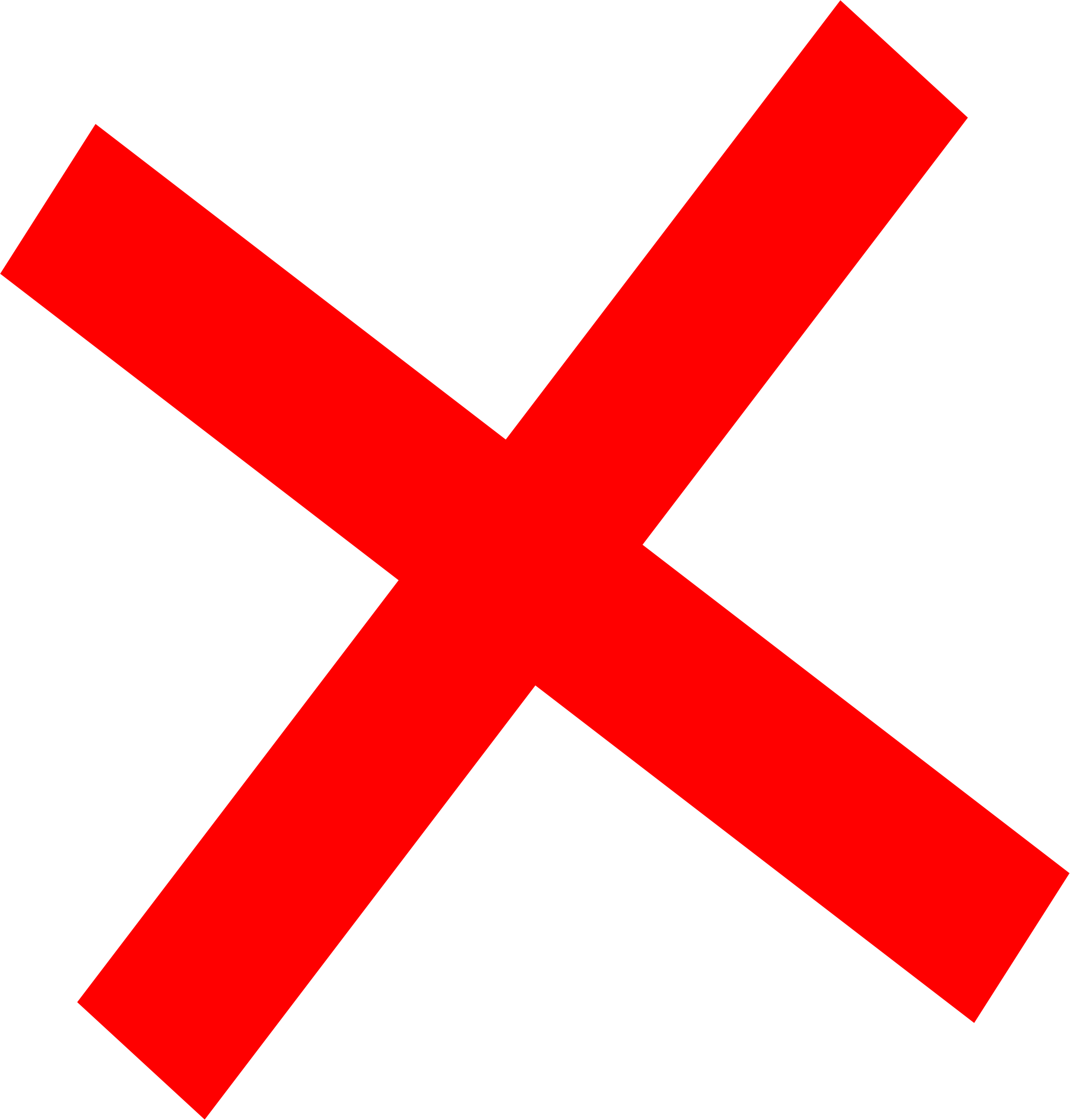 اختر الحرف المناسب
ـيت
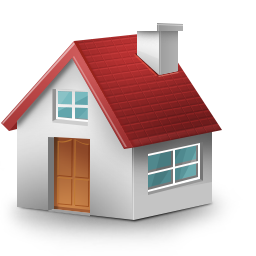 د
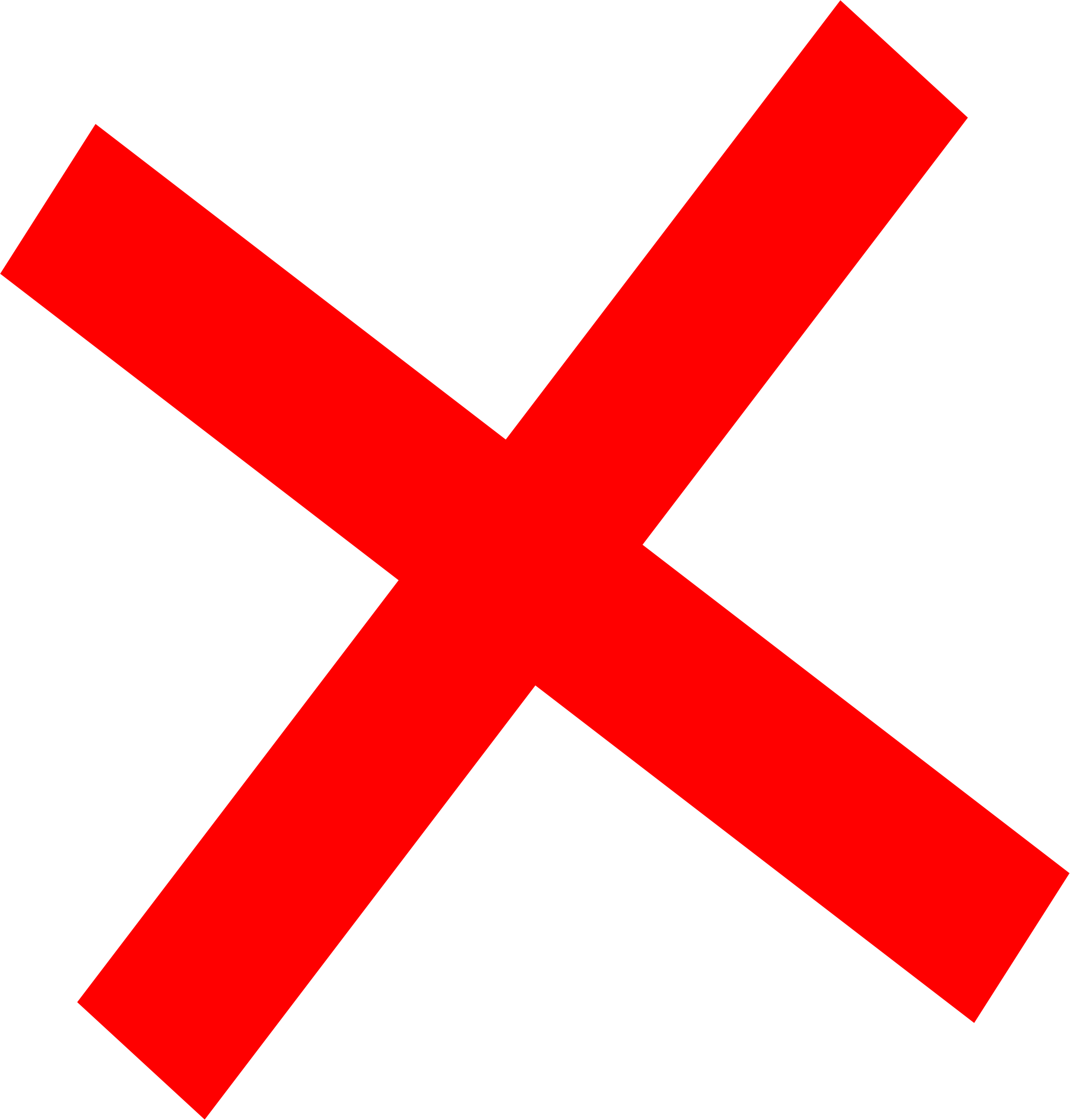 بـ
ب
ت
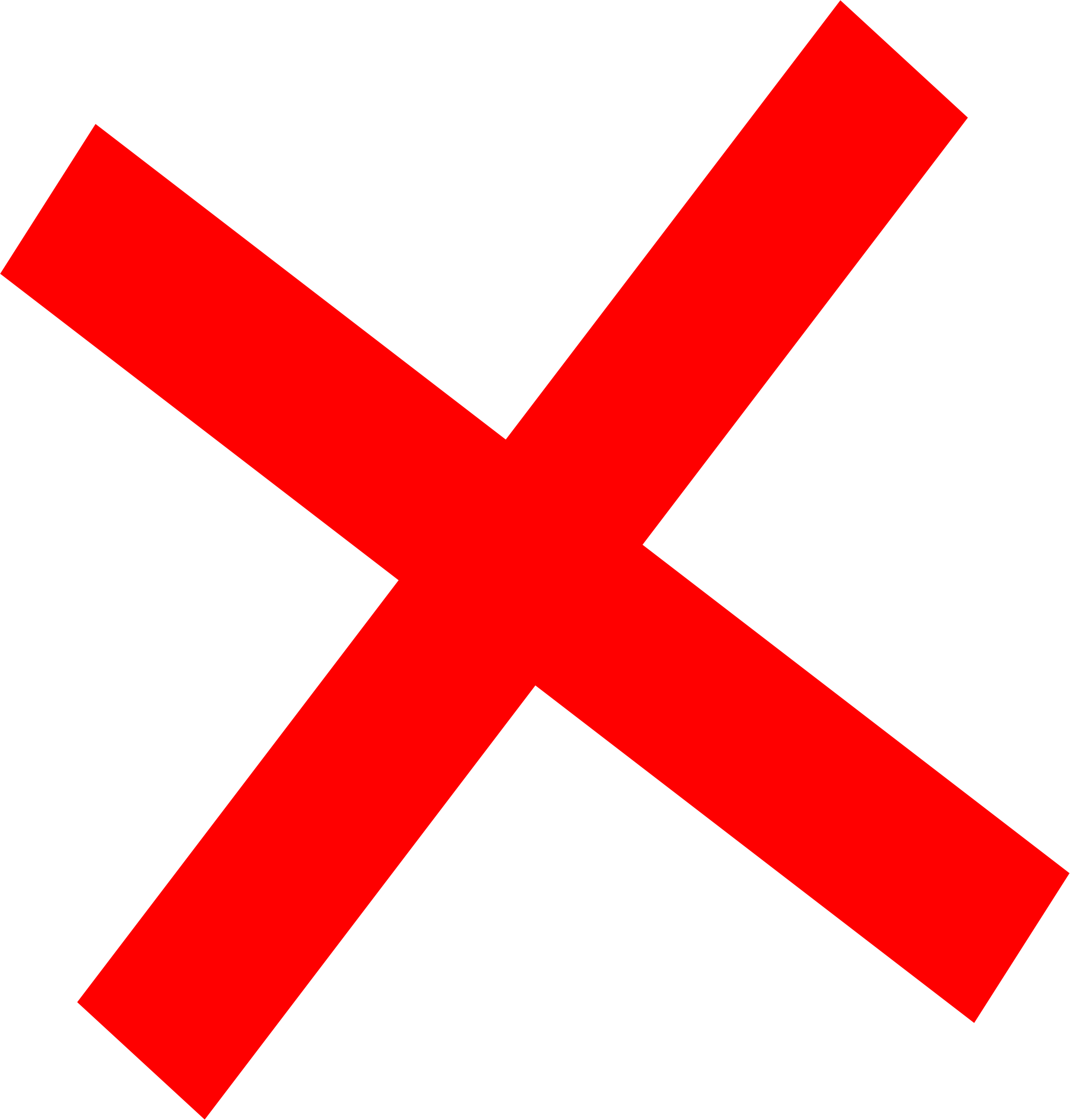 اختر الحرف المناسب
ـفاح
س
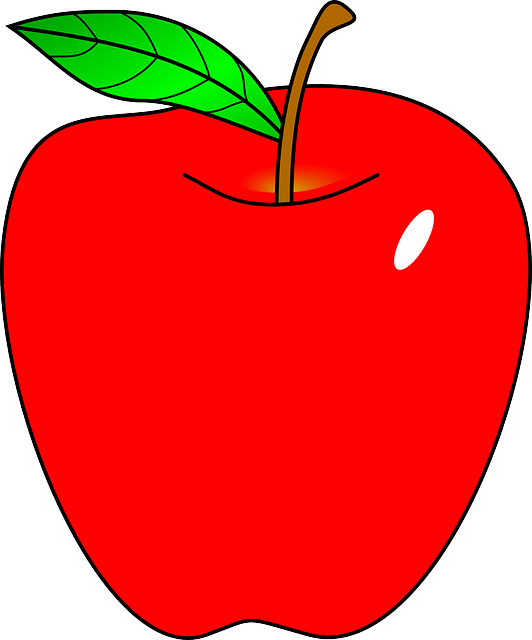 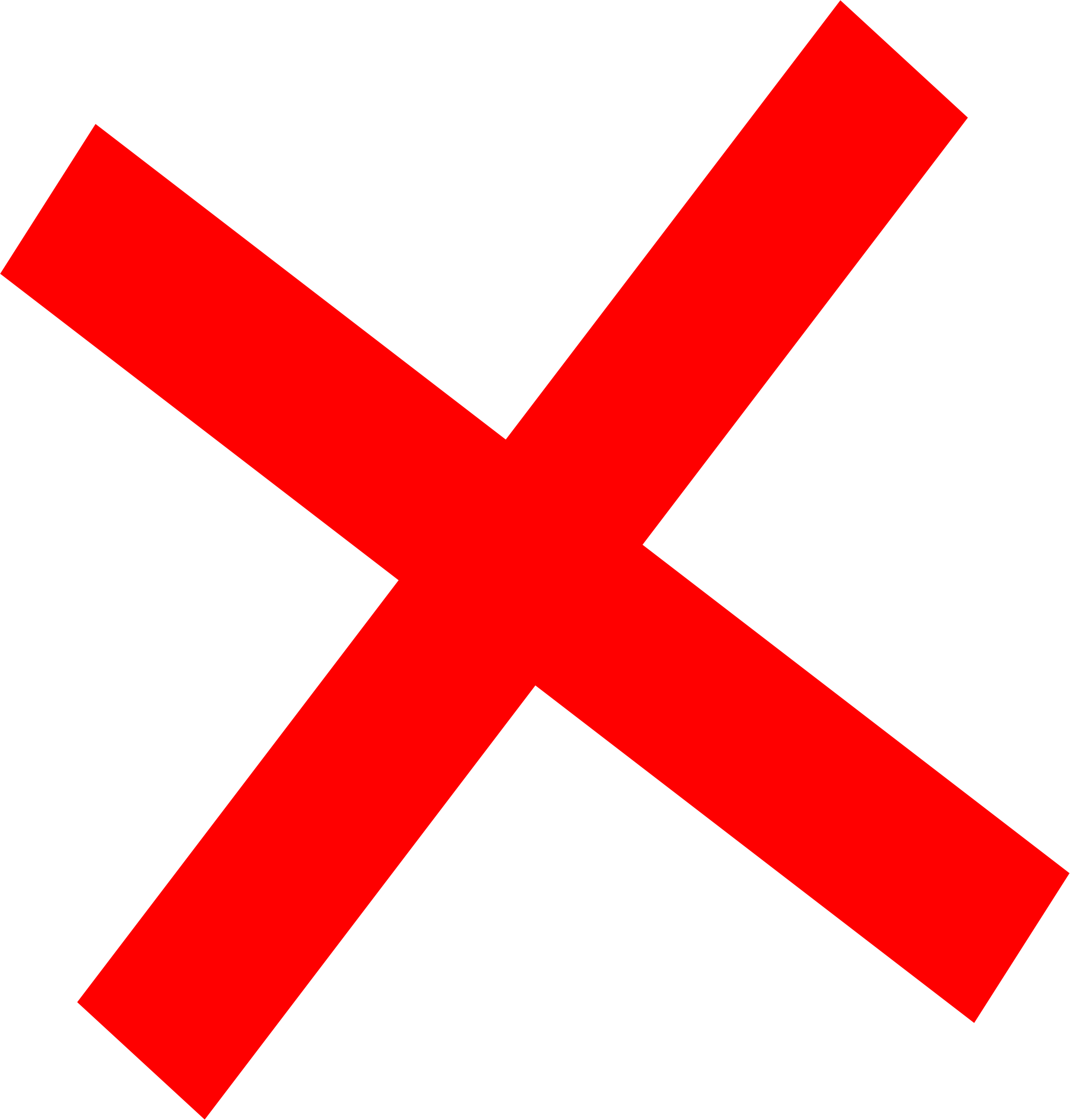 تـ
ر
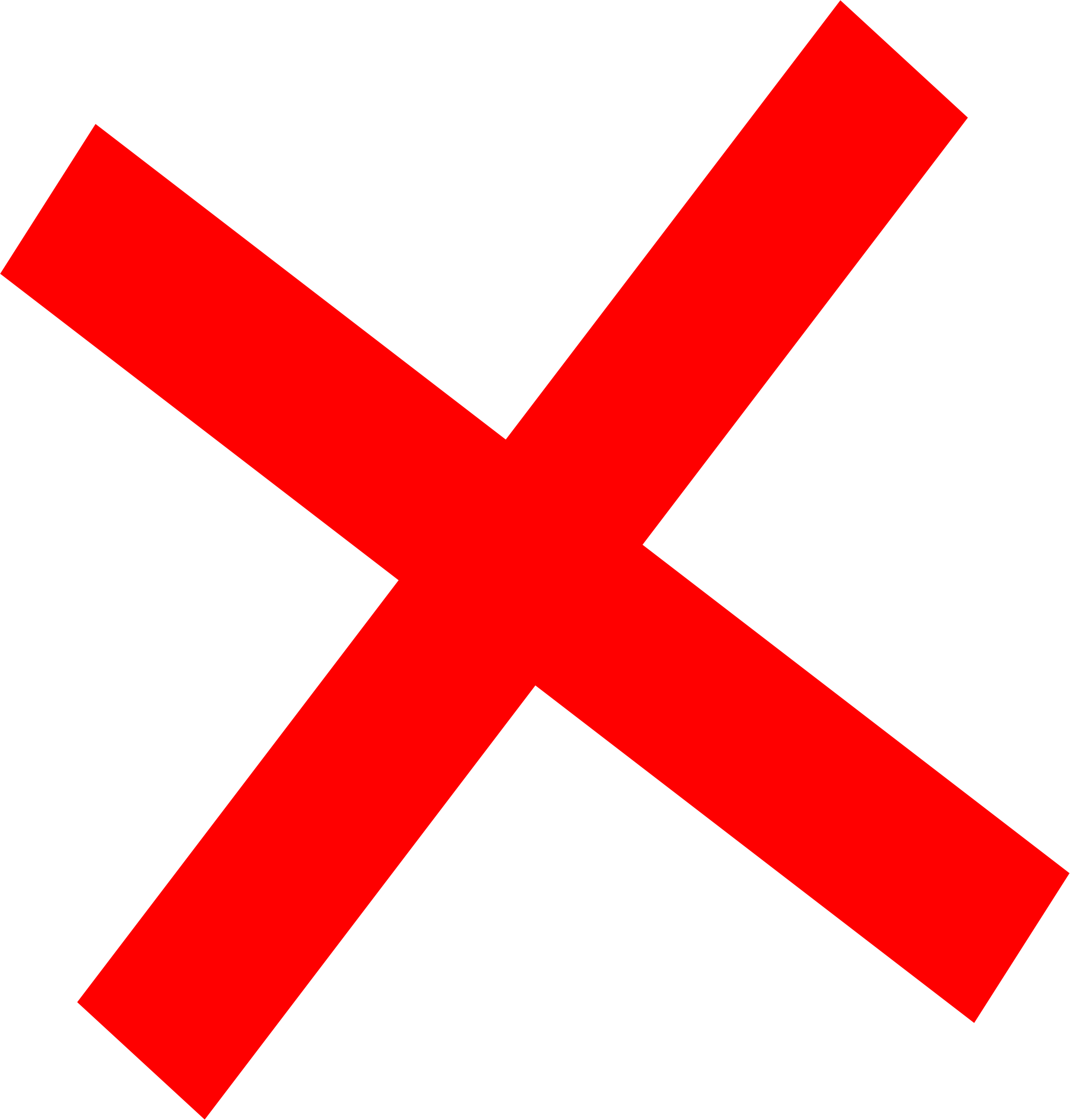 ت
اختر الحرف المناسب
ـعلب
ث
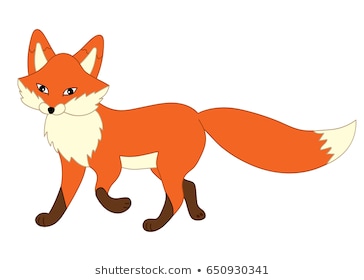 ثـ
ر
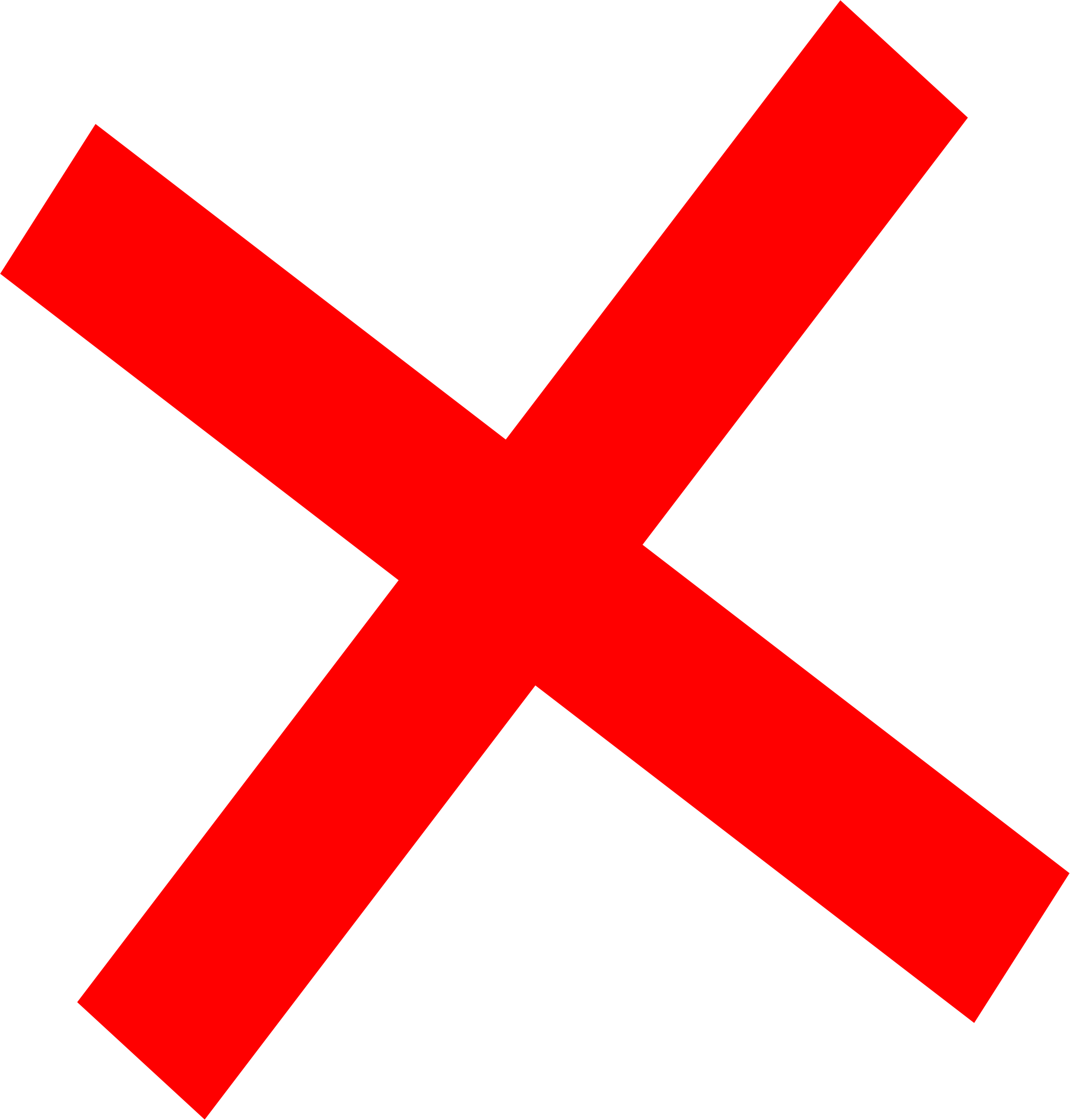 ت
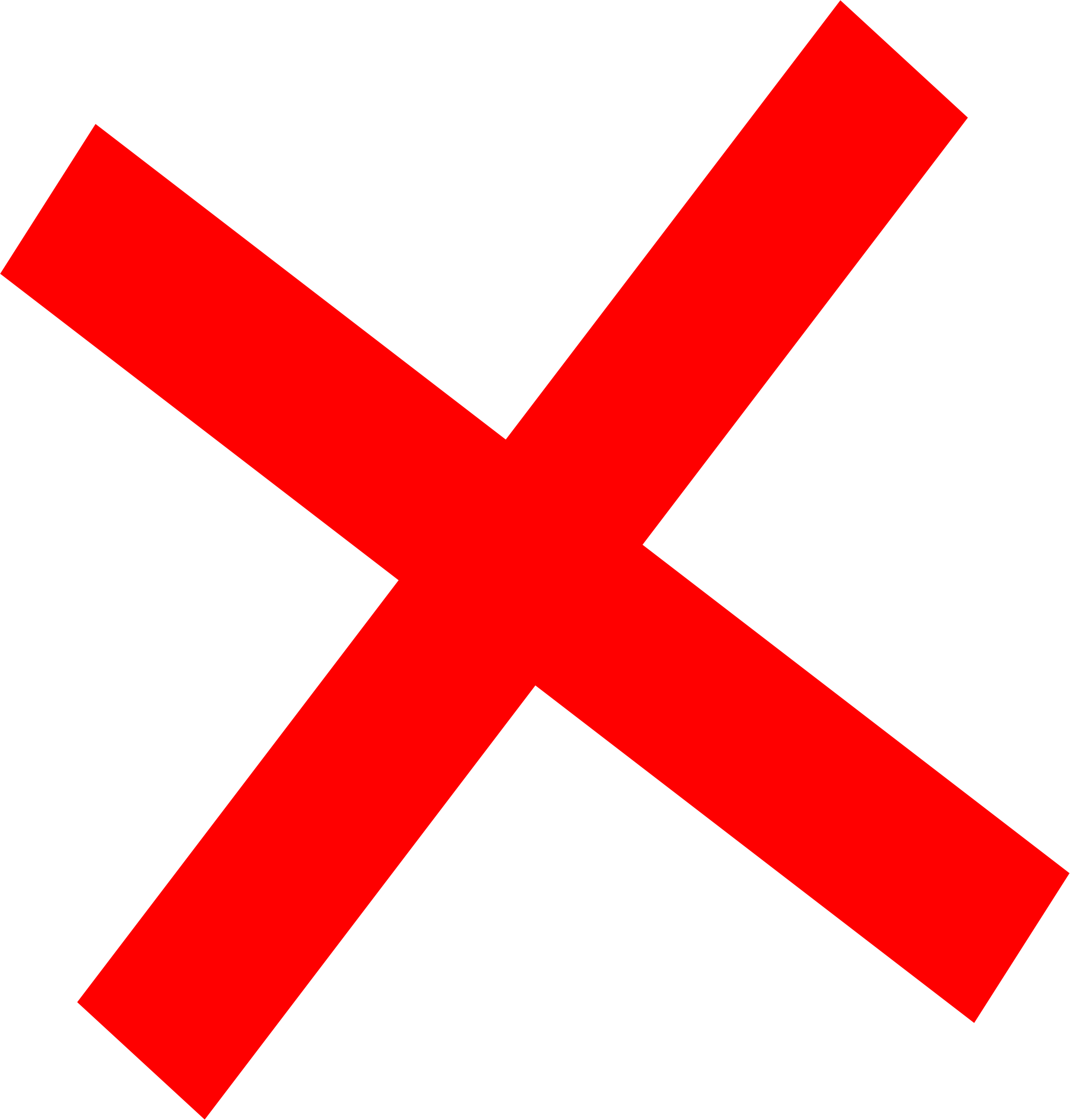 اختر الحرف المناسب
ص
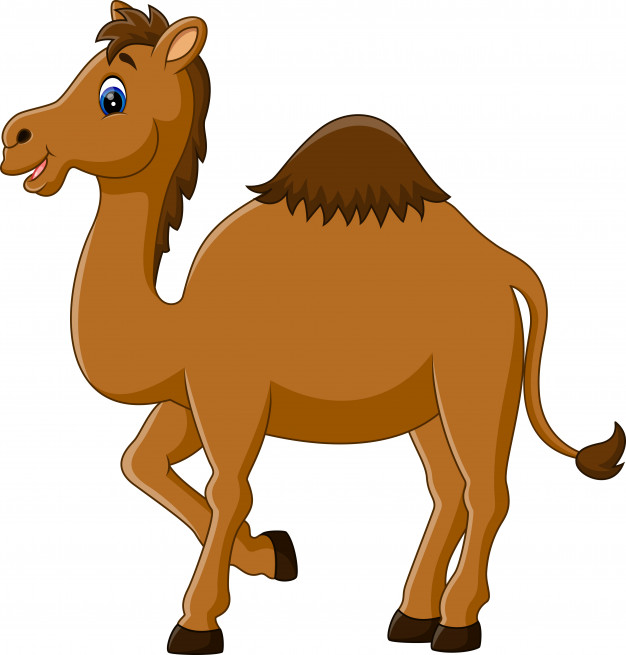 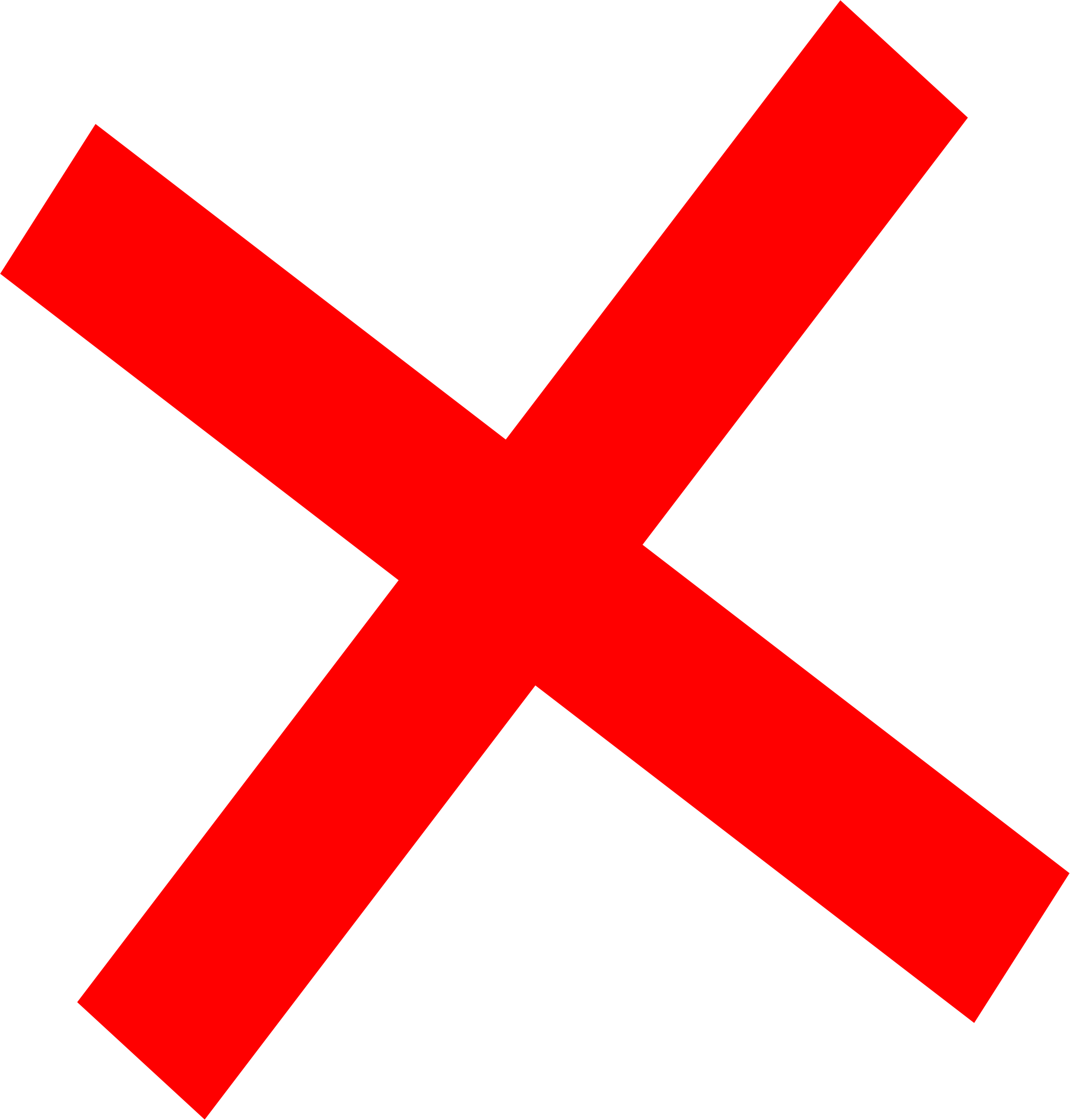 ـمل
جـ
ج
ع
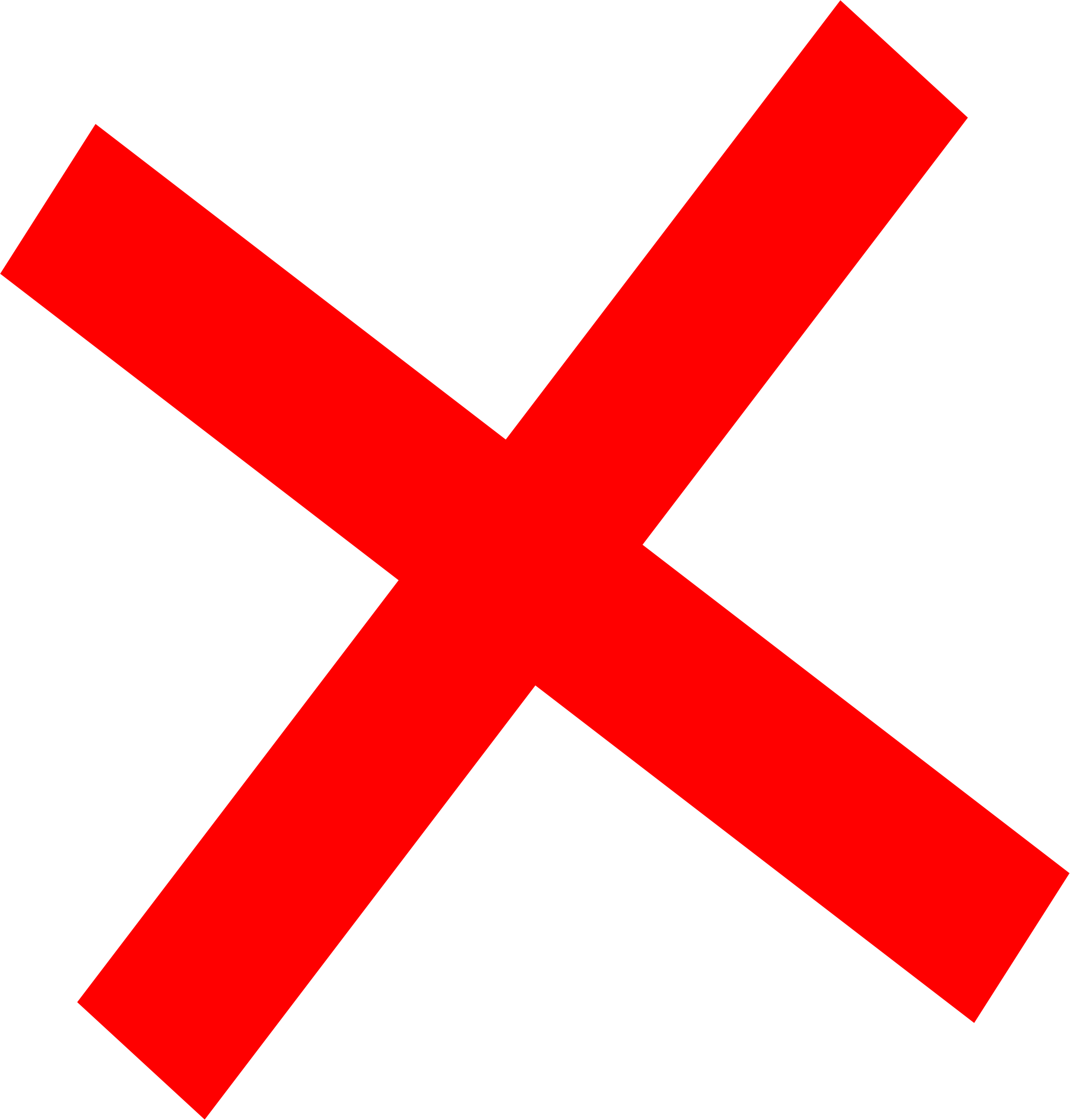 اختر الحرف المناسب
ي
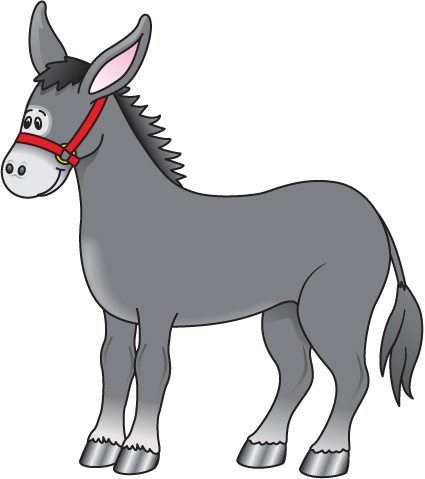 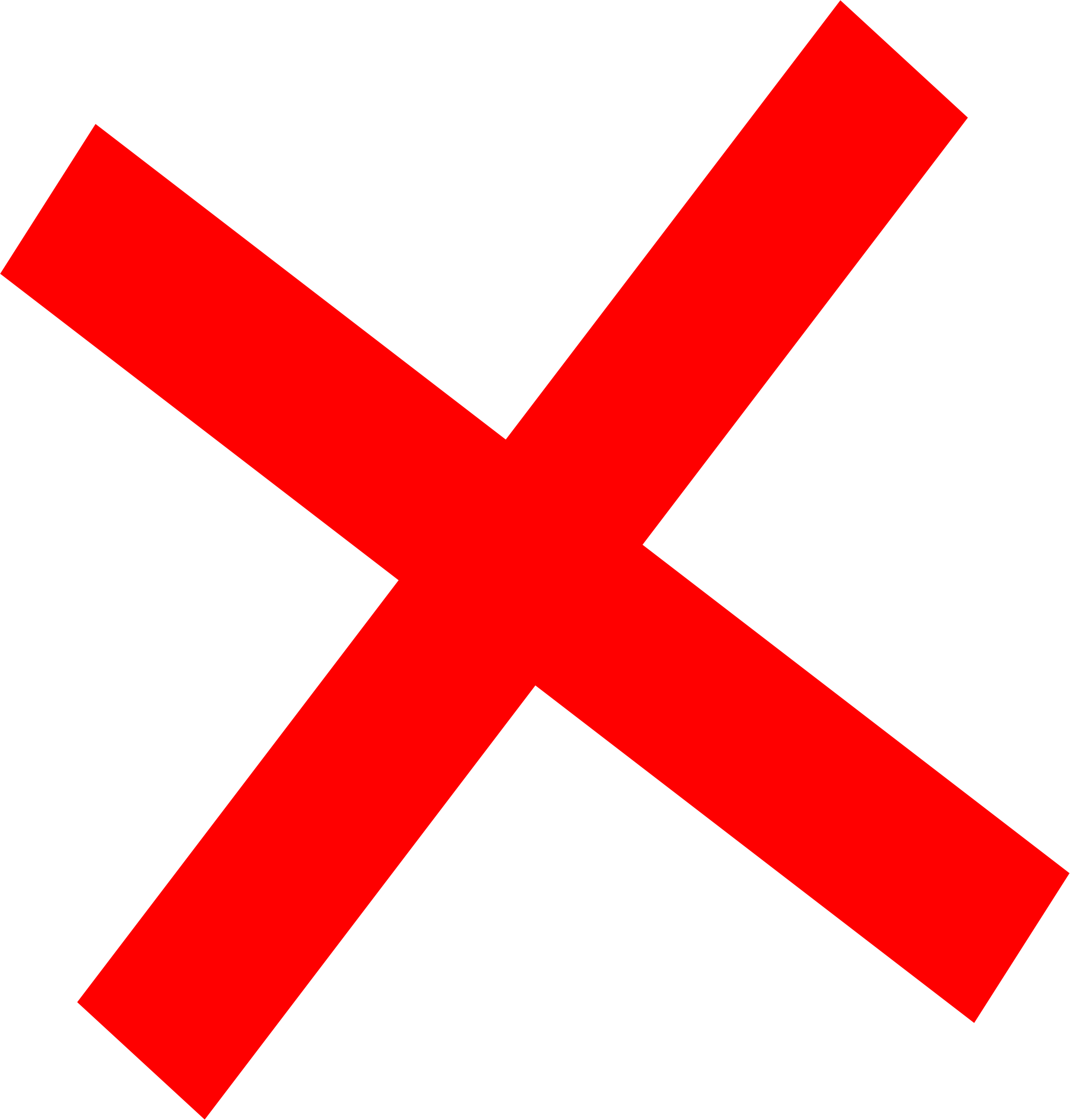 ـمار
حـ
ف
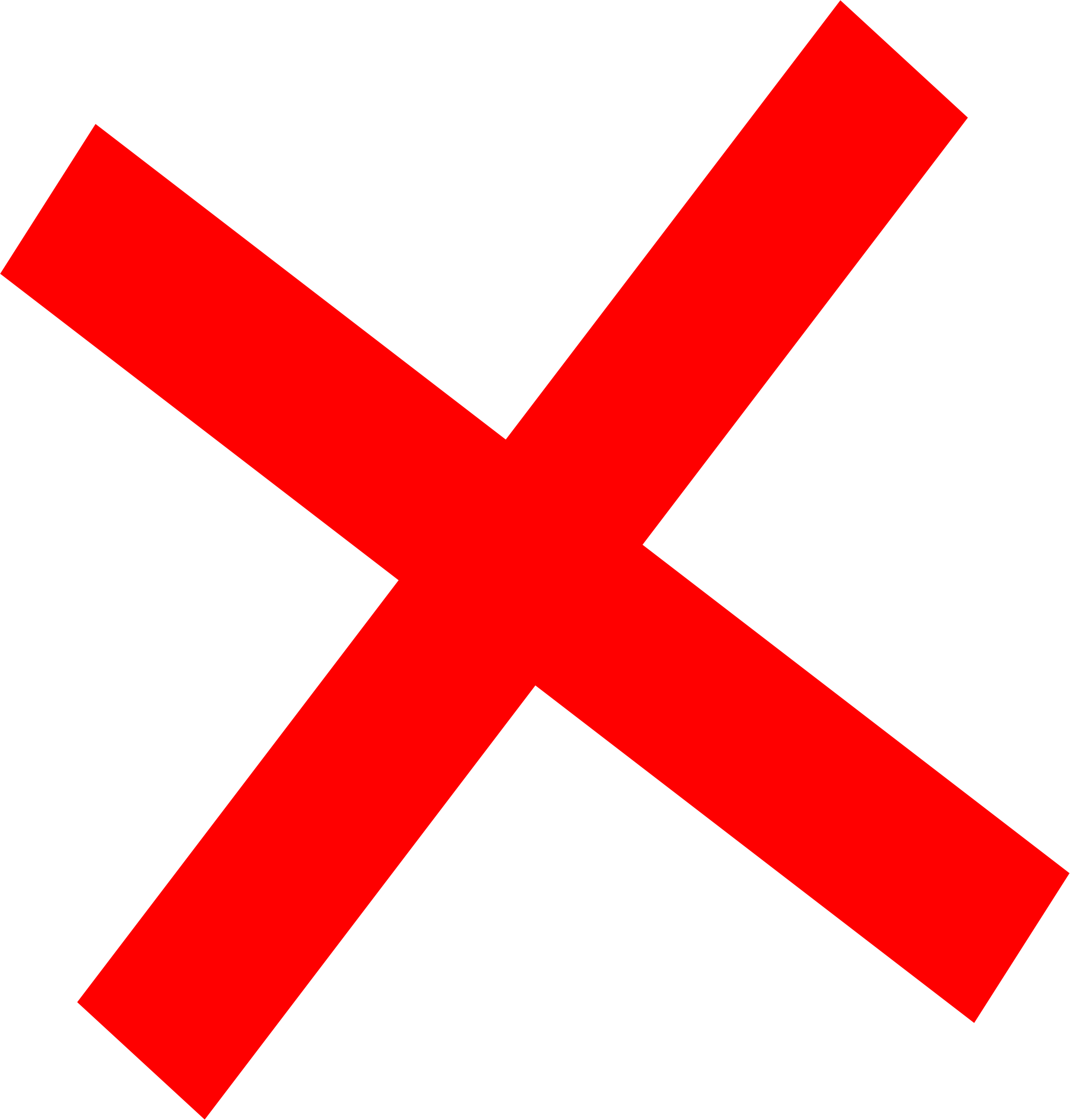 ح
اختر الحرف المناسب
خ
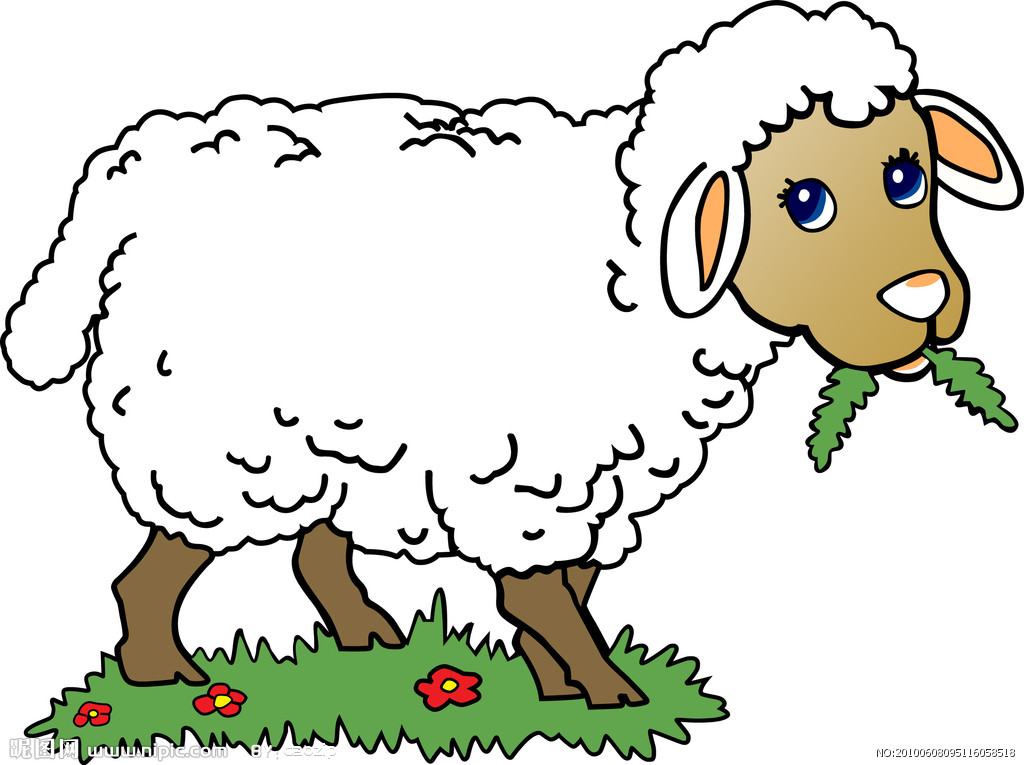 ـروف
خـ
ش
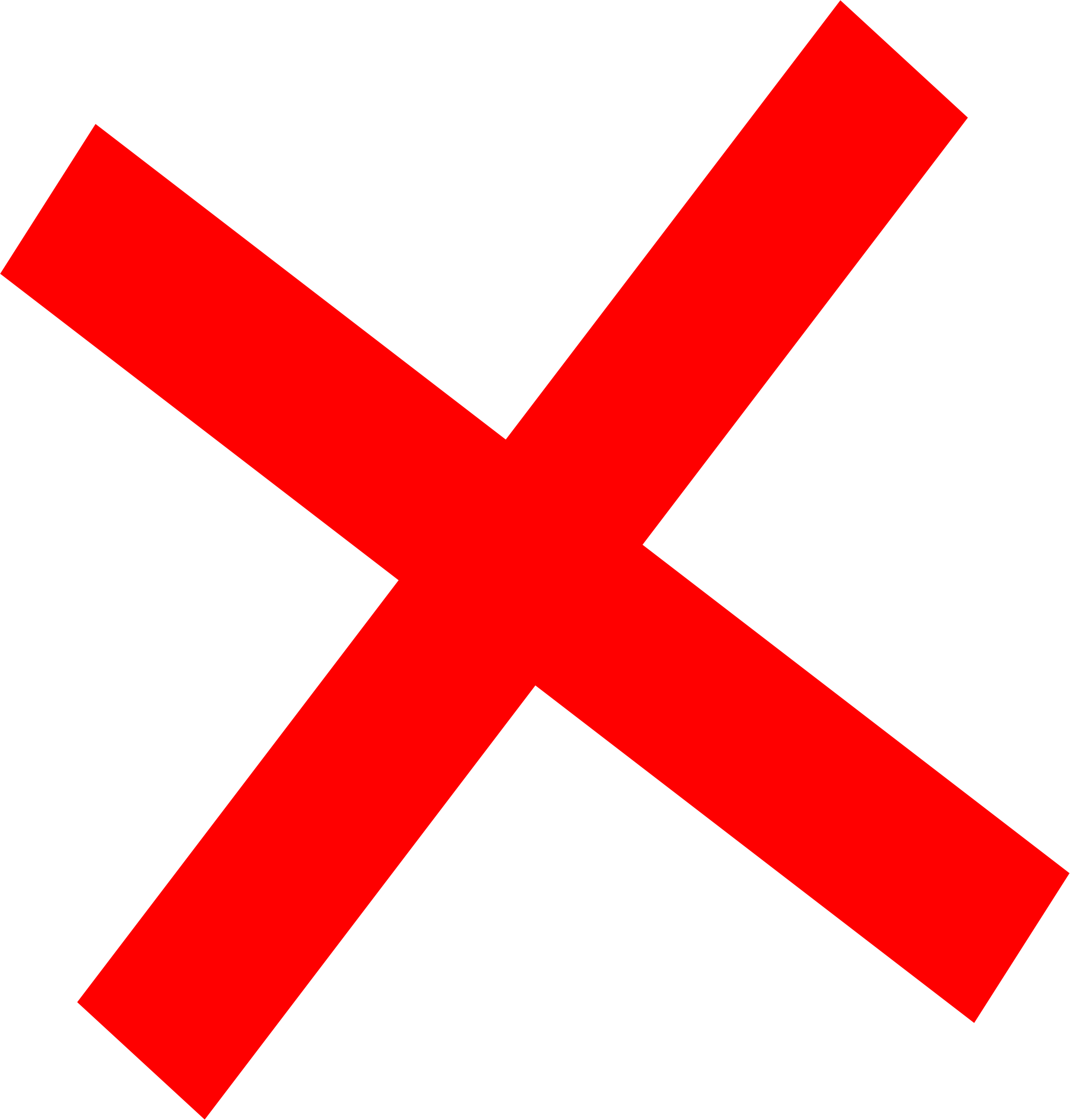 س
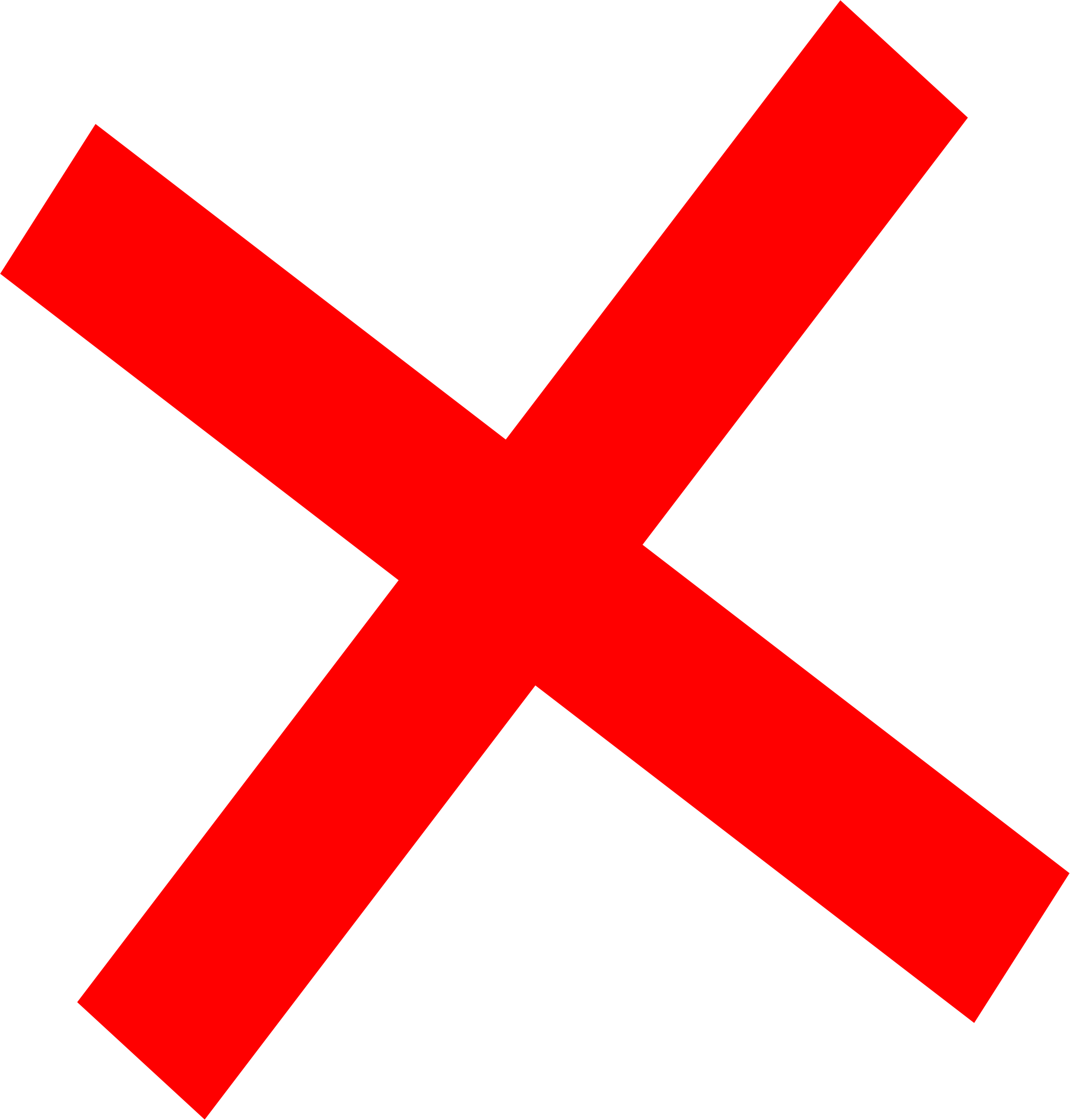 اختر الحرف المناسب
و
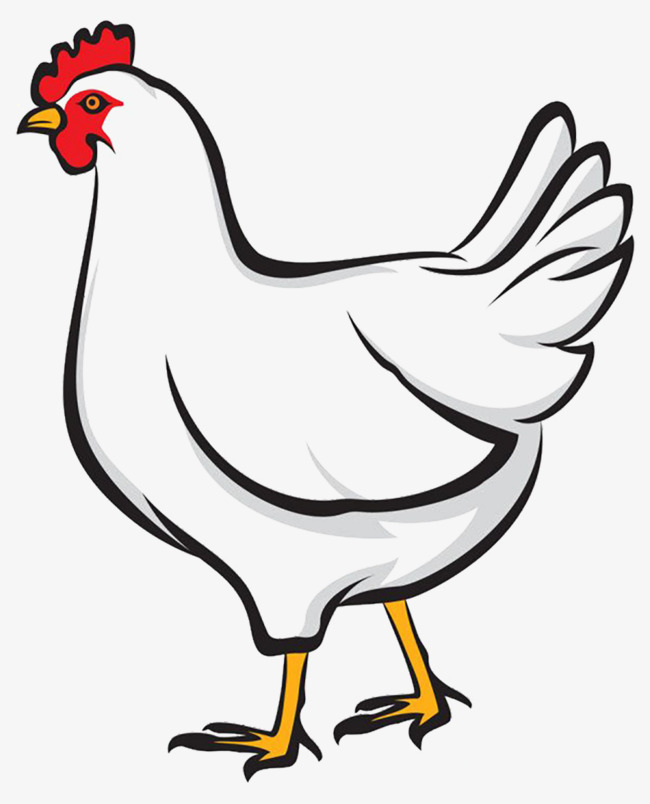 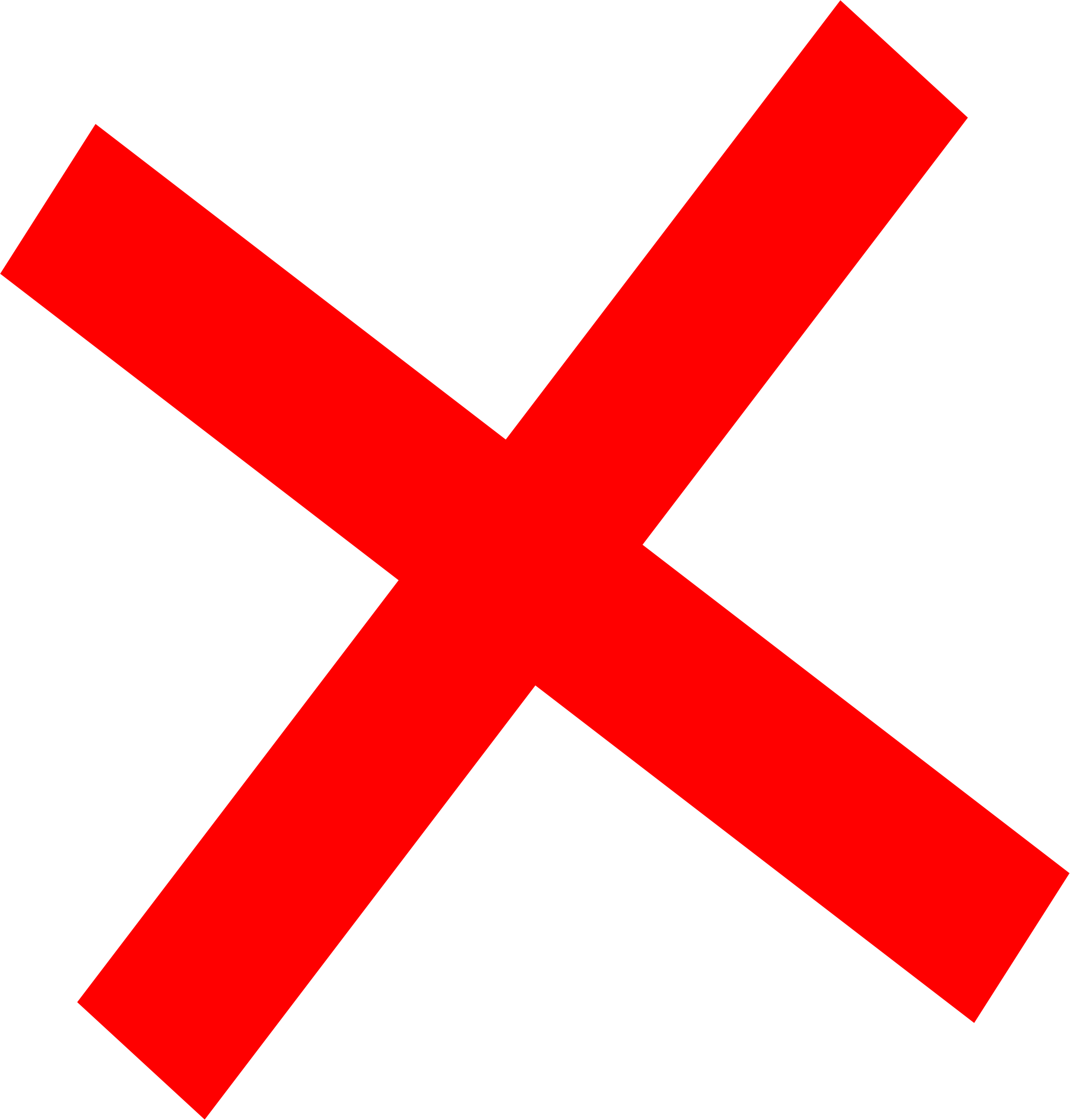 جاجة
د
ر
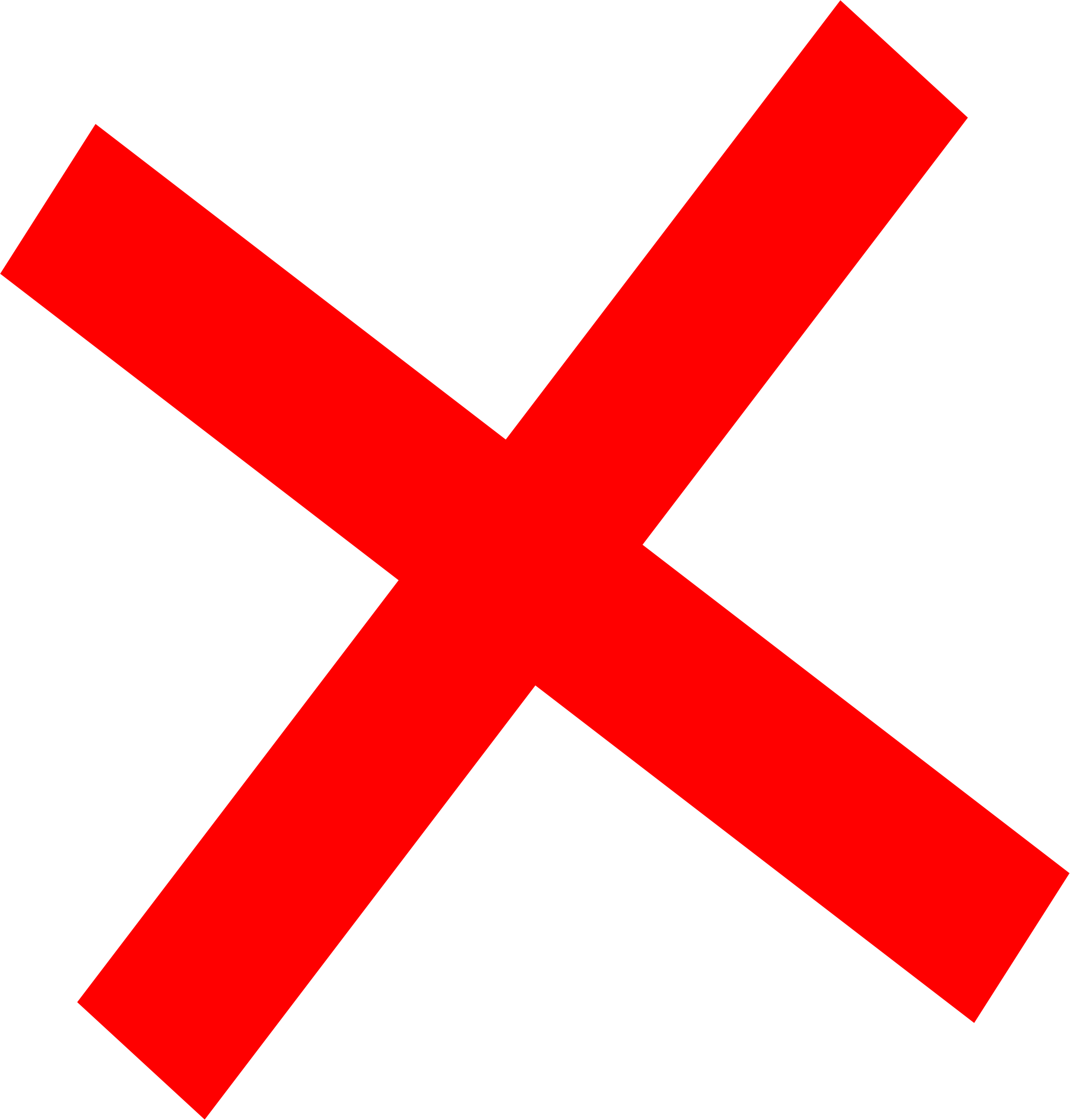 د
اختر الحرف المناسب
و
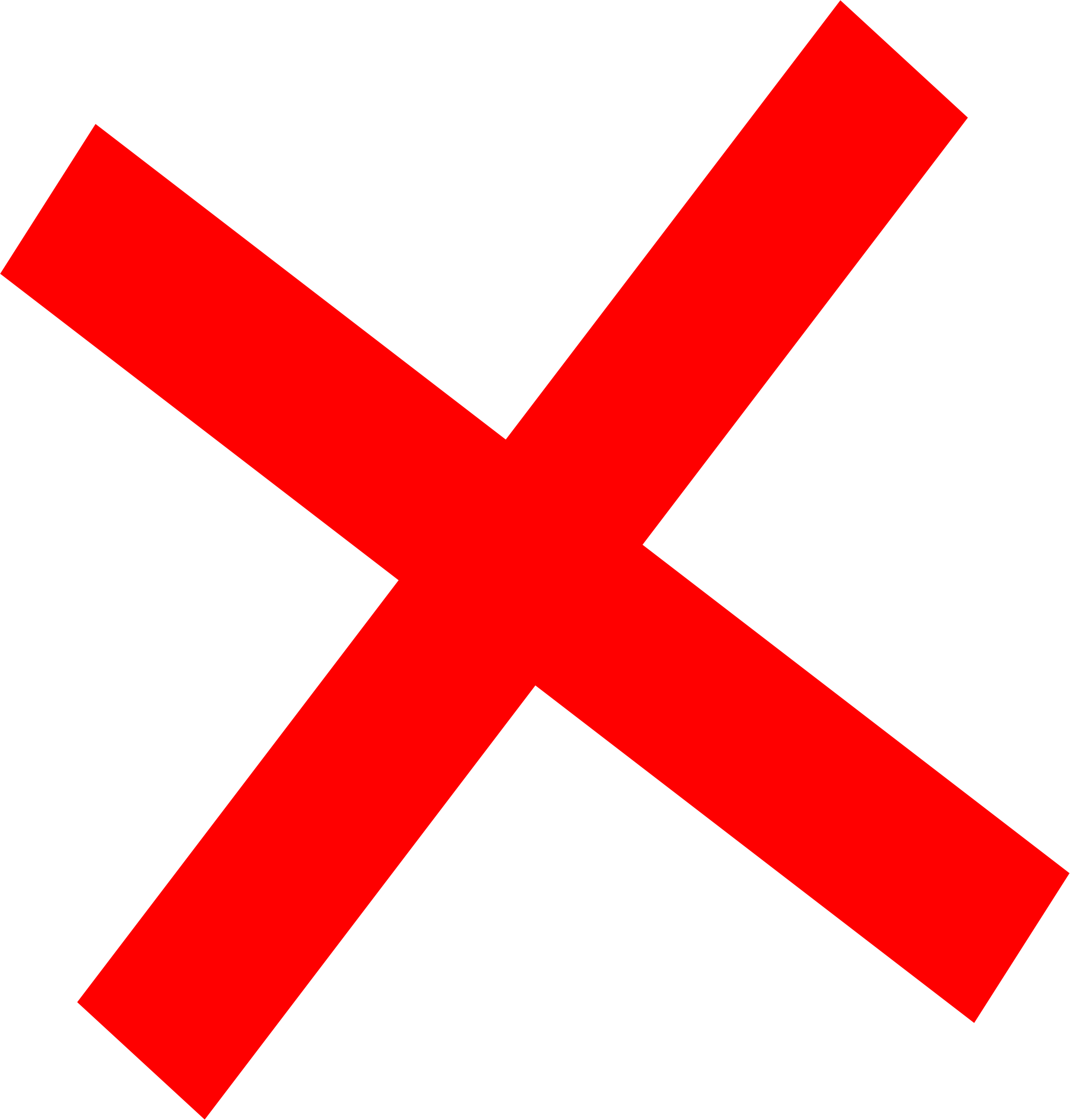 رة
ذ
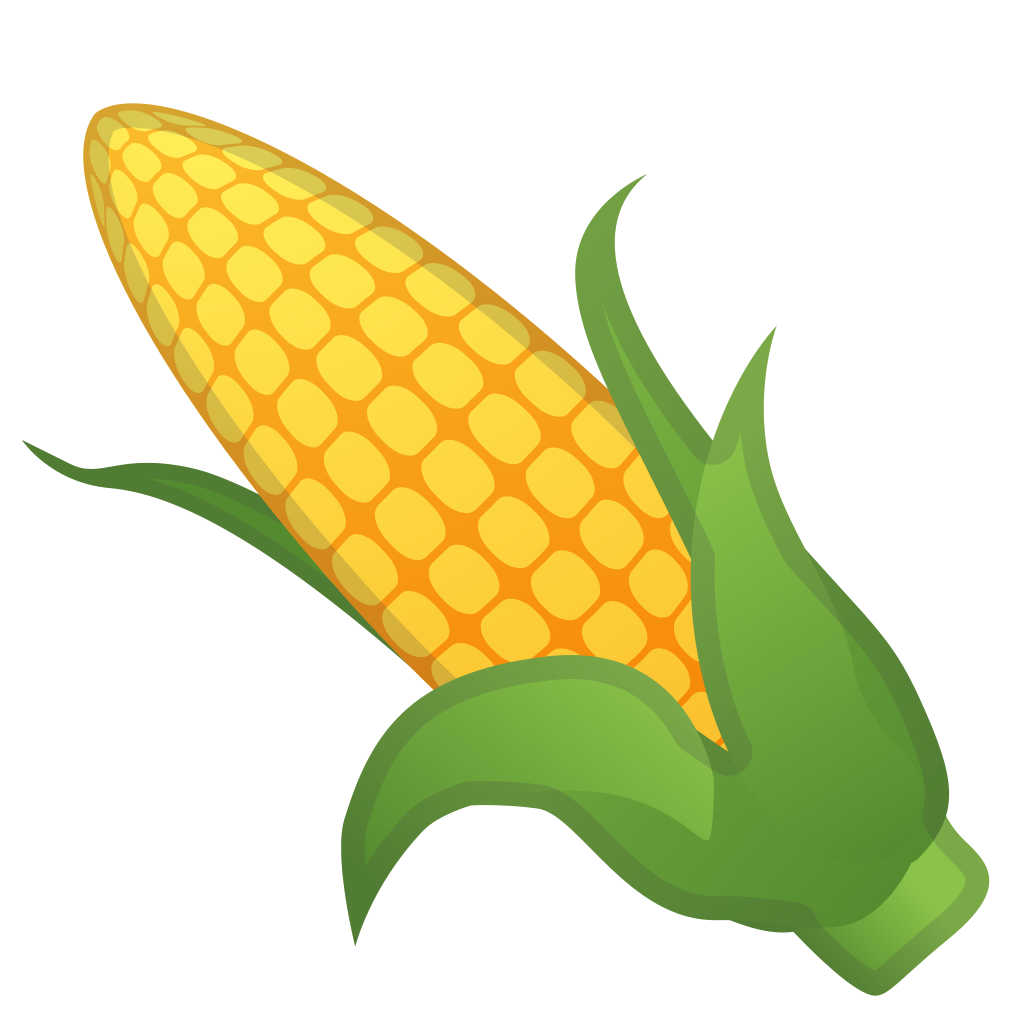 ذ
ت
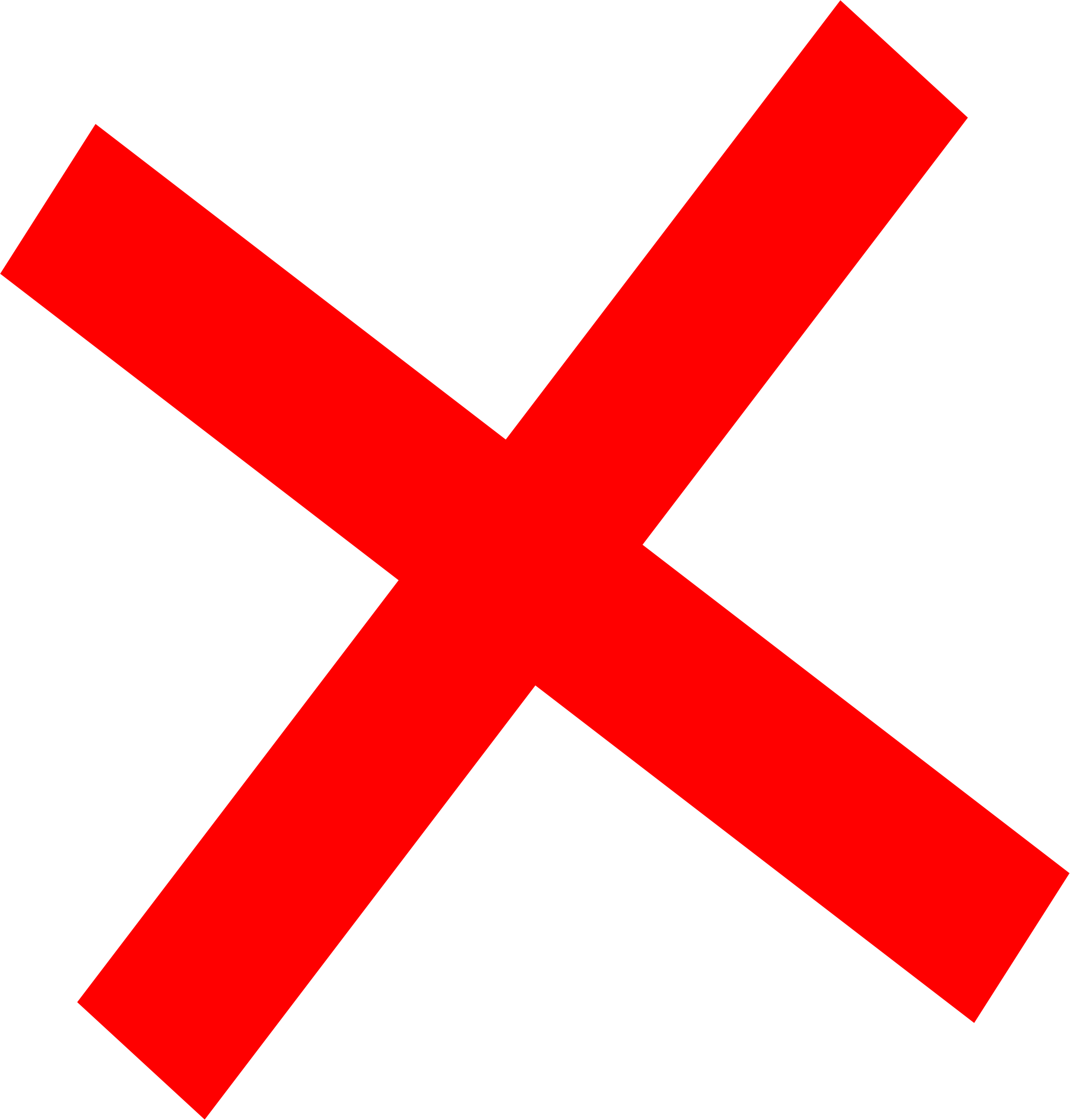 اختر الحرف المناسب
ر
مان
ر
ذ
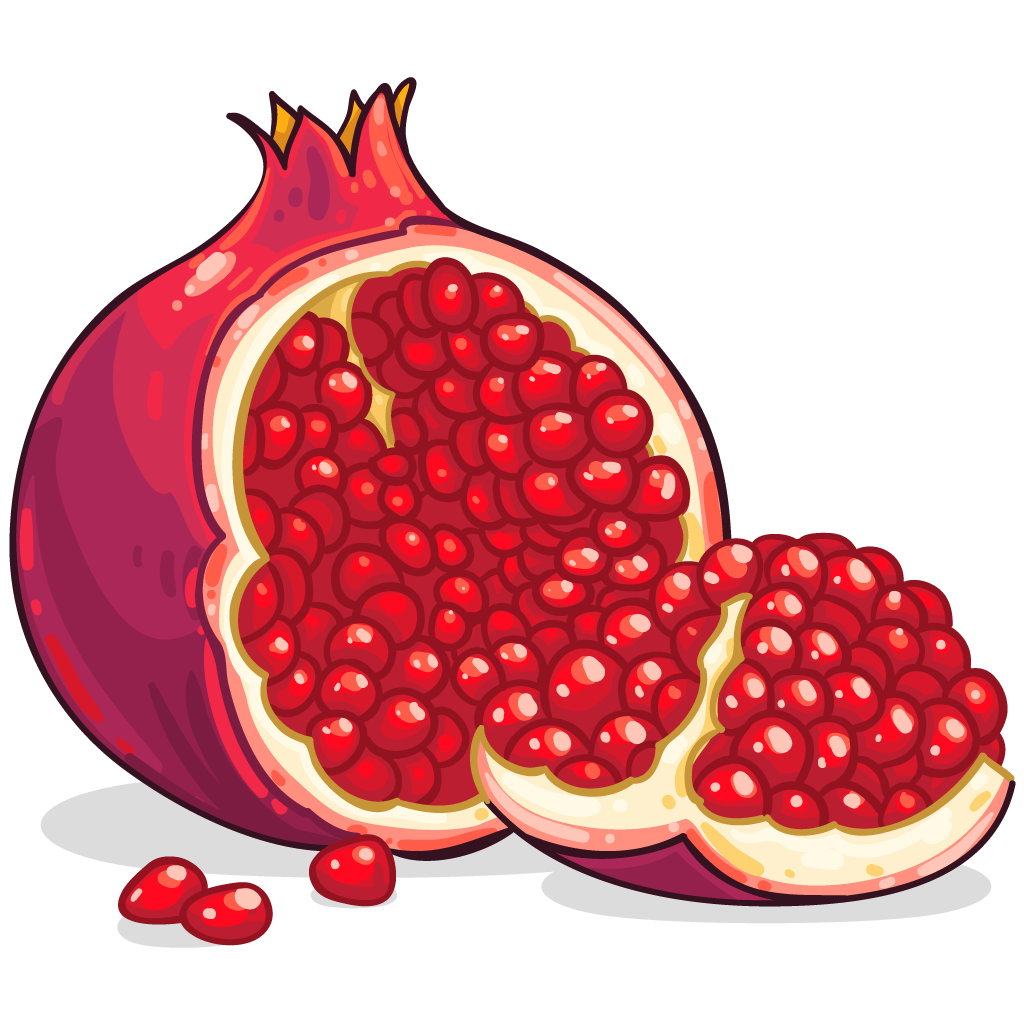 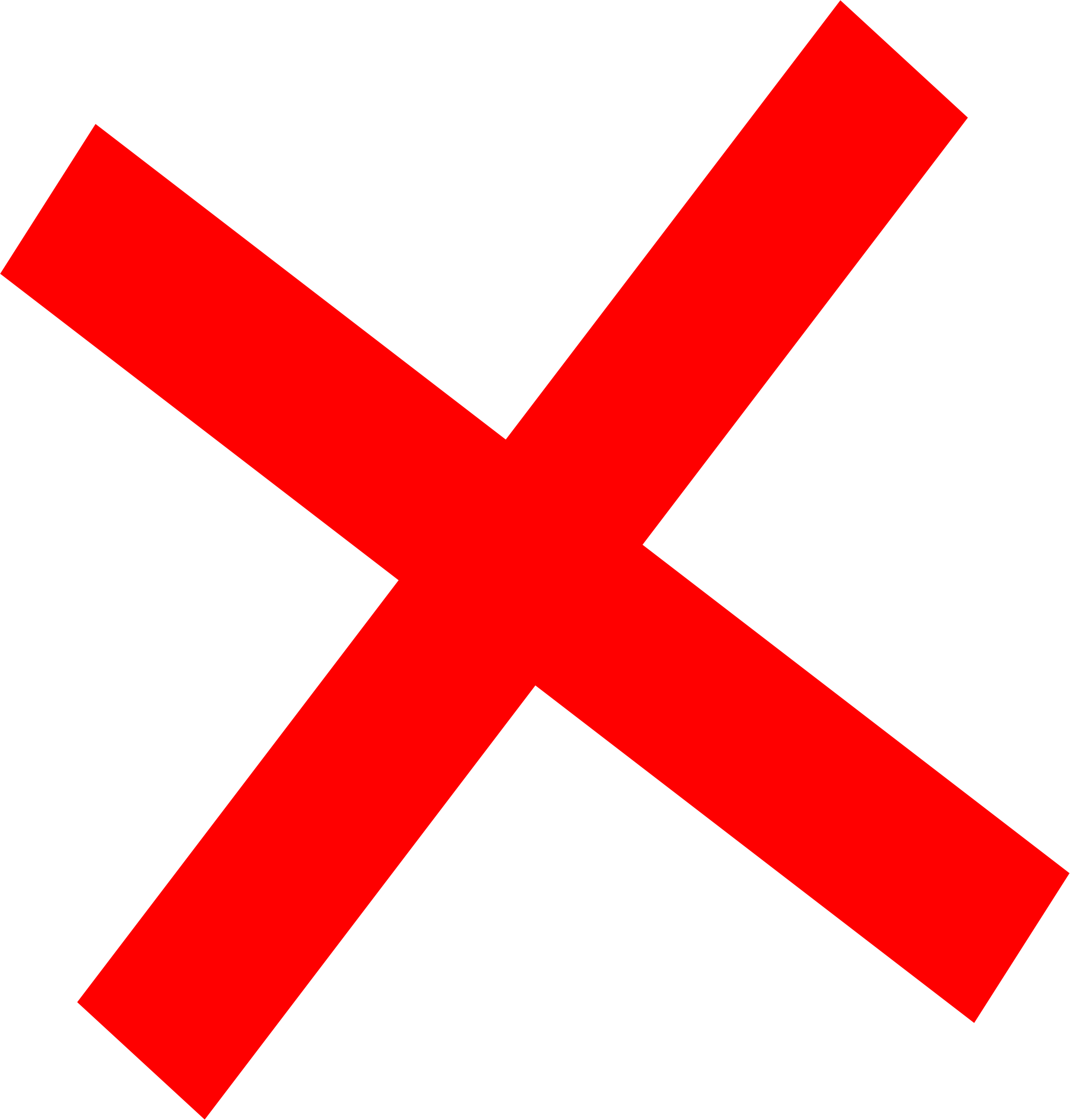 ت
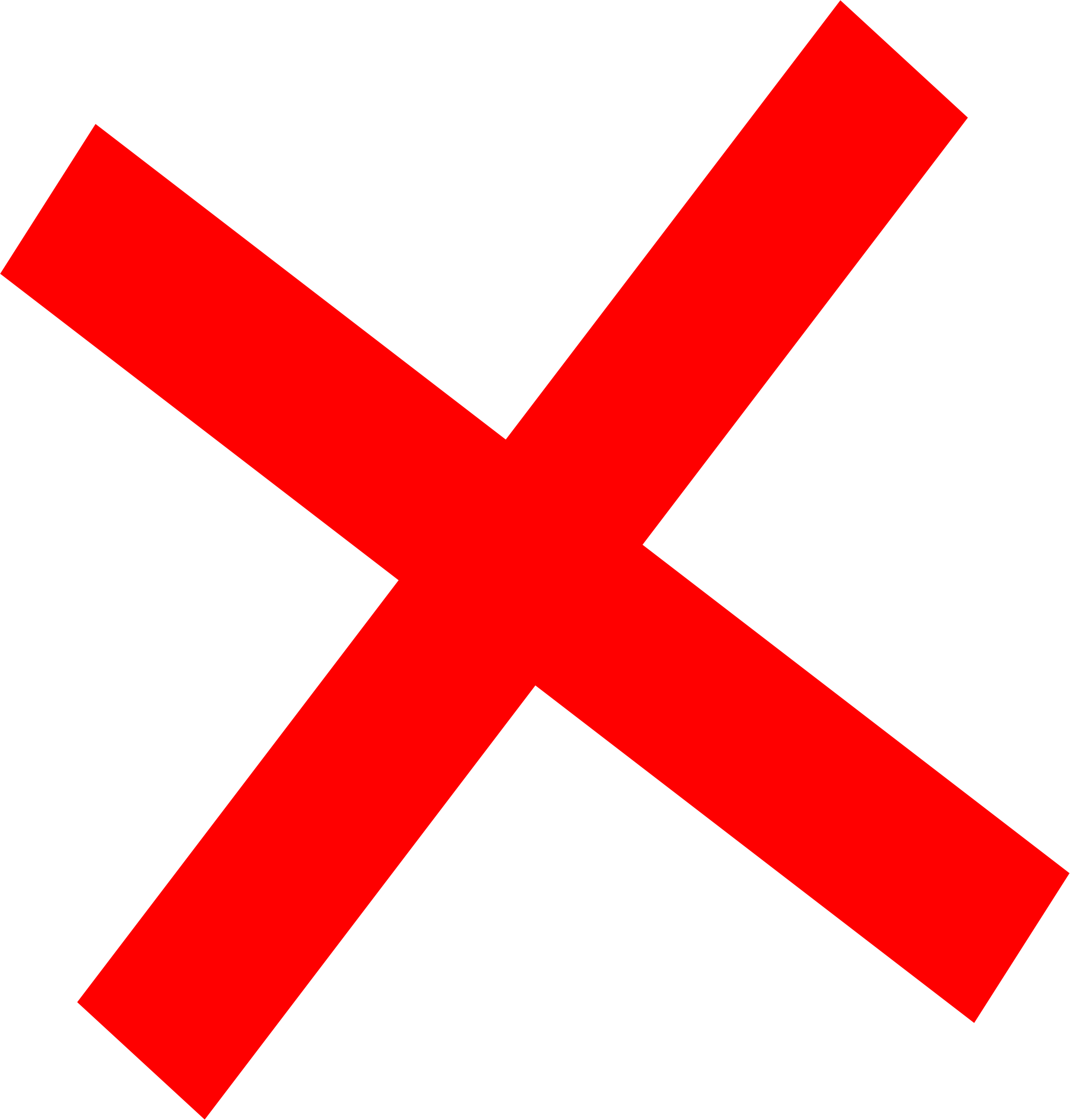 اختر الحرف المناسب
خ
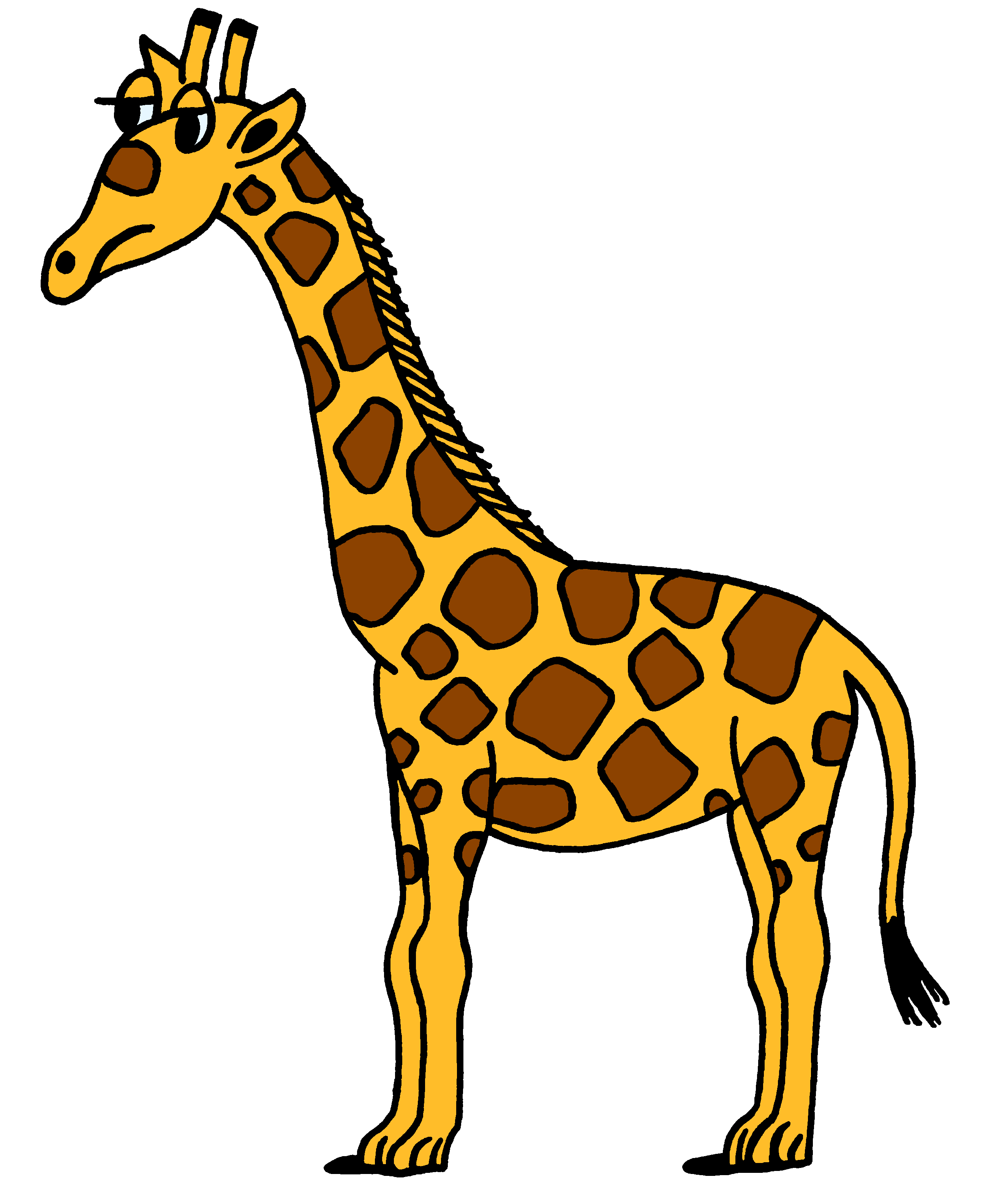 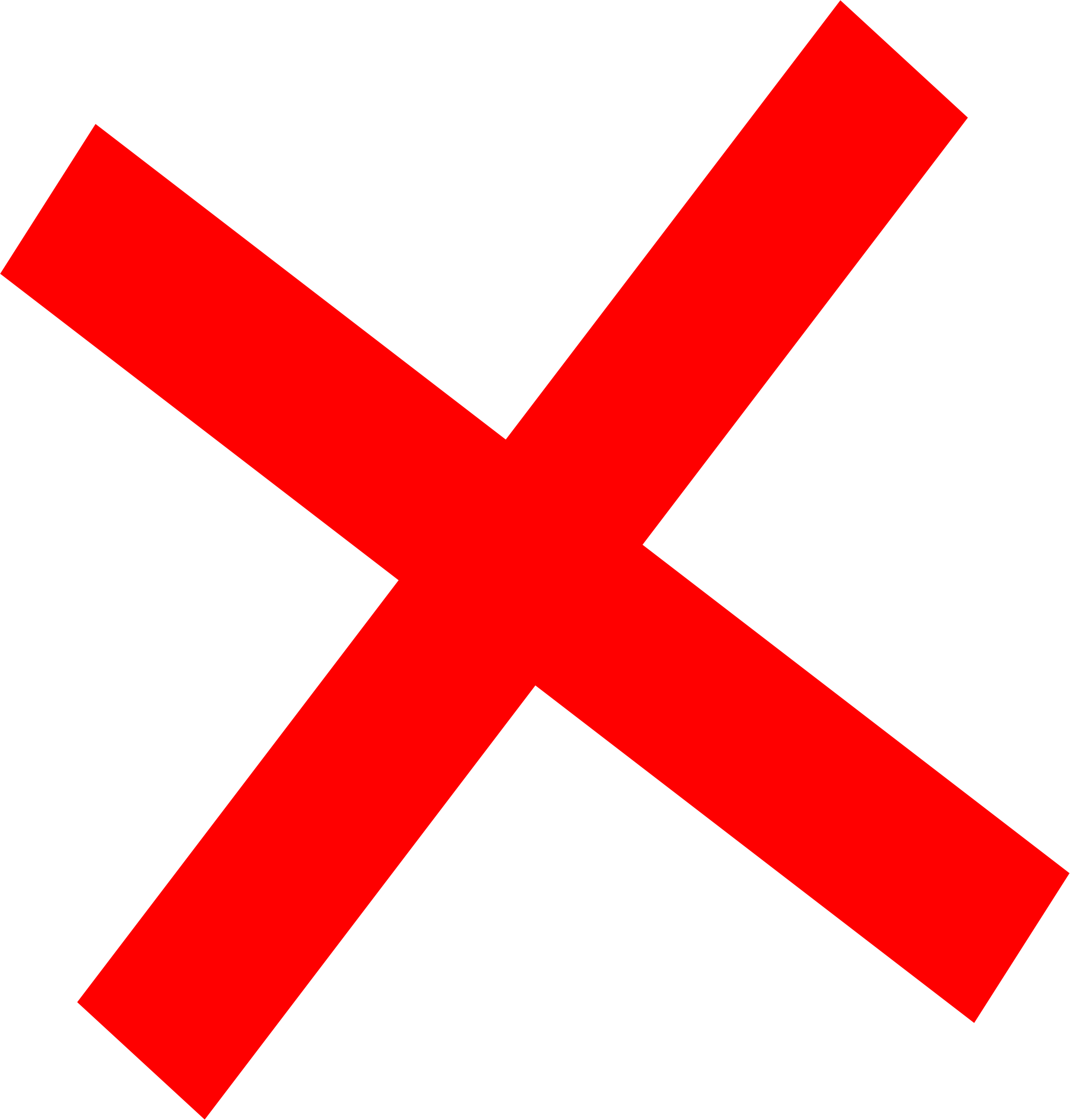 رافة
ز
ز
ت
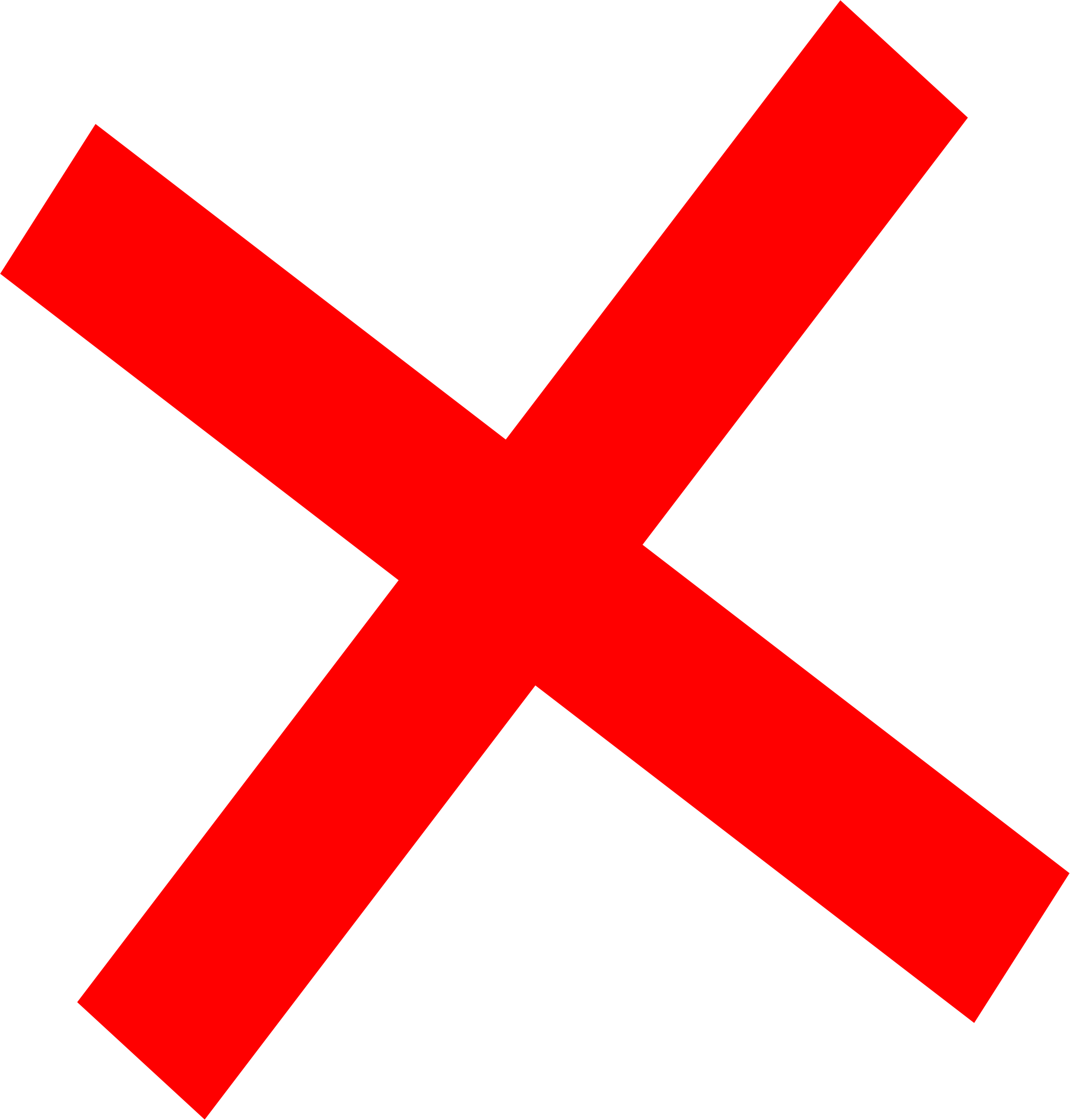 اختر الحرف المناسب
ش
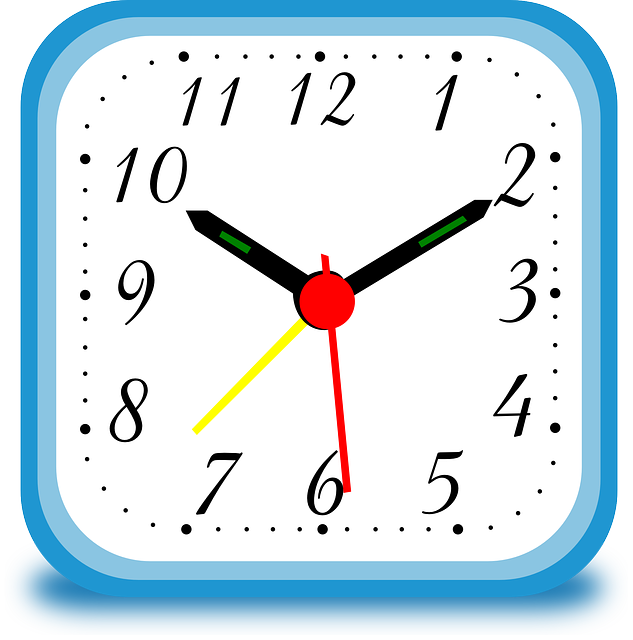 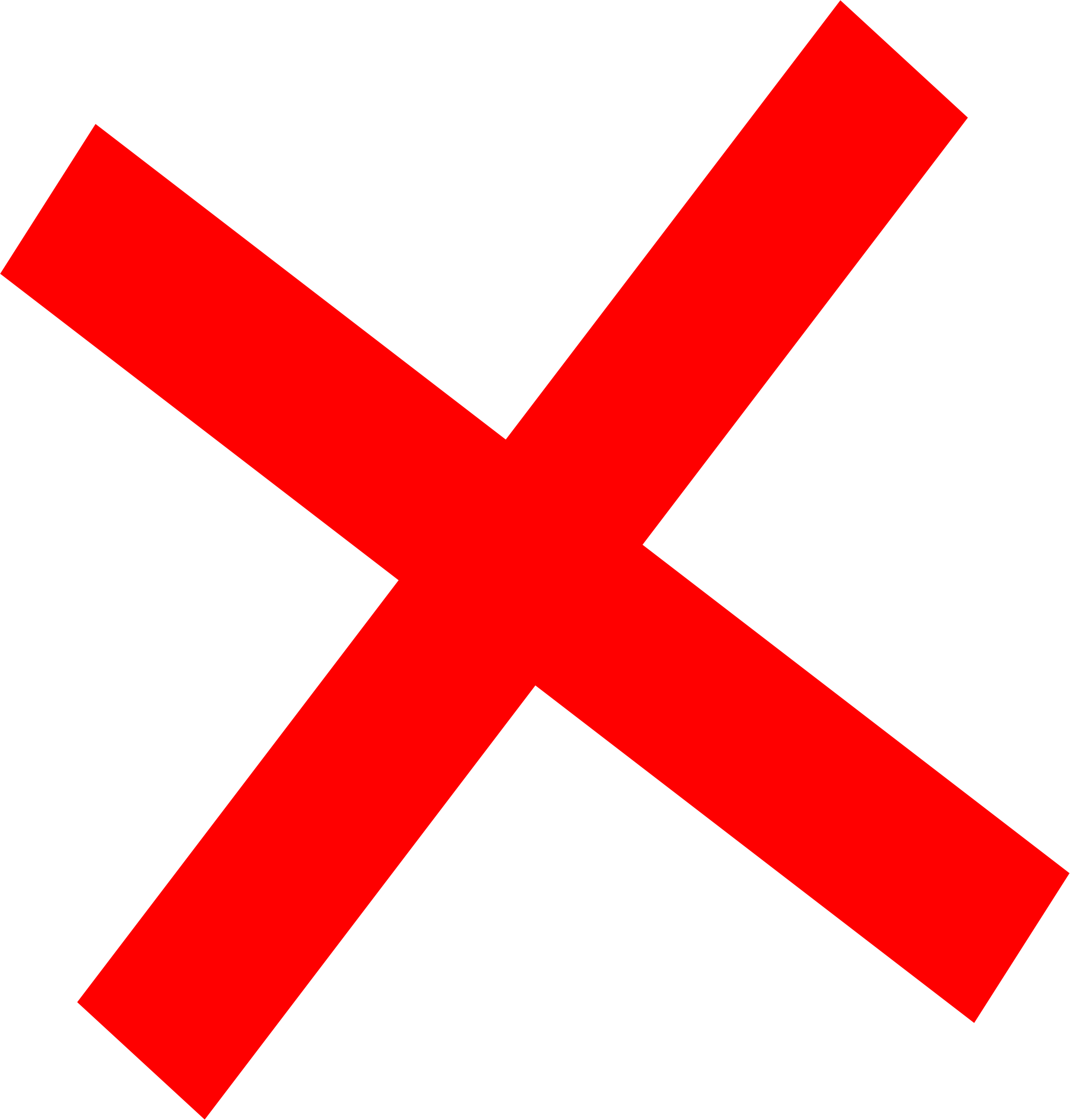 ـاعة
سـ
ز
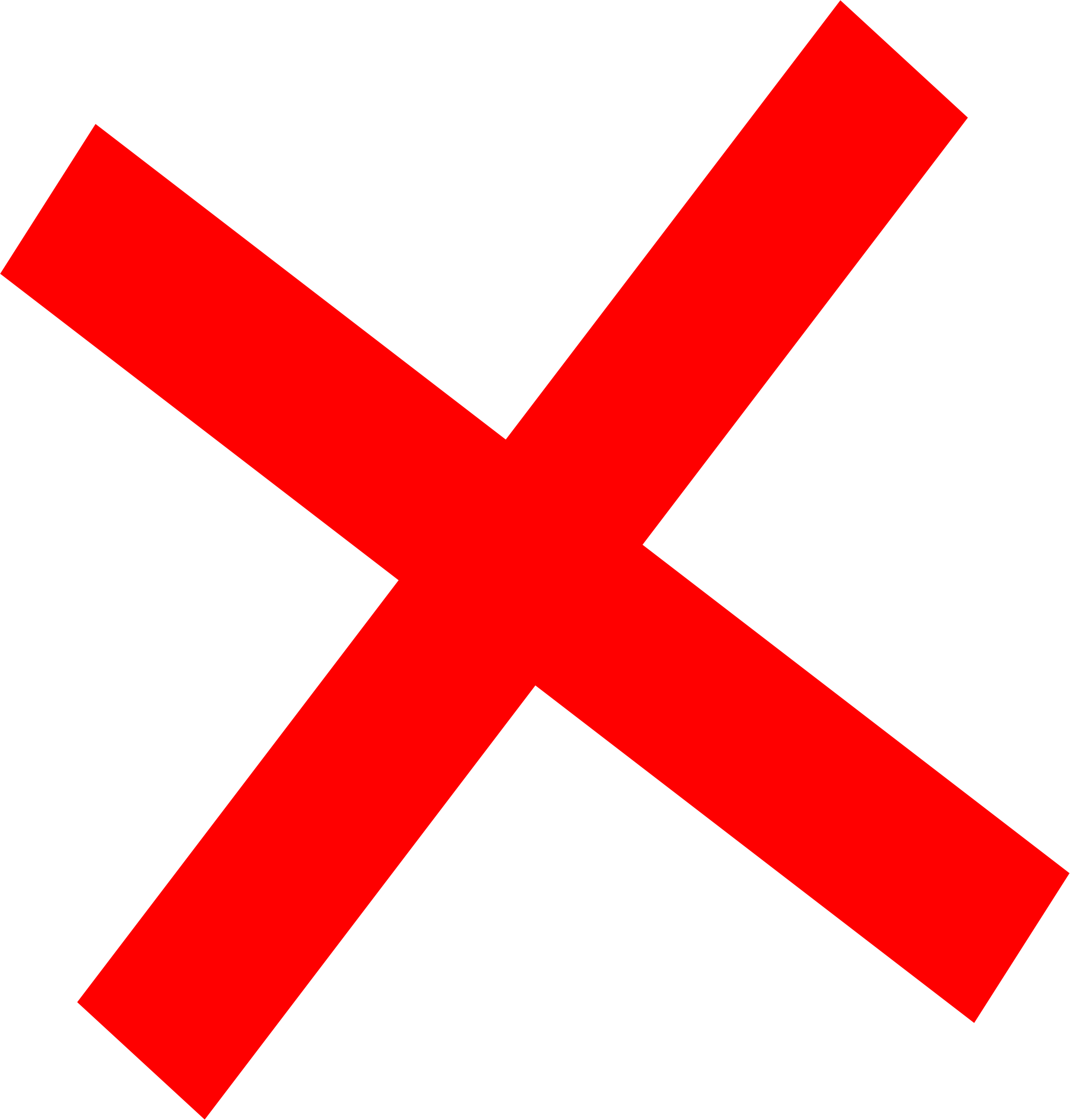 س
اختر الحرف المناسب
ش
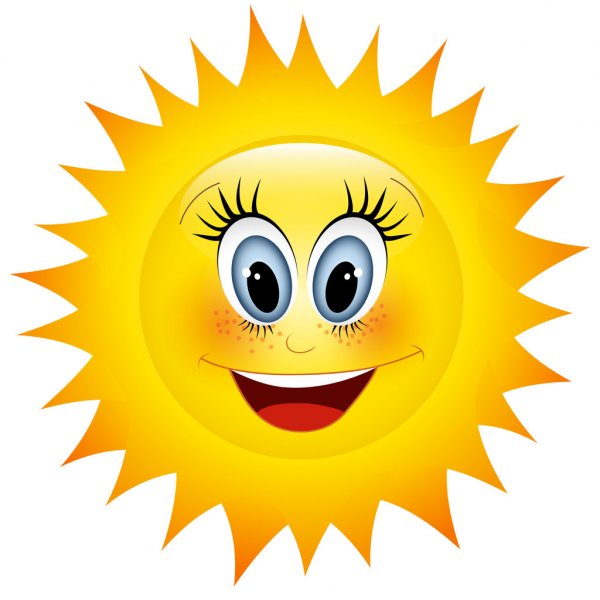 ـمس
شـ
ز
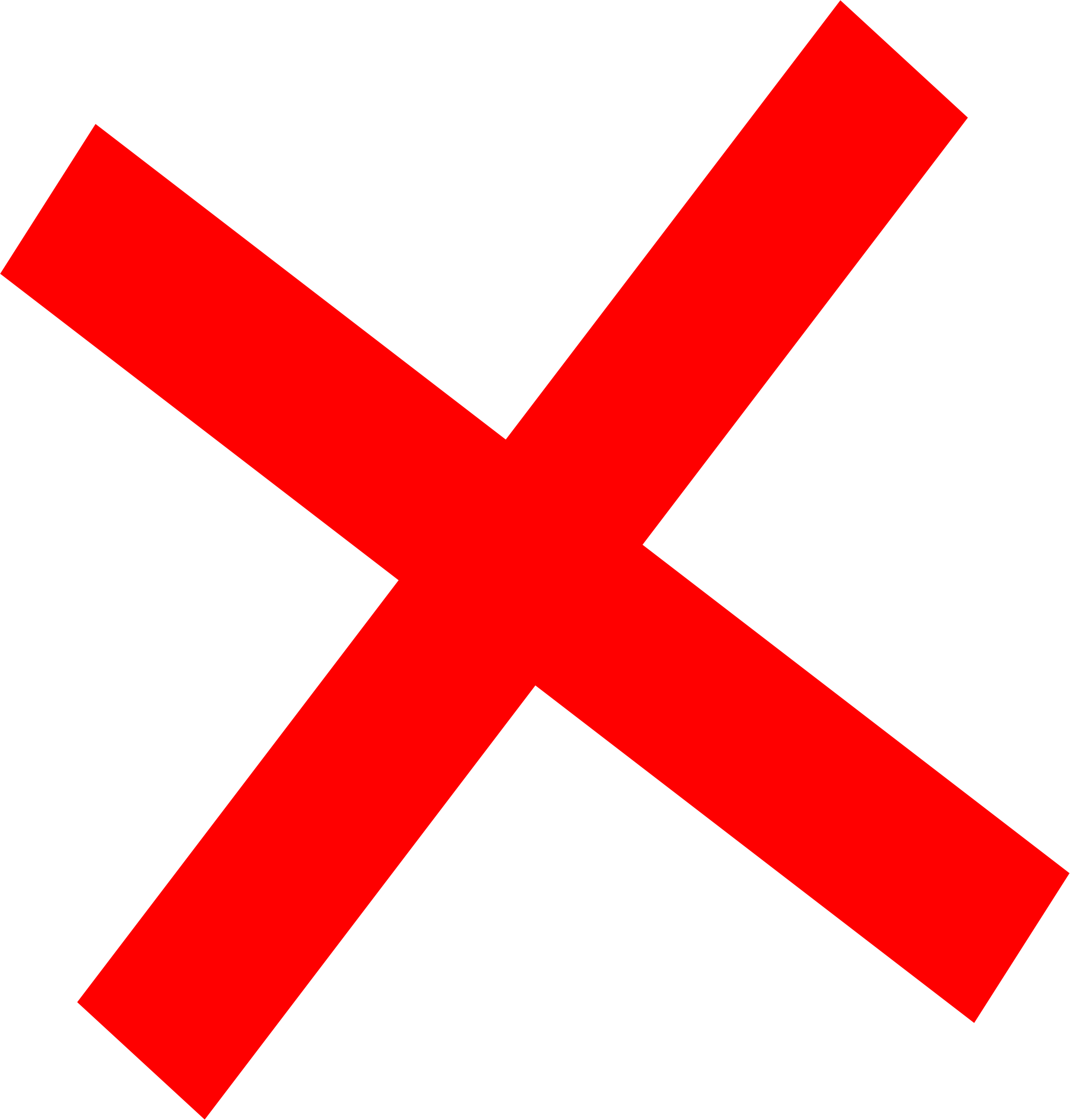 س
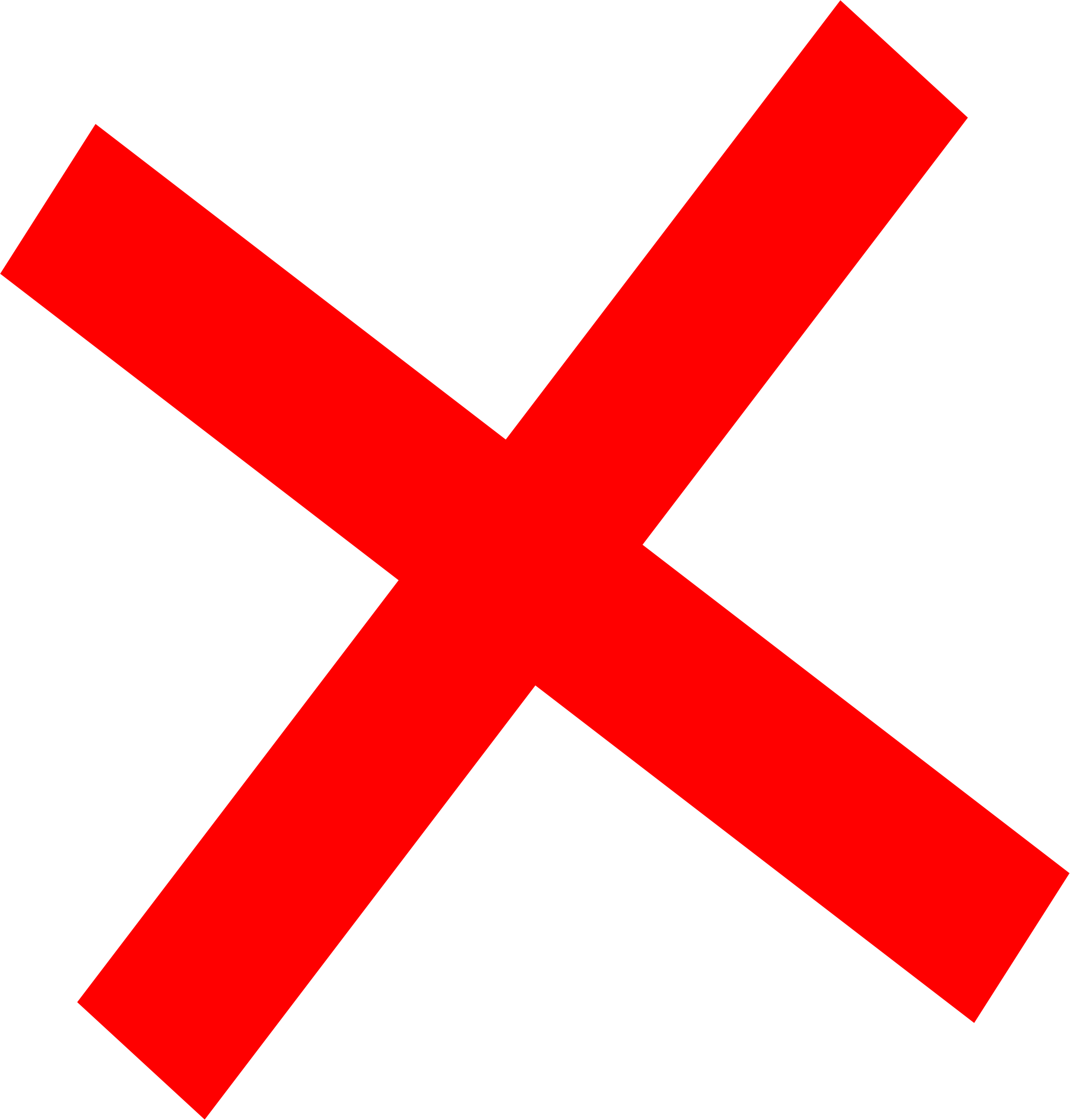 اختر الحرف المناسب
ش
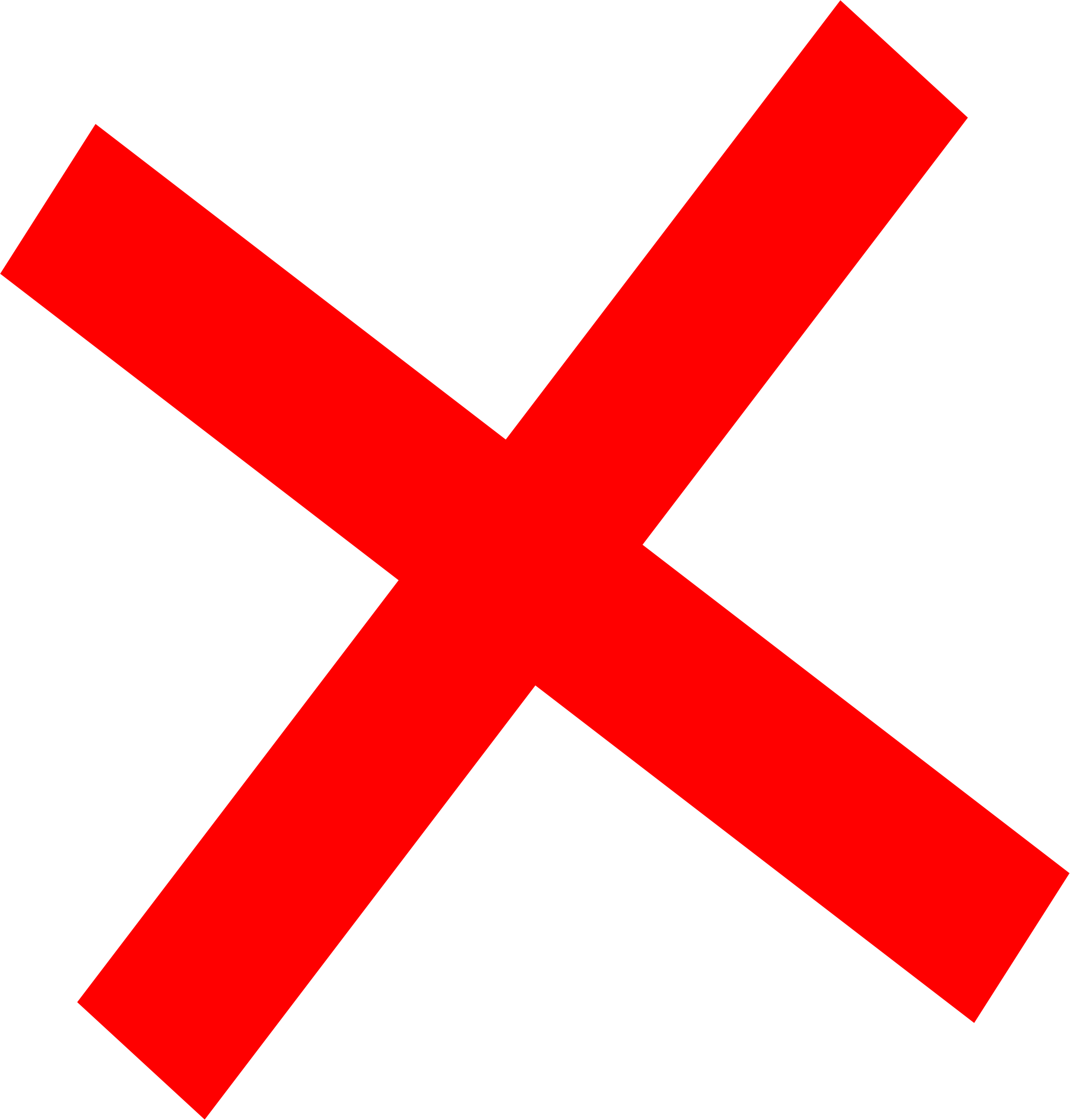 ـاروخ
صـ
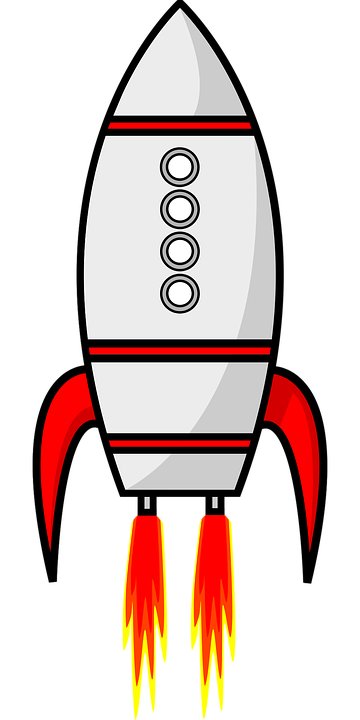 ص
ح
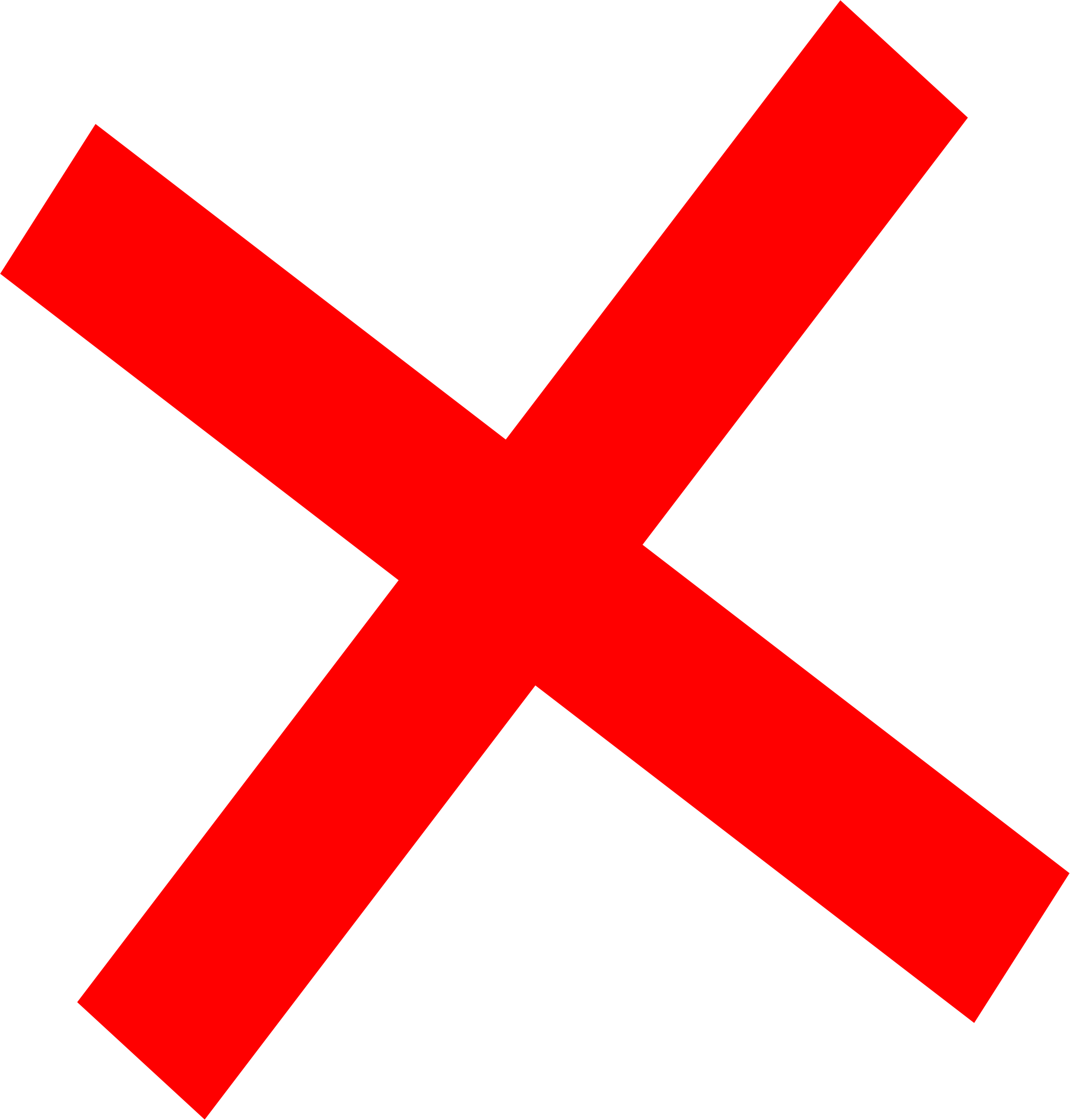 اختر الحرف المناسب
س
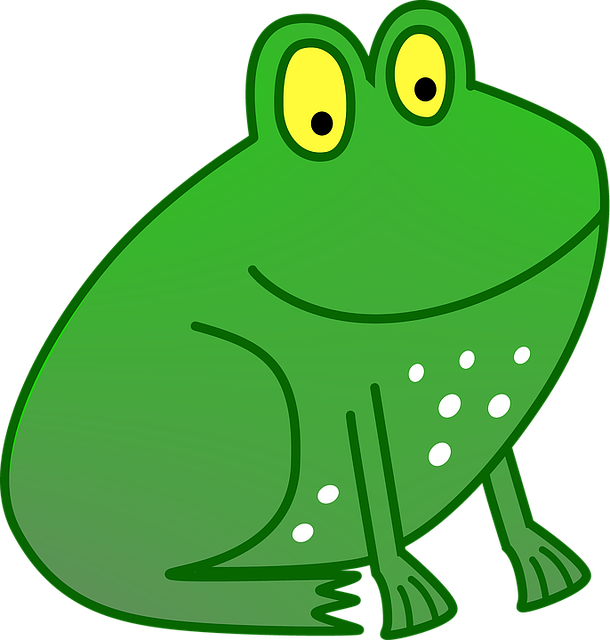 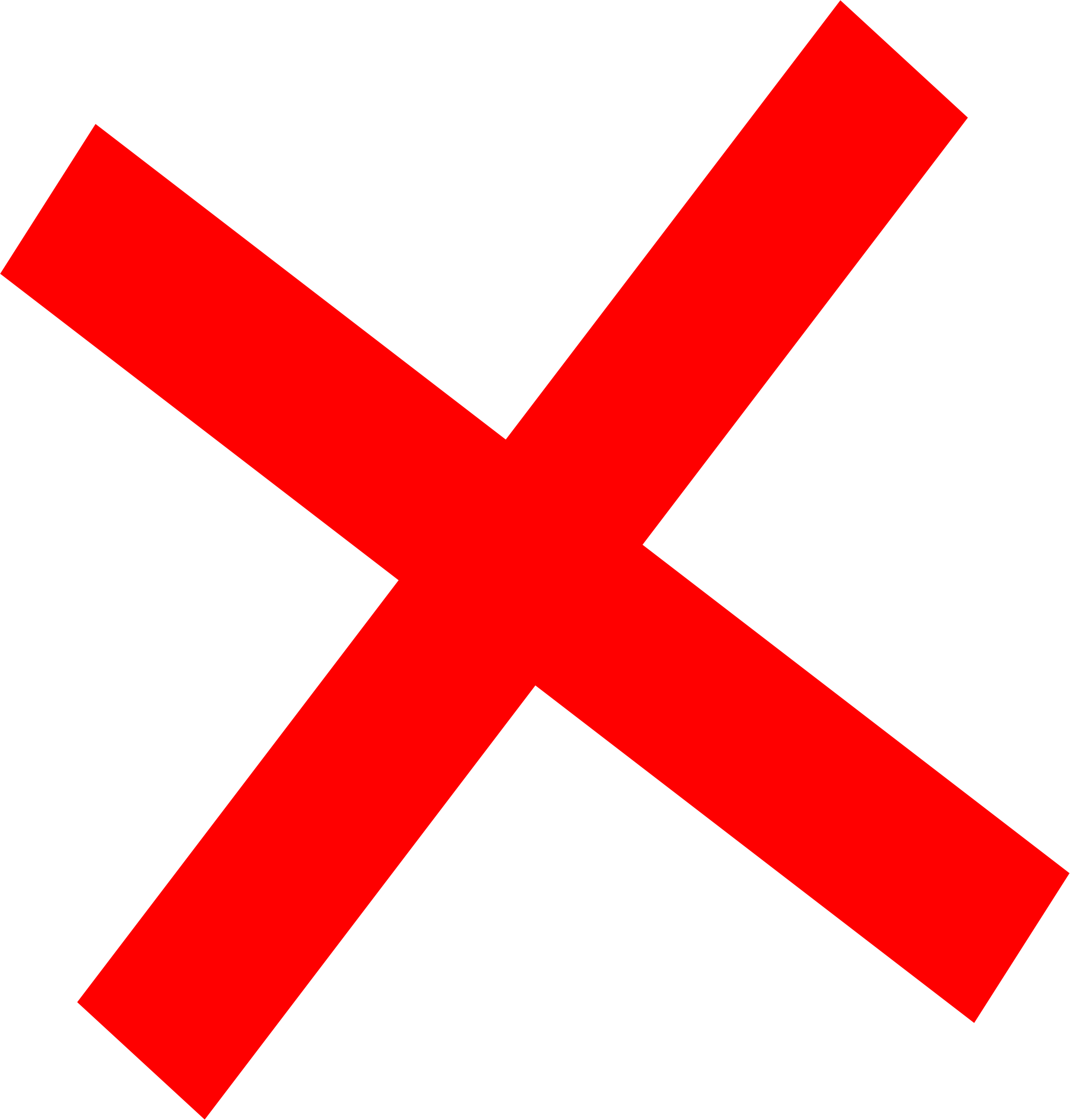 ـفدع
ضـ
ر
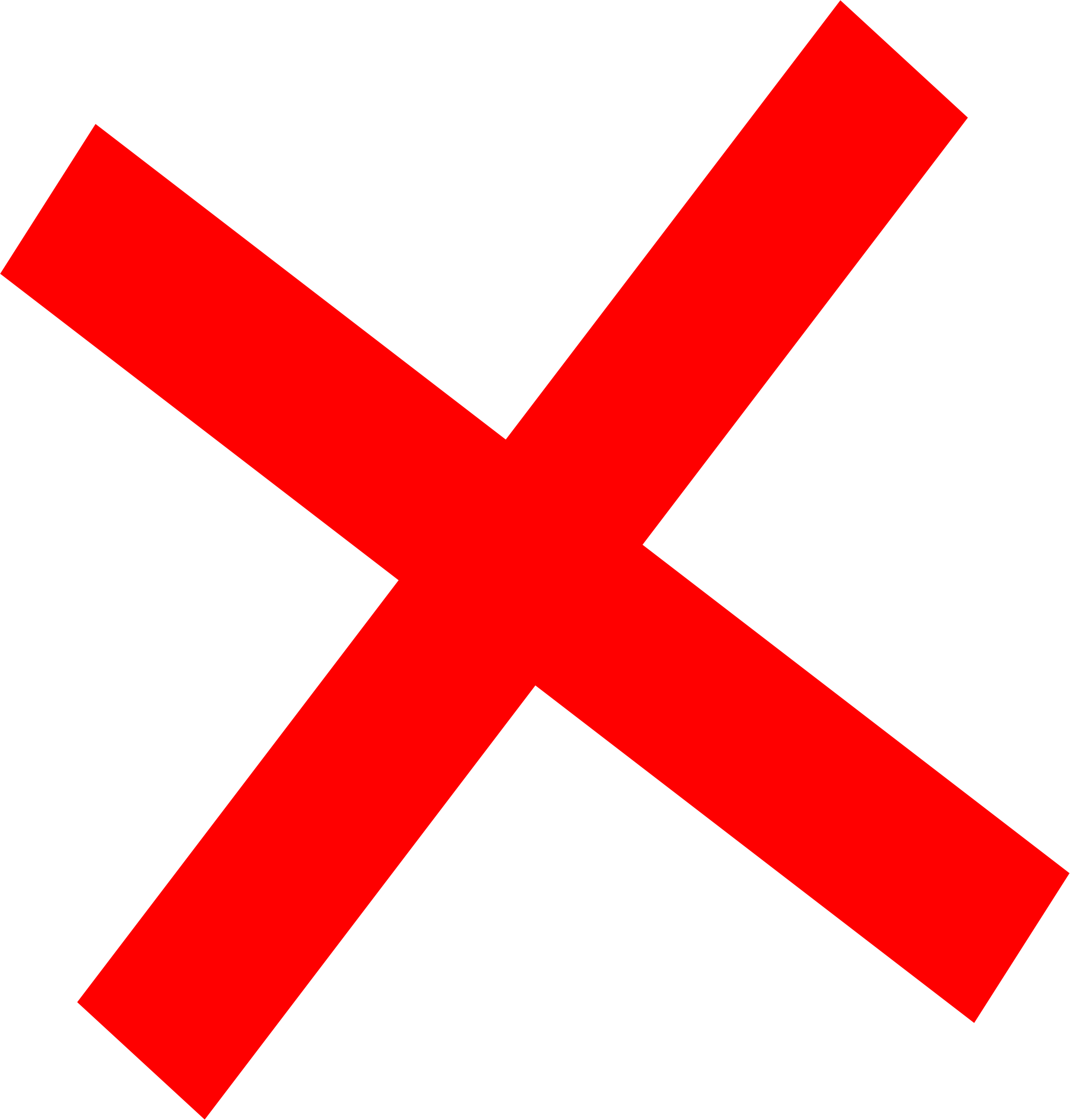 ض
اختر الحرف المناسب
ع
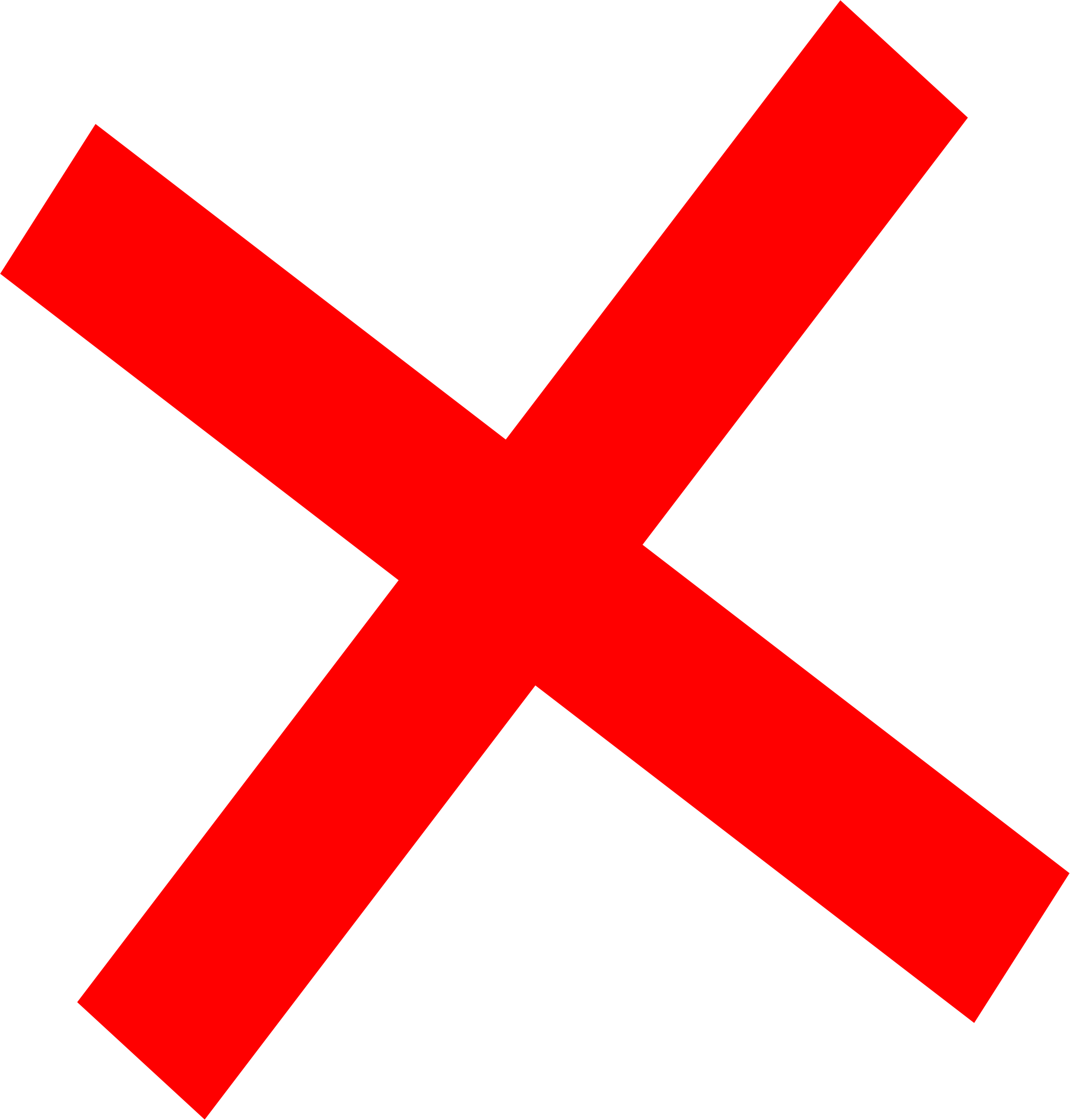 ـاووس
طـ
ط
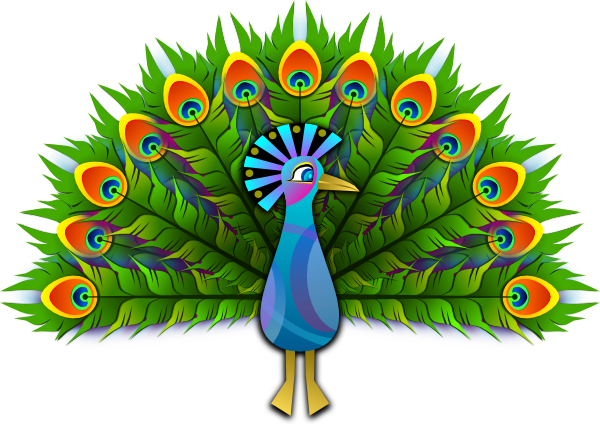 ث
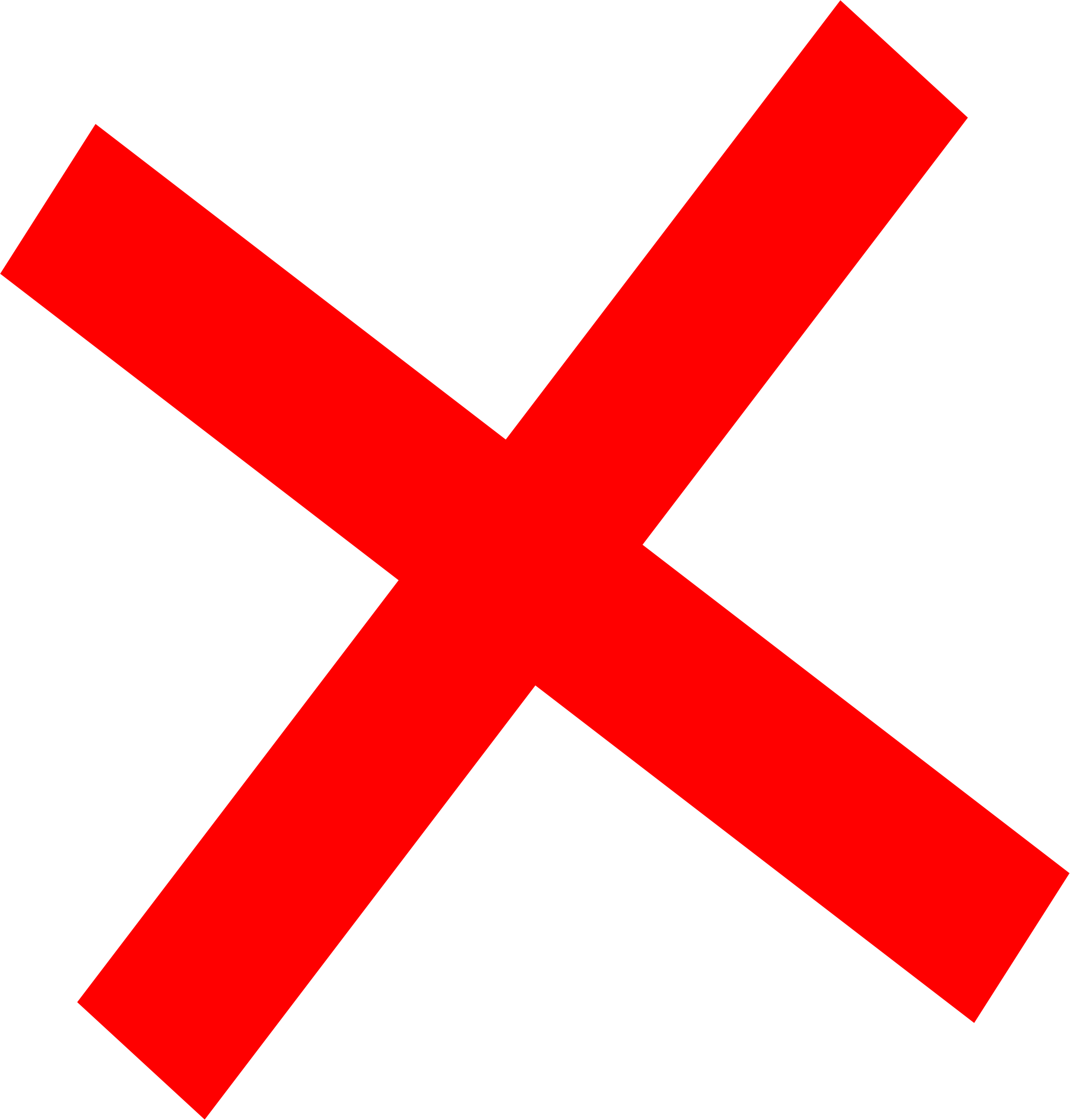 اختر الحرف المناسب
ص
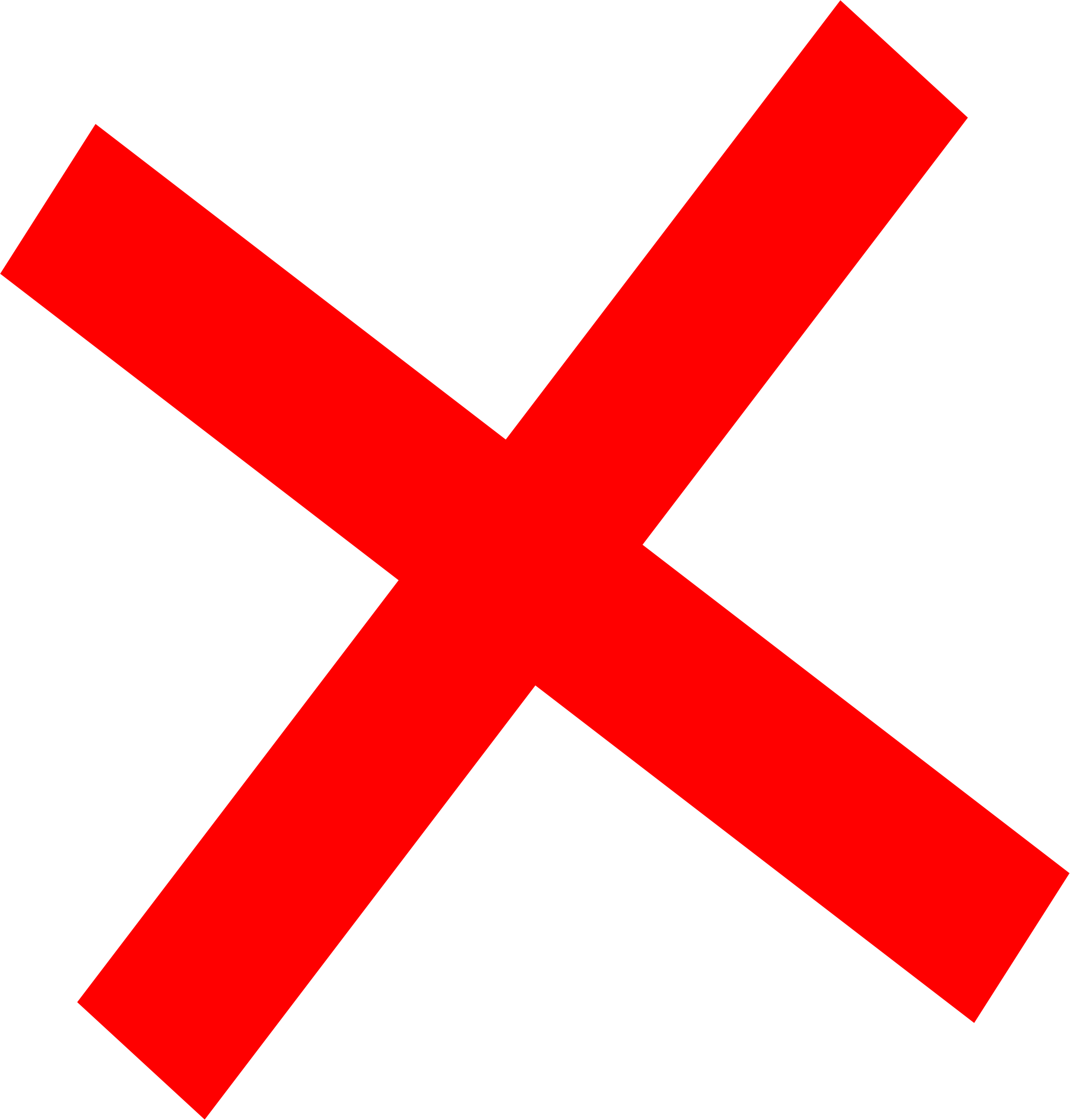 ـرف
ظـ
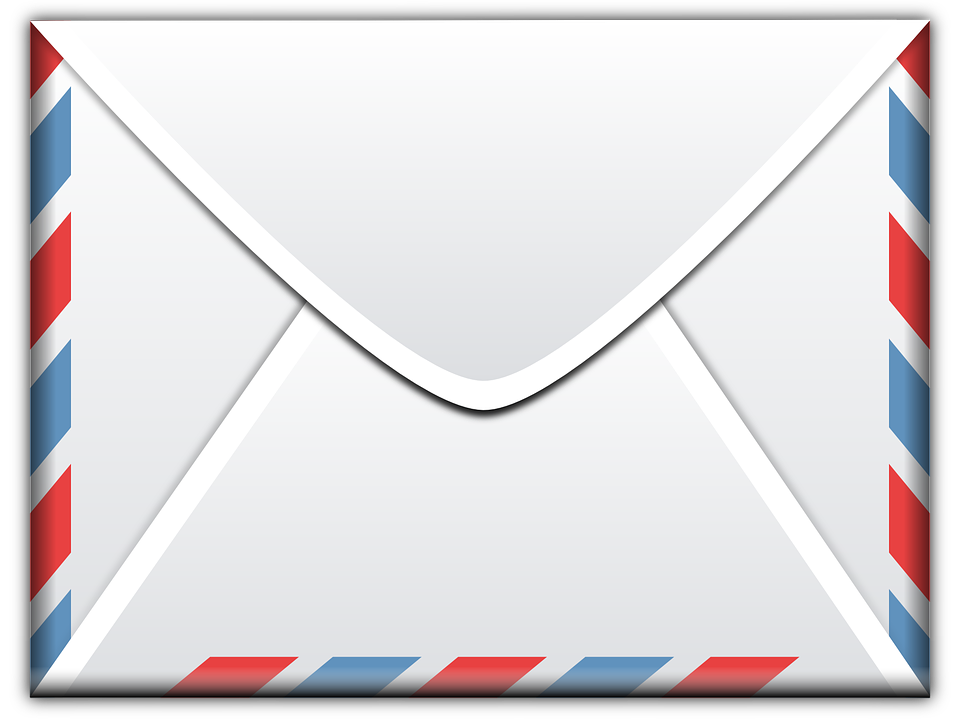 خ
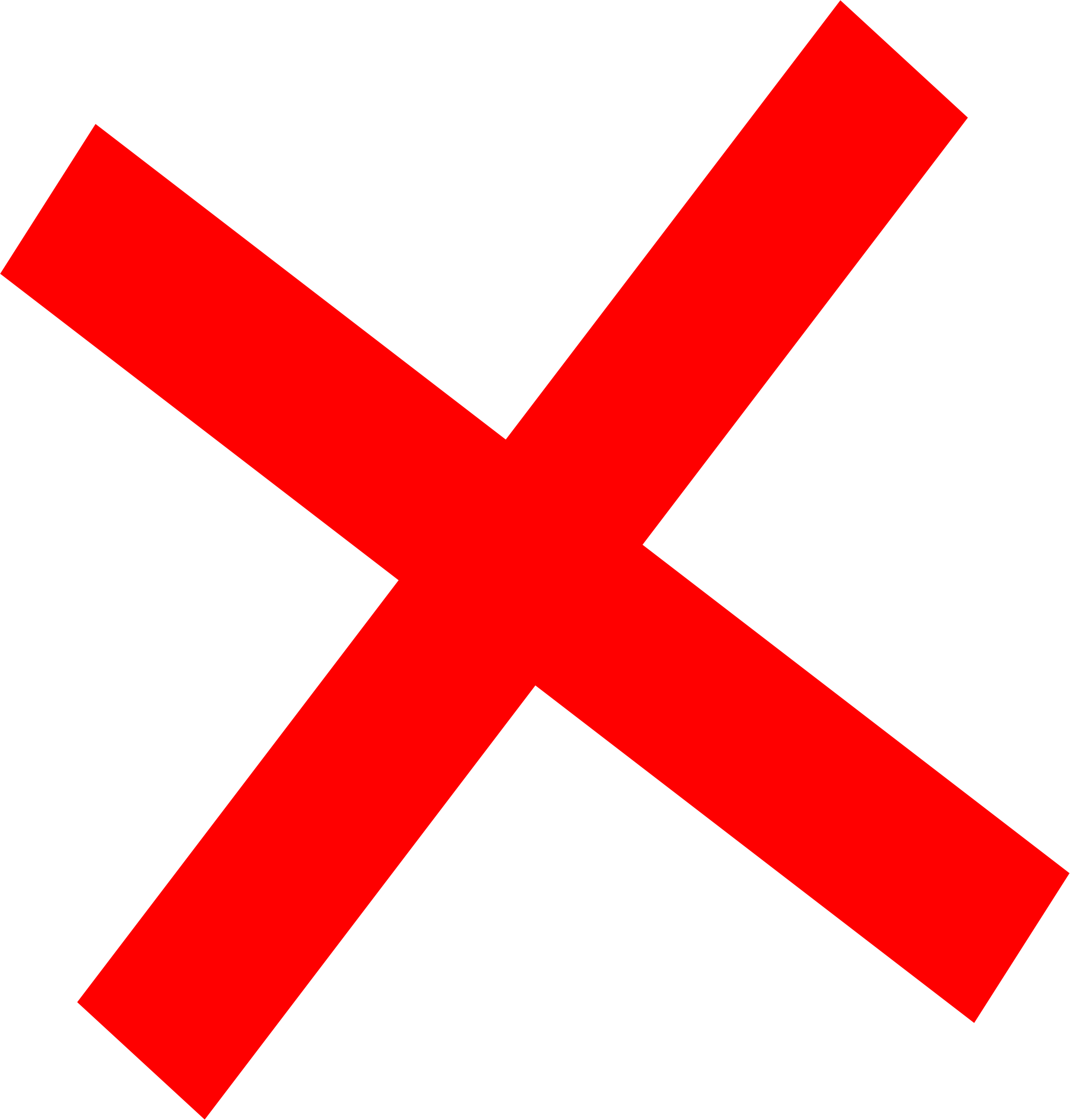 ظ
اختر الحرف المناسب
ع
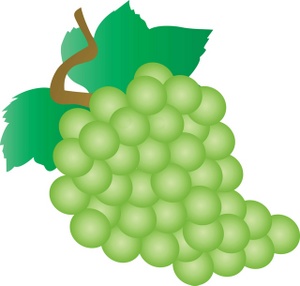 ـنب
عـ
خ
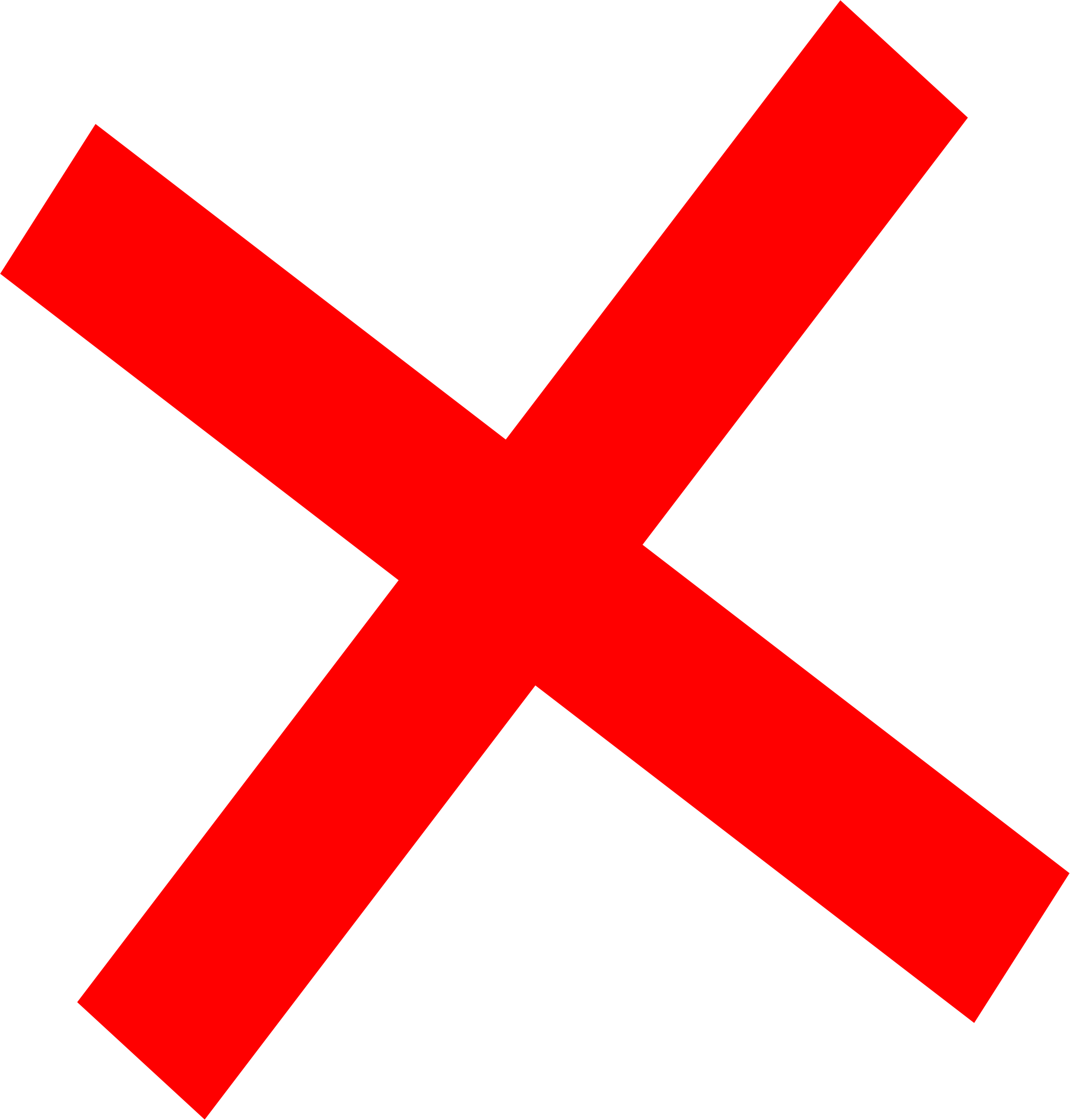 ف
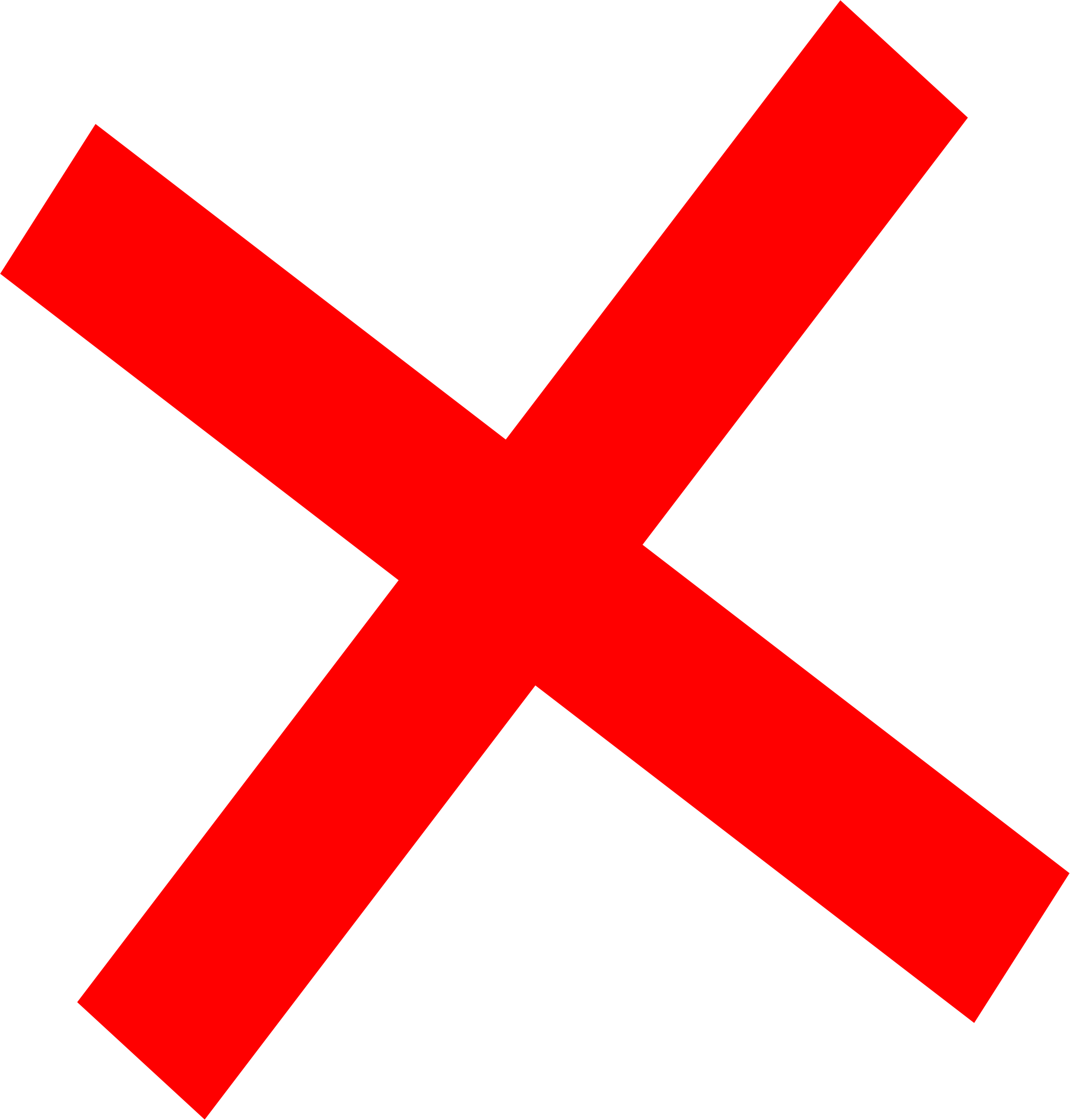 اختر الحرف المناسب
ق
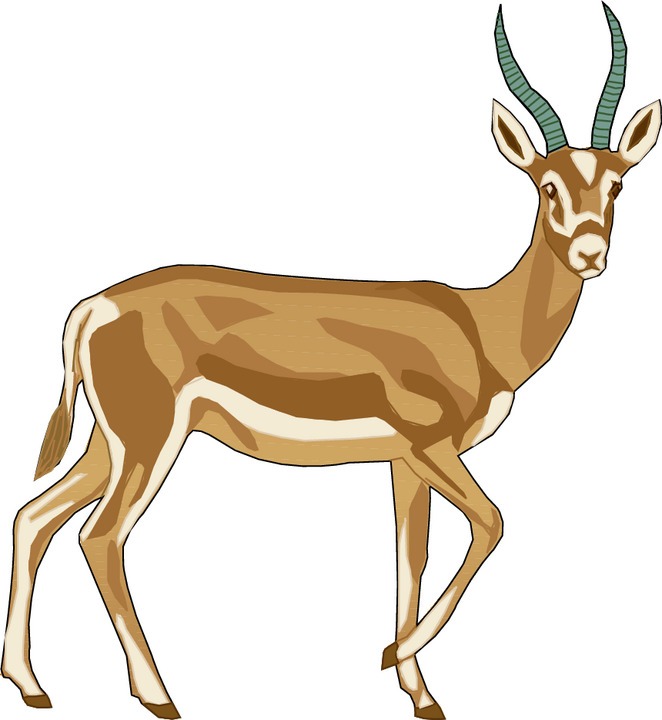 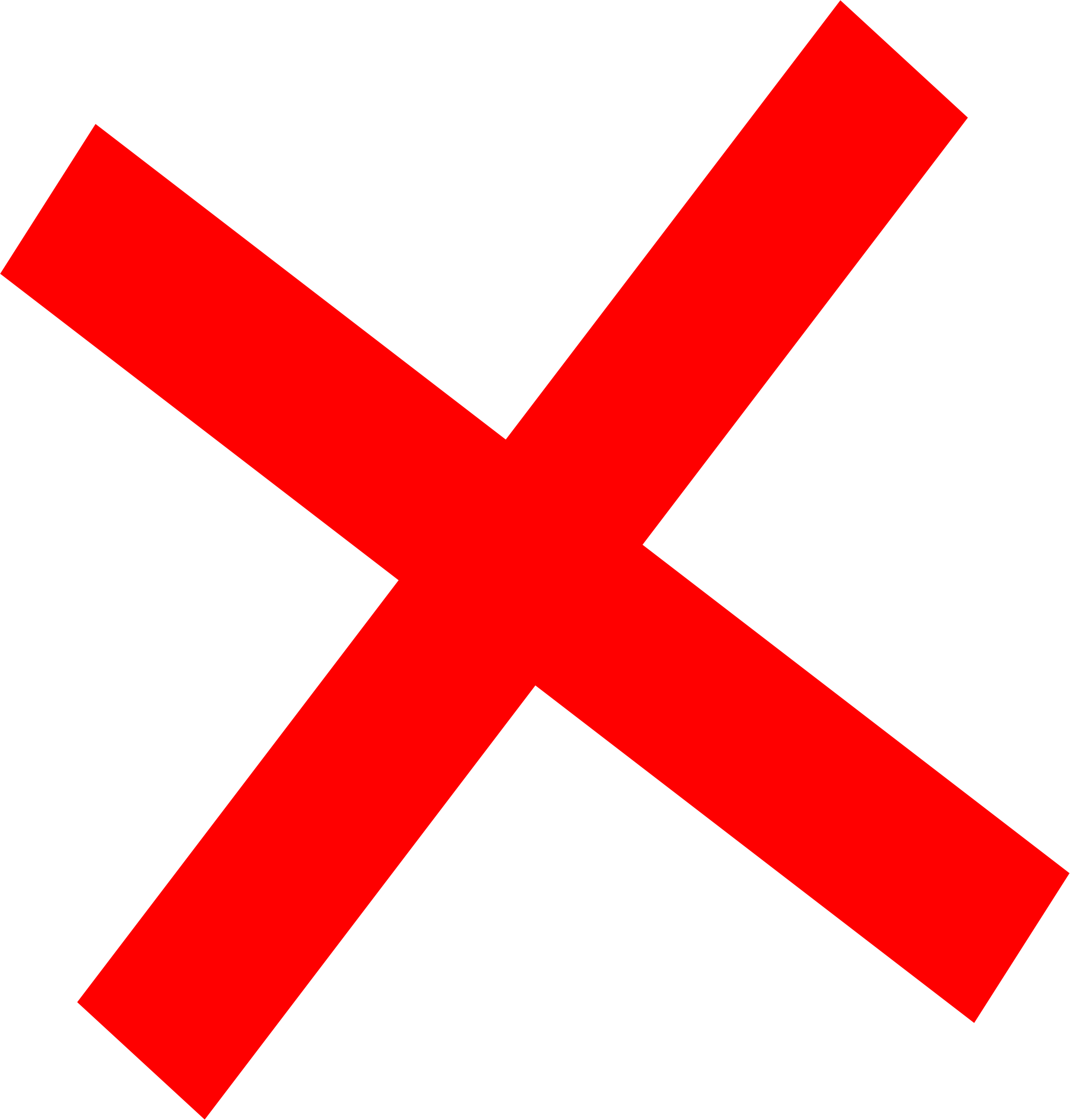 ـزال
غـ
غ
ك
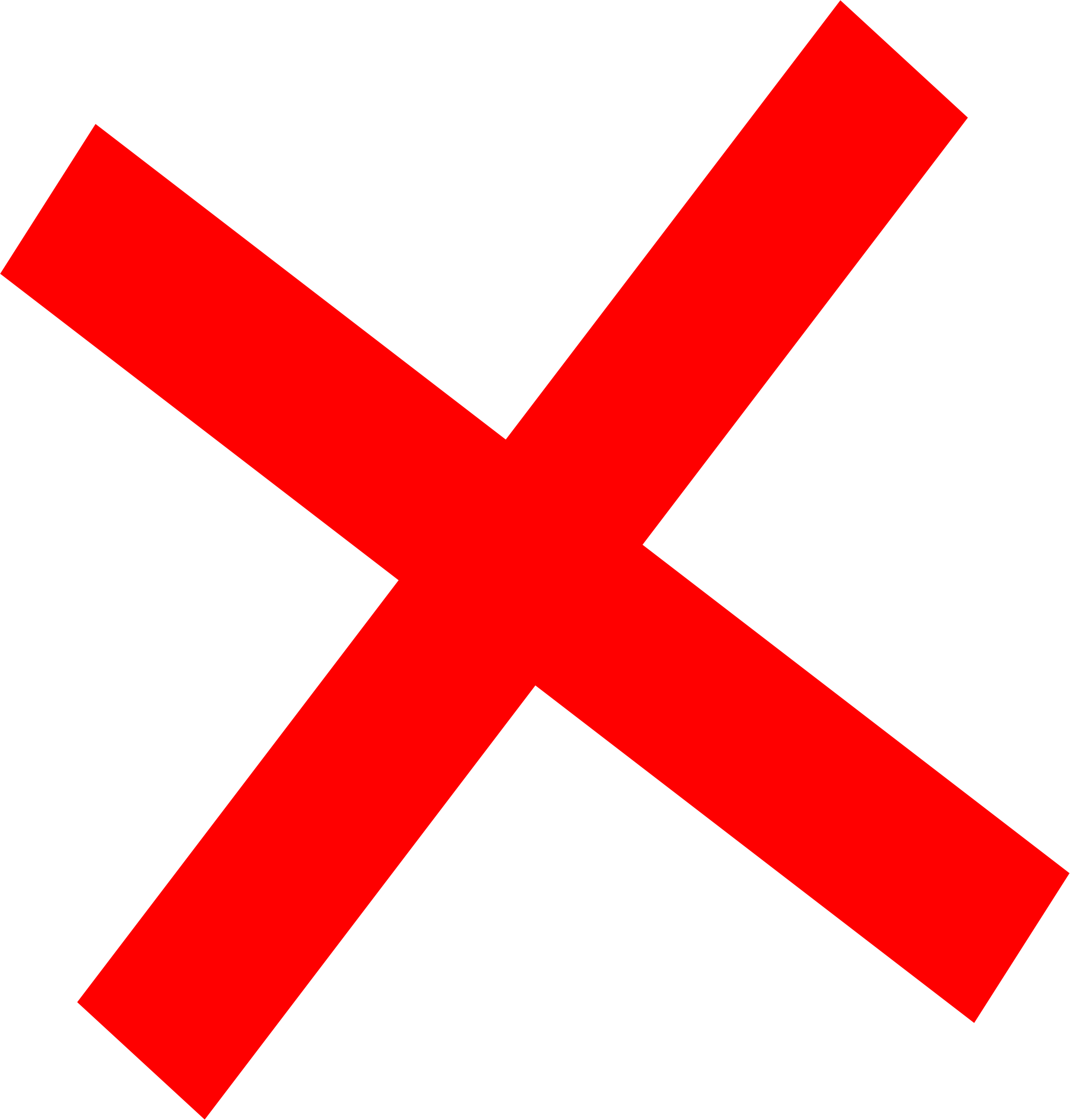 اختر الحرف المناسب
ل
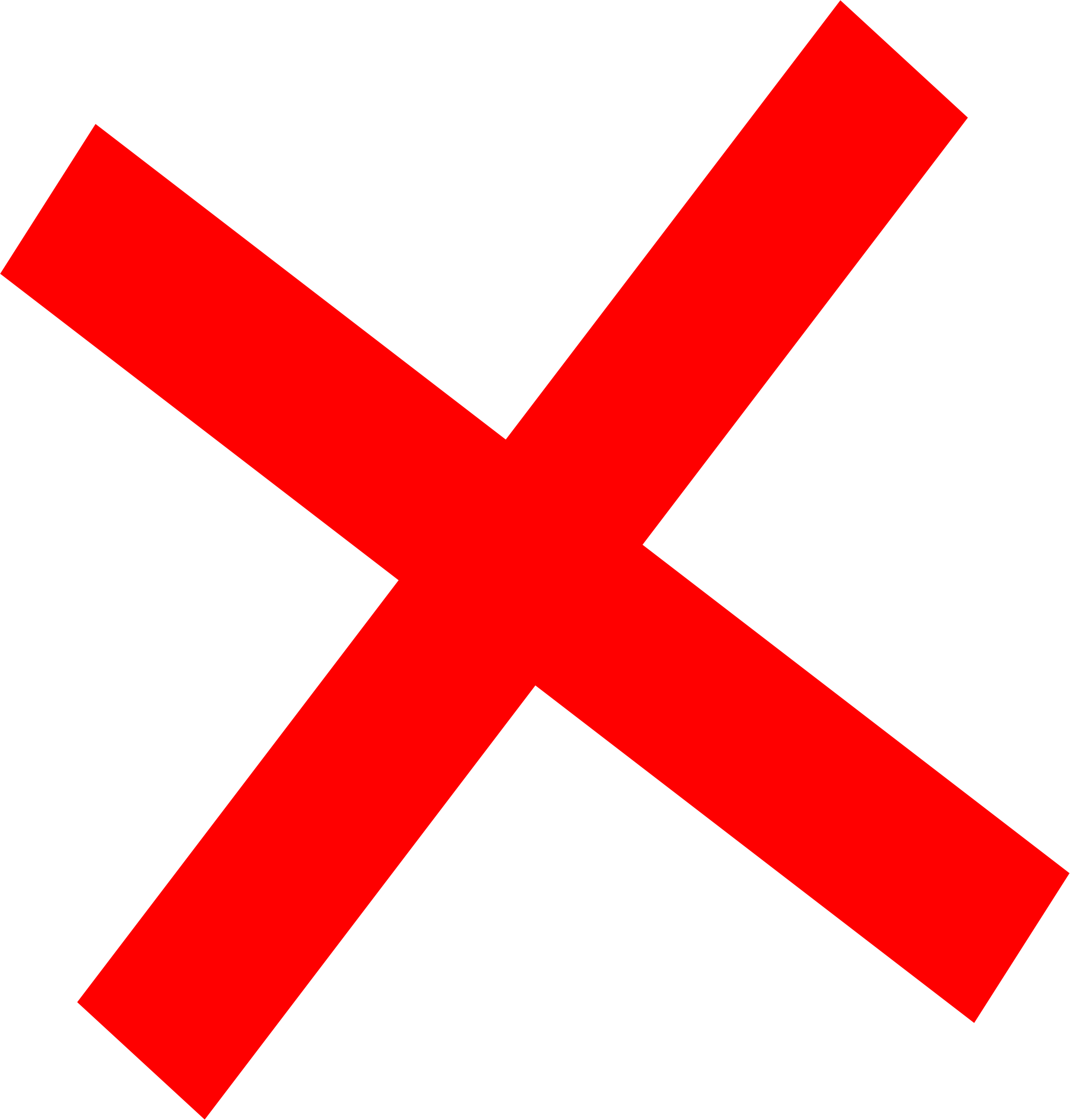 ـراولة
فـ
ج
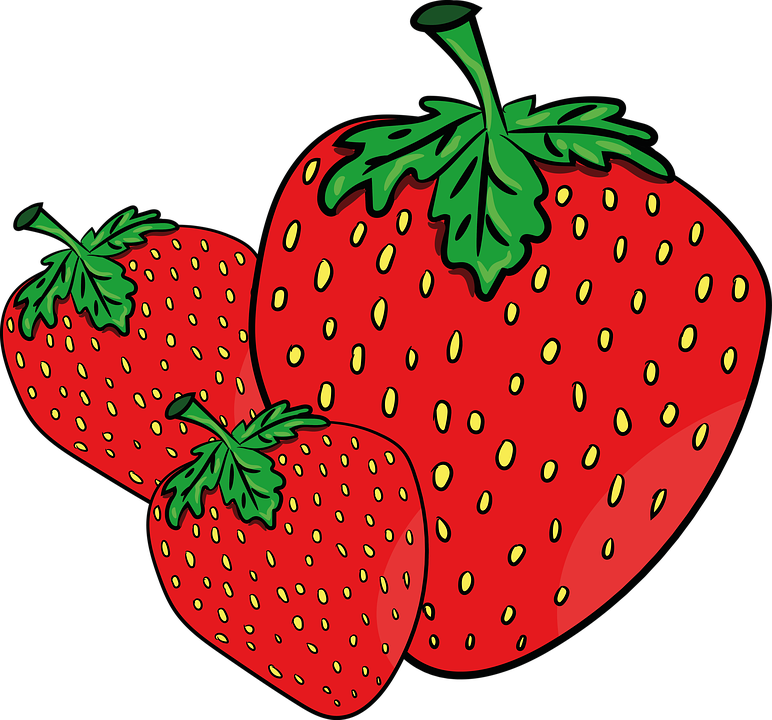 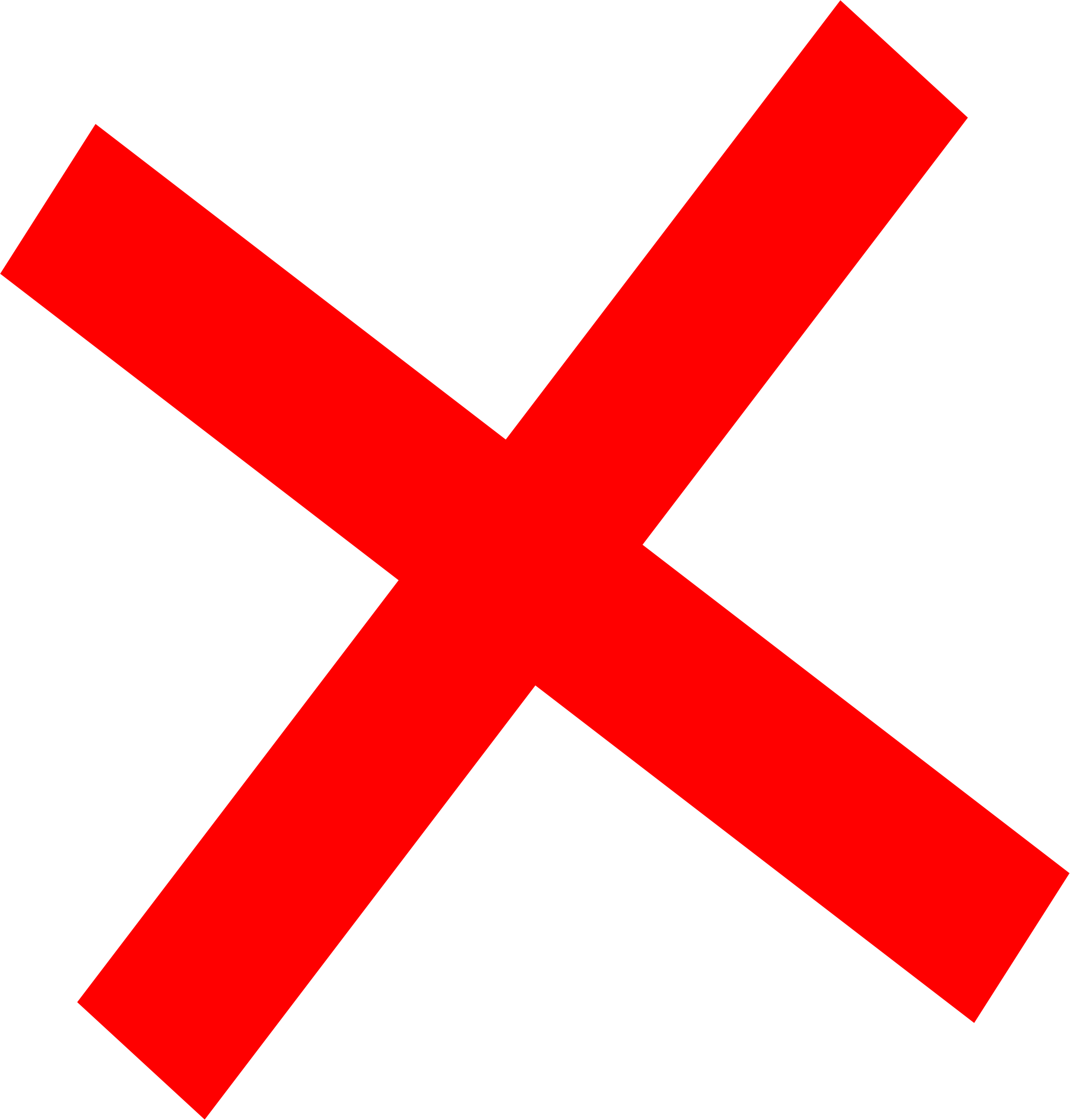 ف
اختر الحرف المناسب
ط
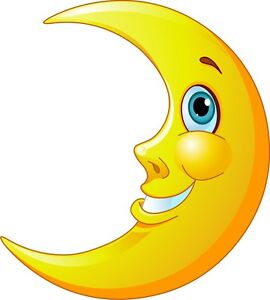 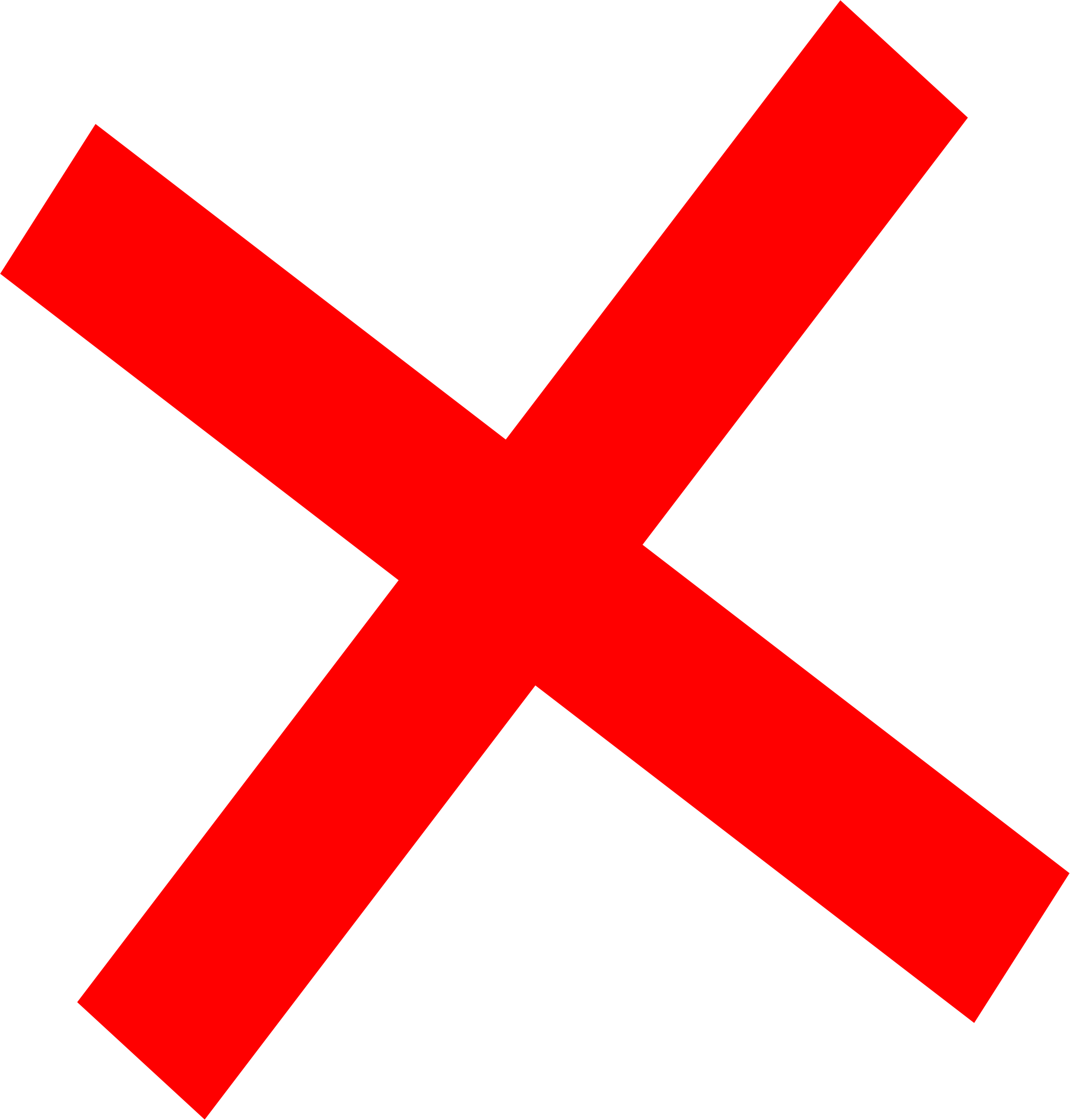 ـمر
قـ
ق
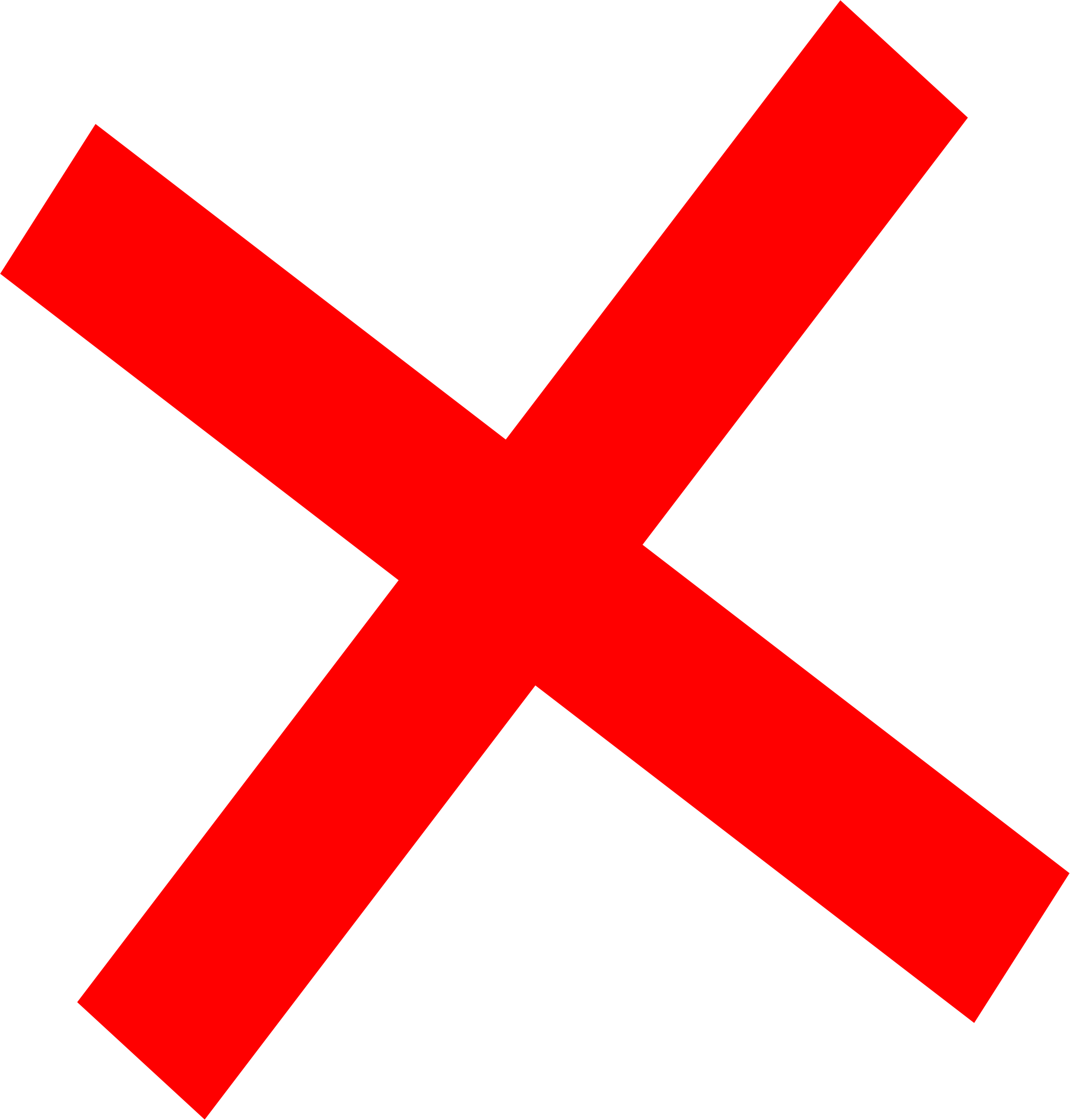 د
اختر الحرف المناسب
ك
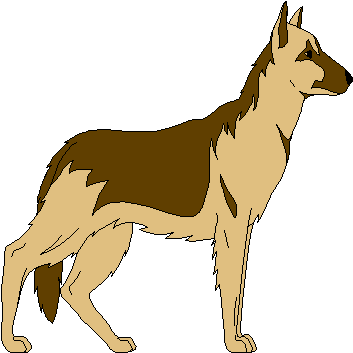 ـلب
كـ
ن
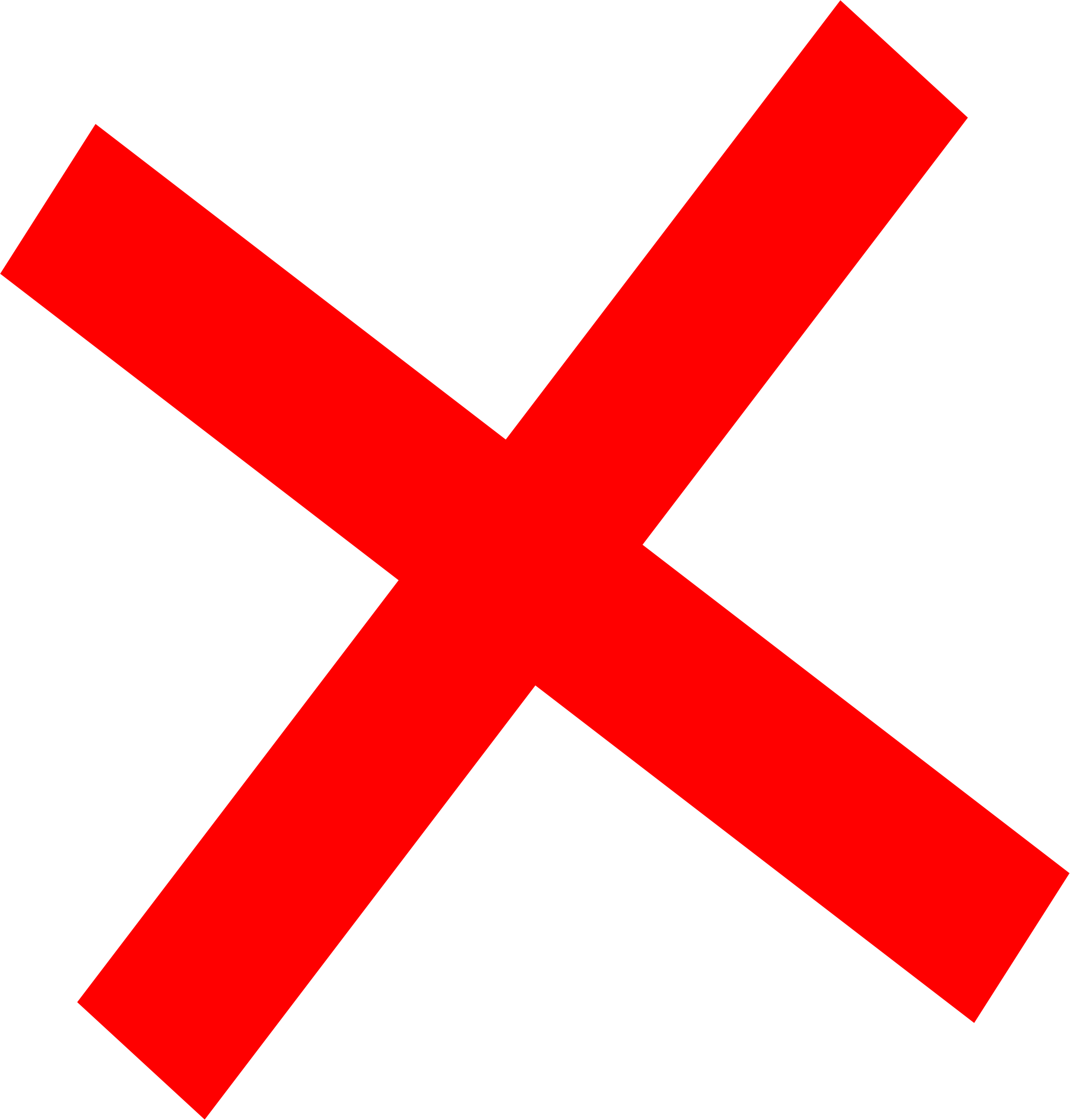 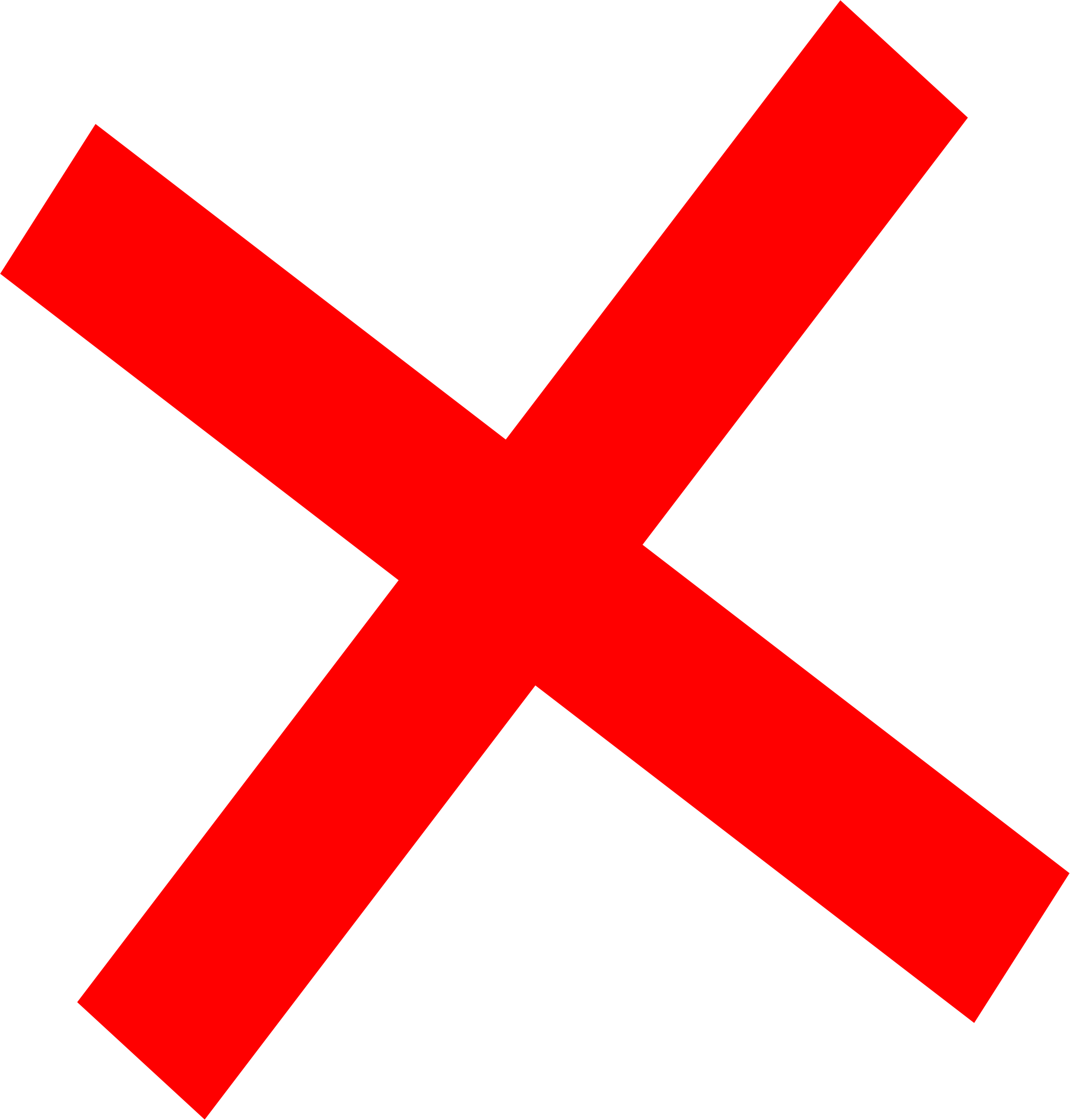 م
اختر الحرف المناسب
ر
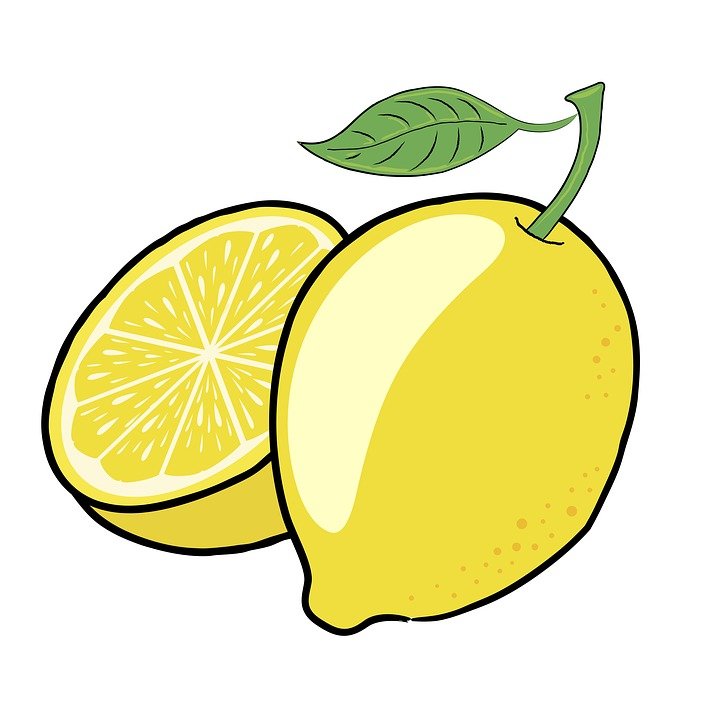 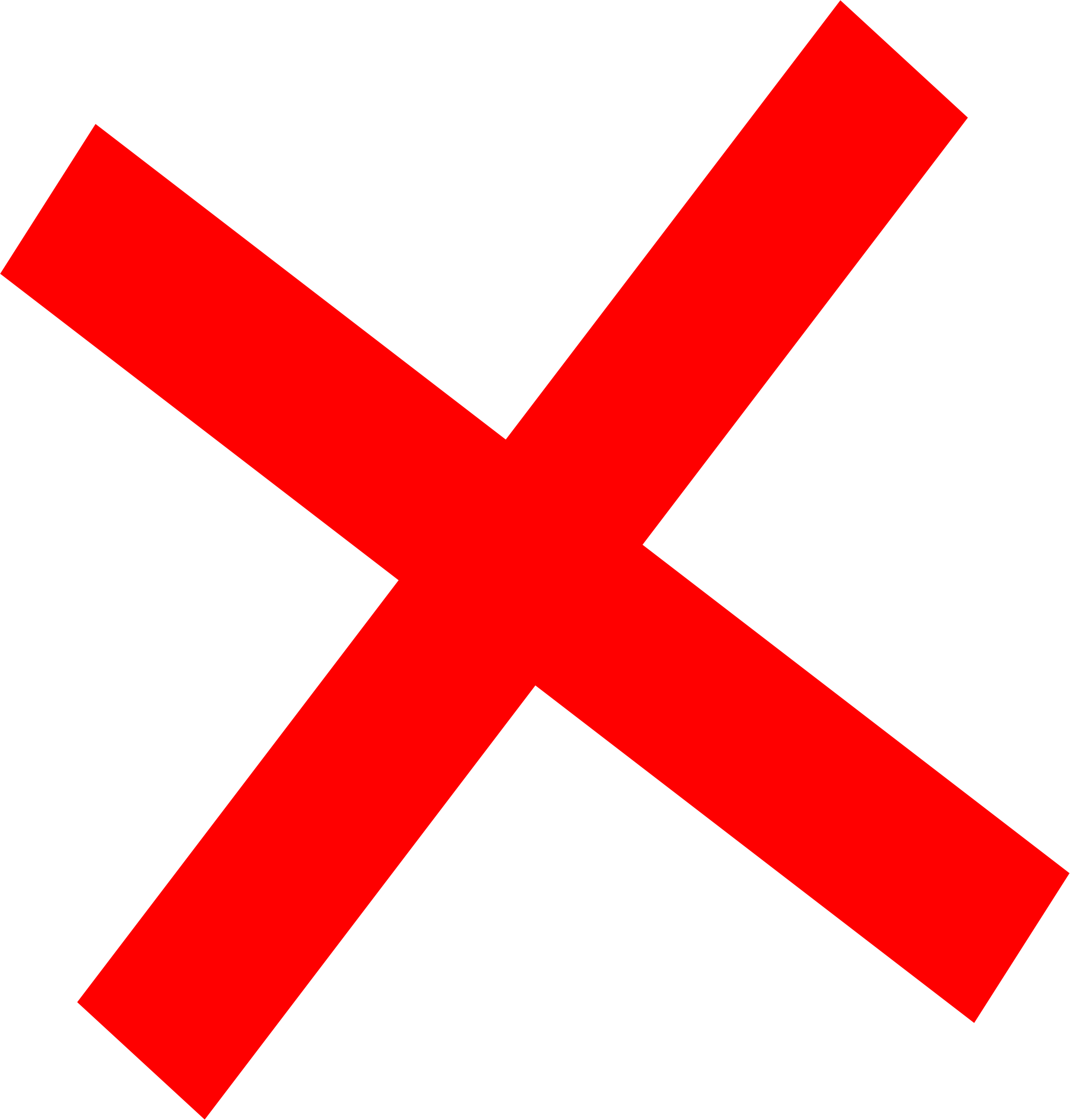 ـيمون
لـ
ل
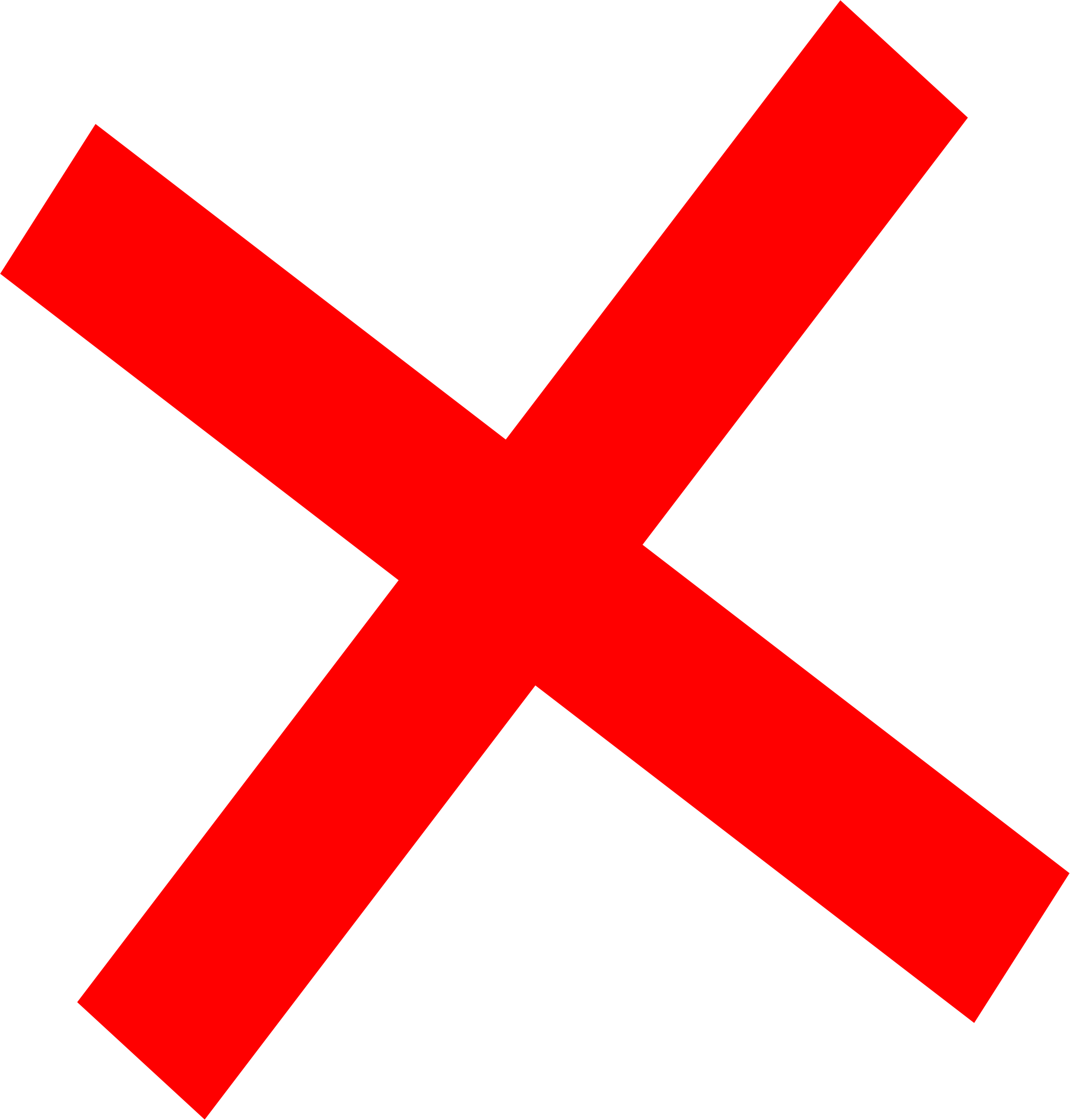 س
اختر الحرف المناسب
غ
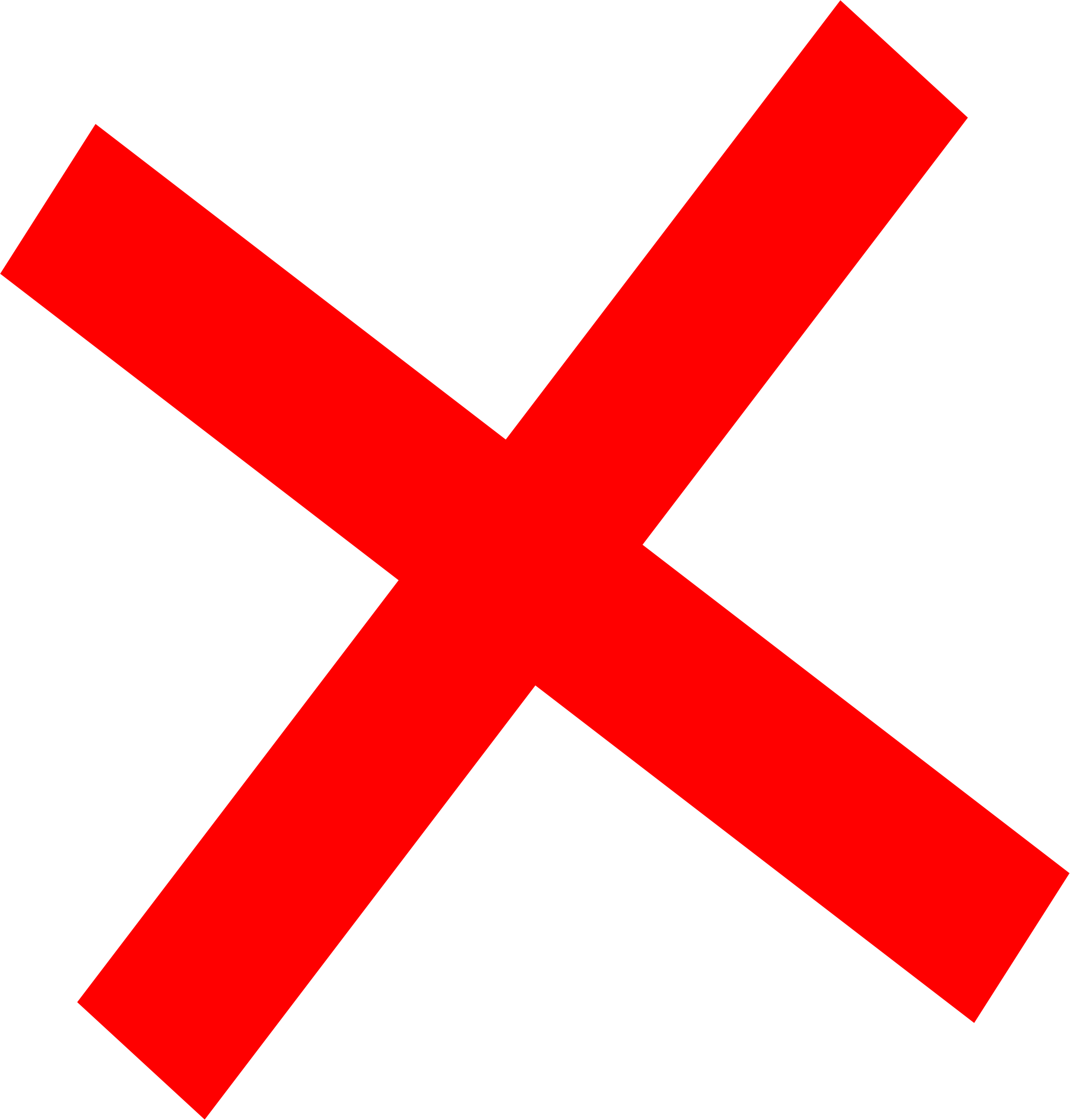 ـوز
مـ
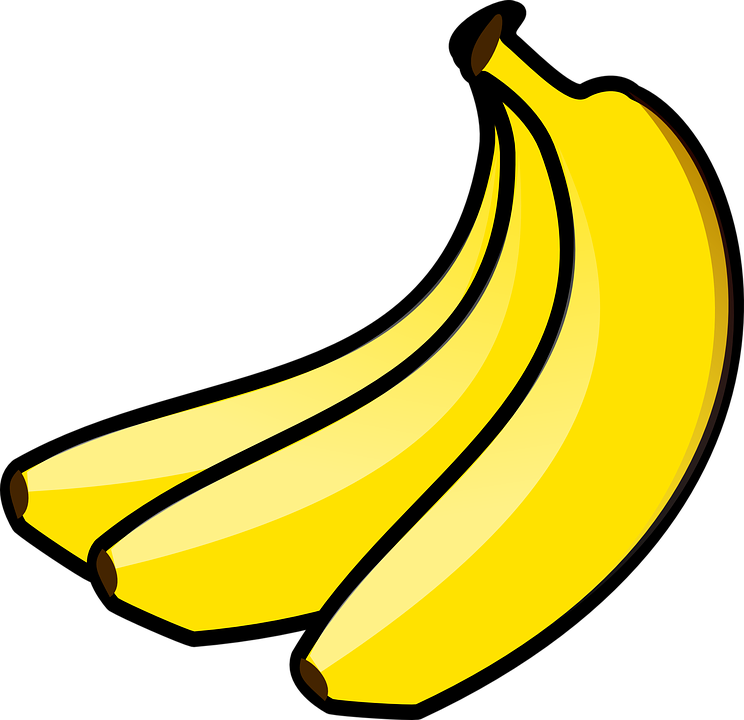 ن
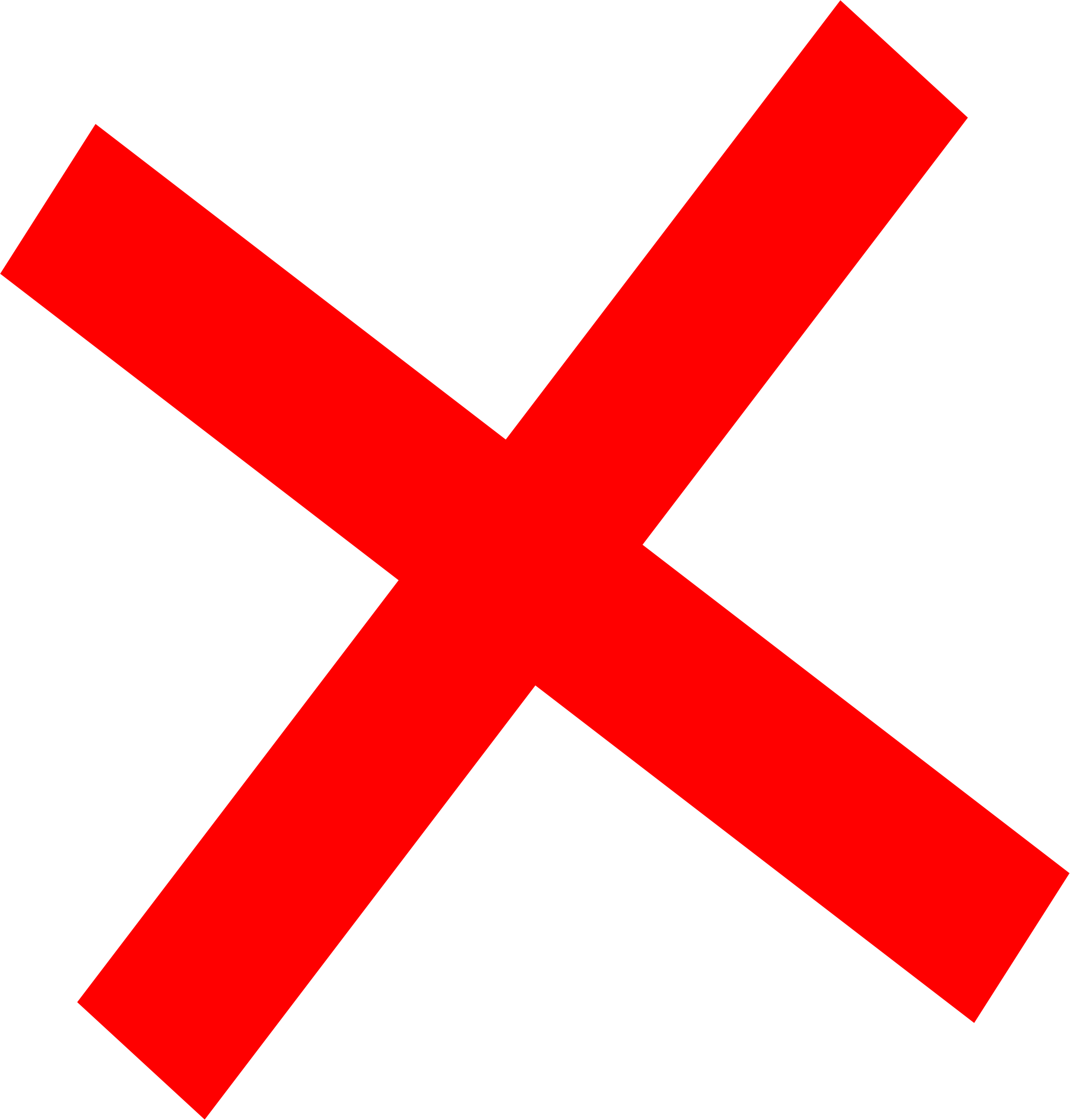 م
اختر الحرف المناسب
غ
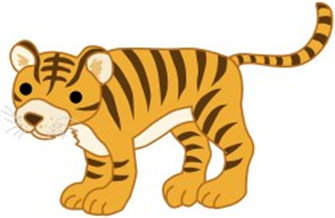 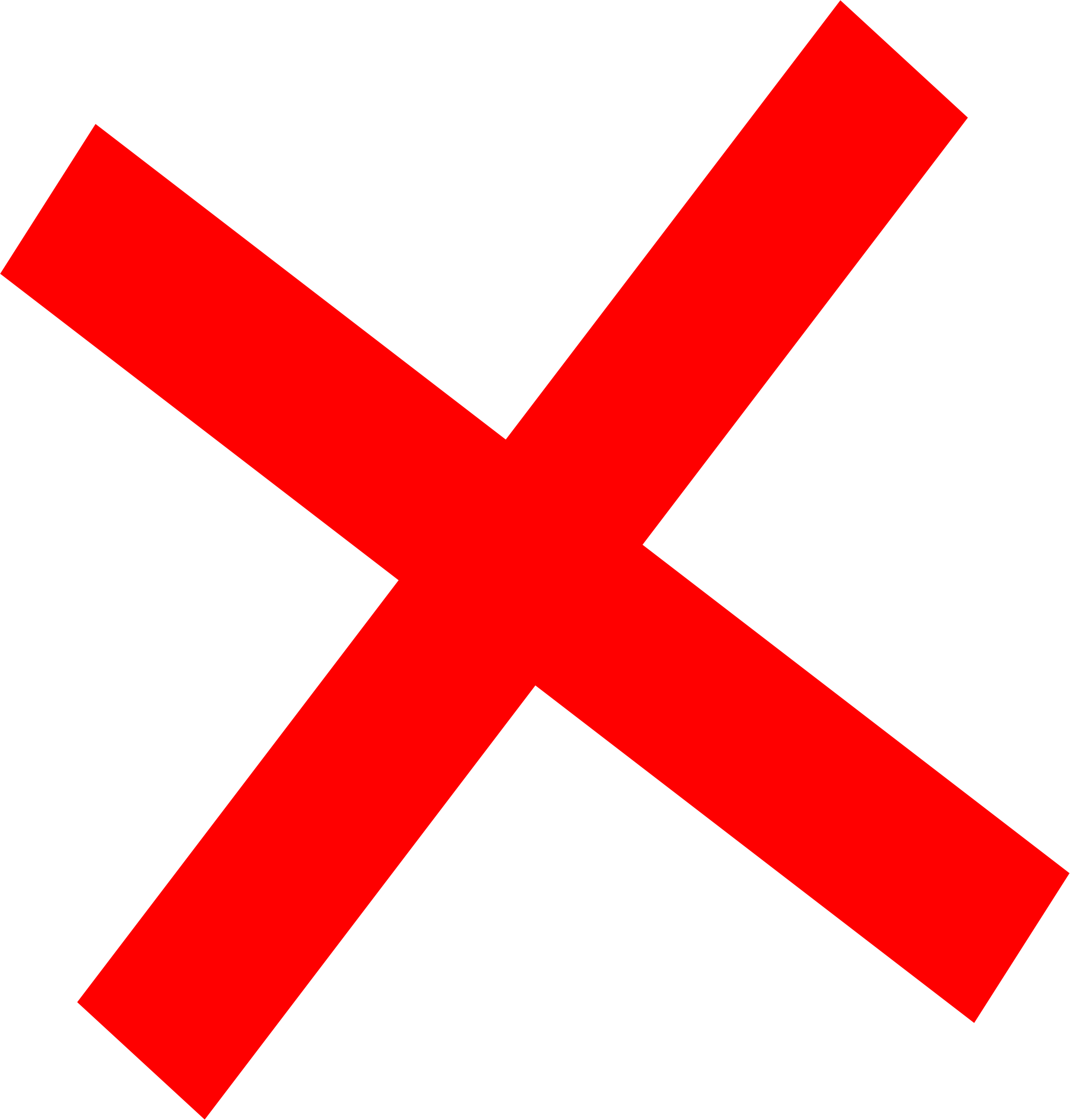 ـمر
نـ
ن
م
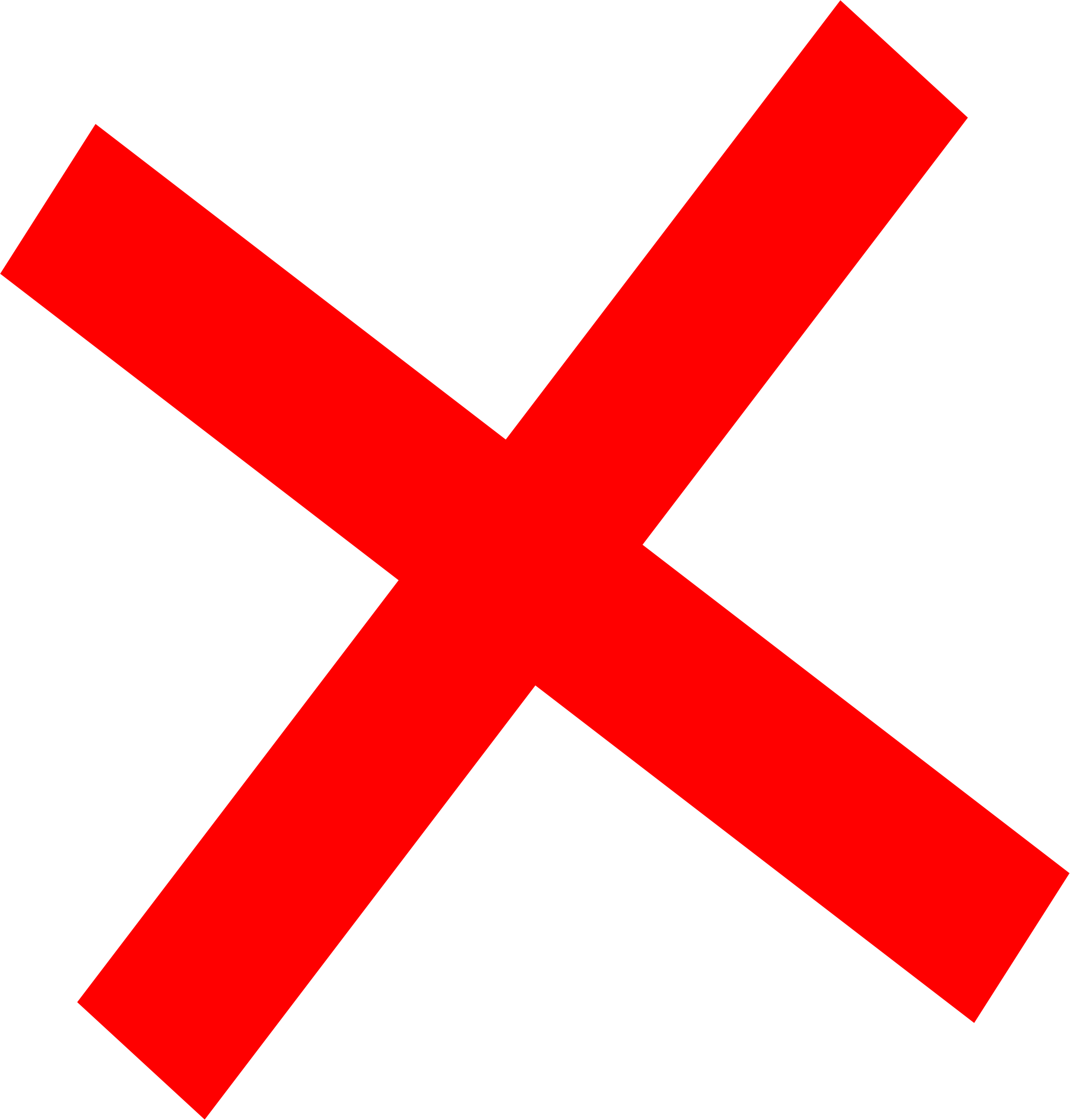 اختر الحرف المناسب
هـ
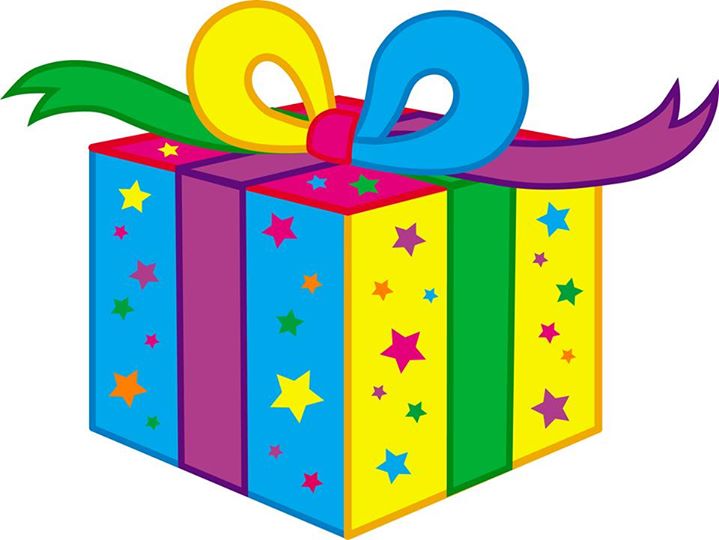 ـدية
هـ
ر
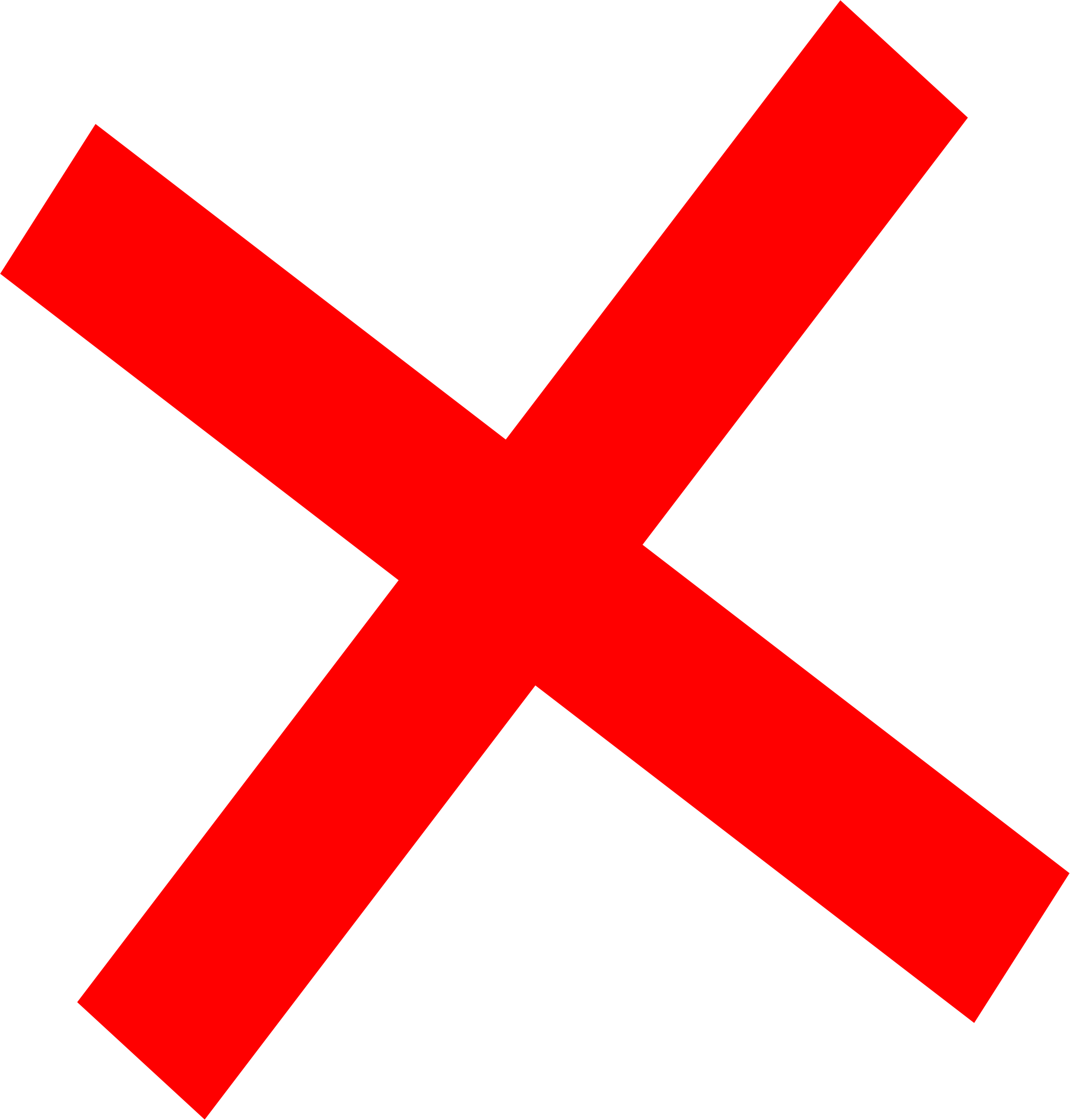 ط
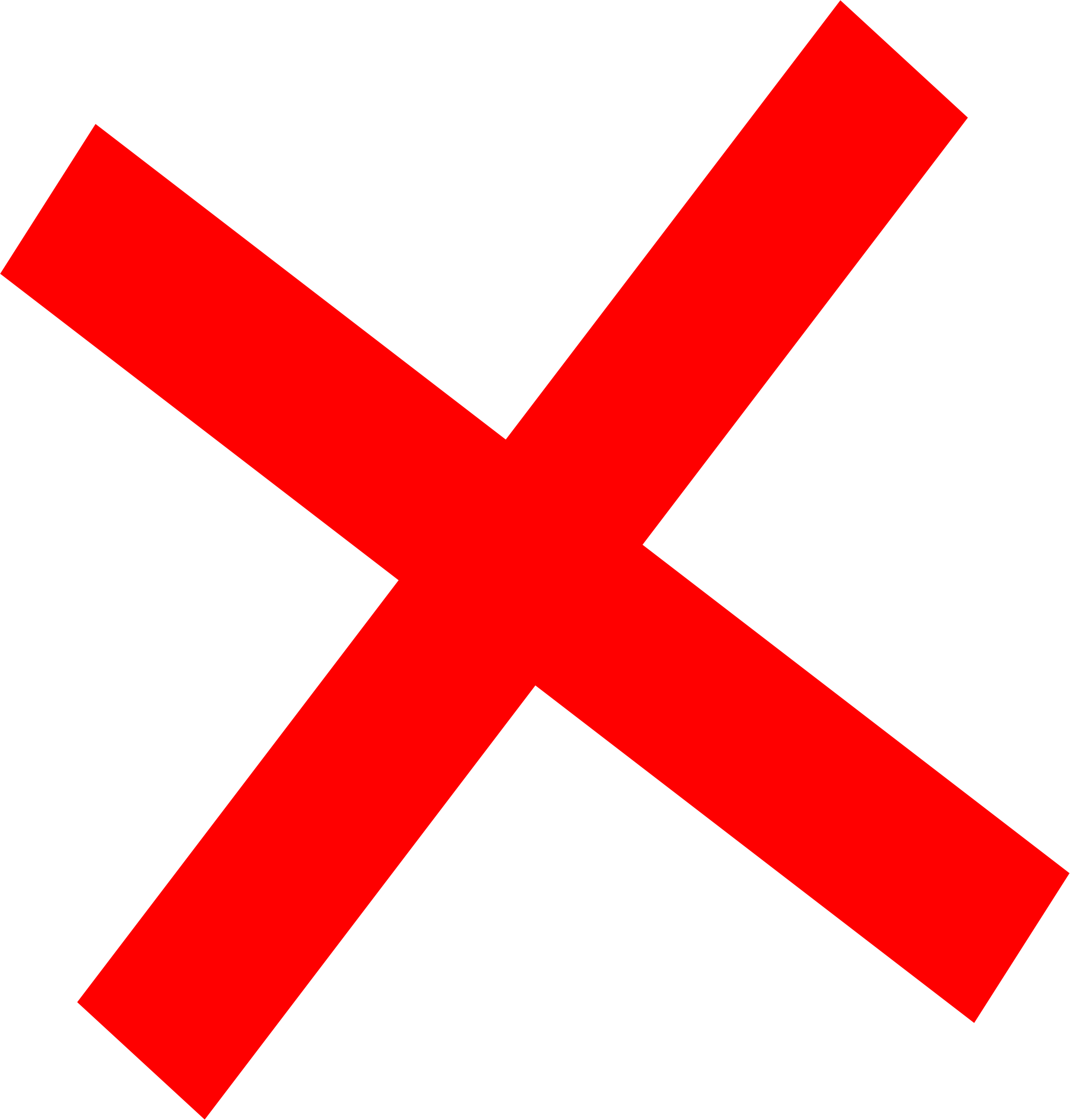 اختر الحرف المناسب
ك
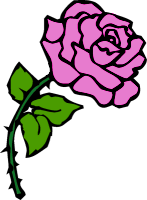 و
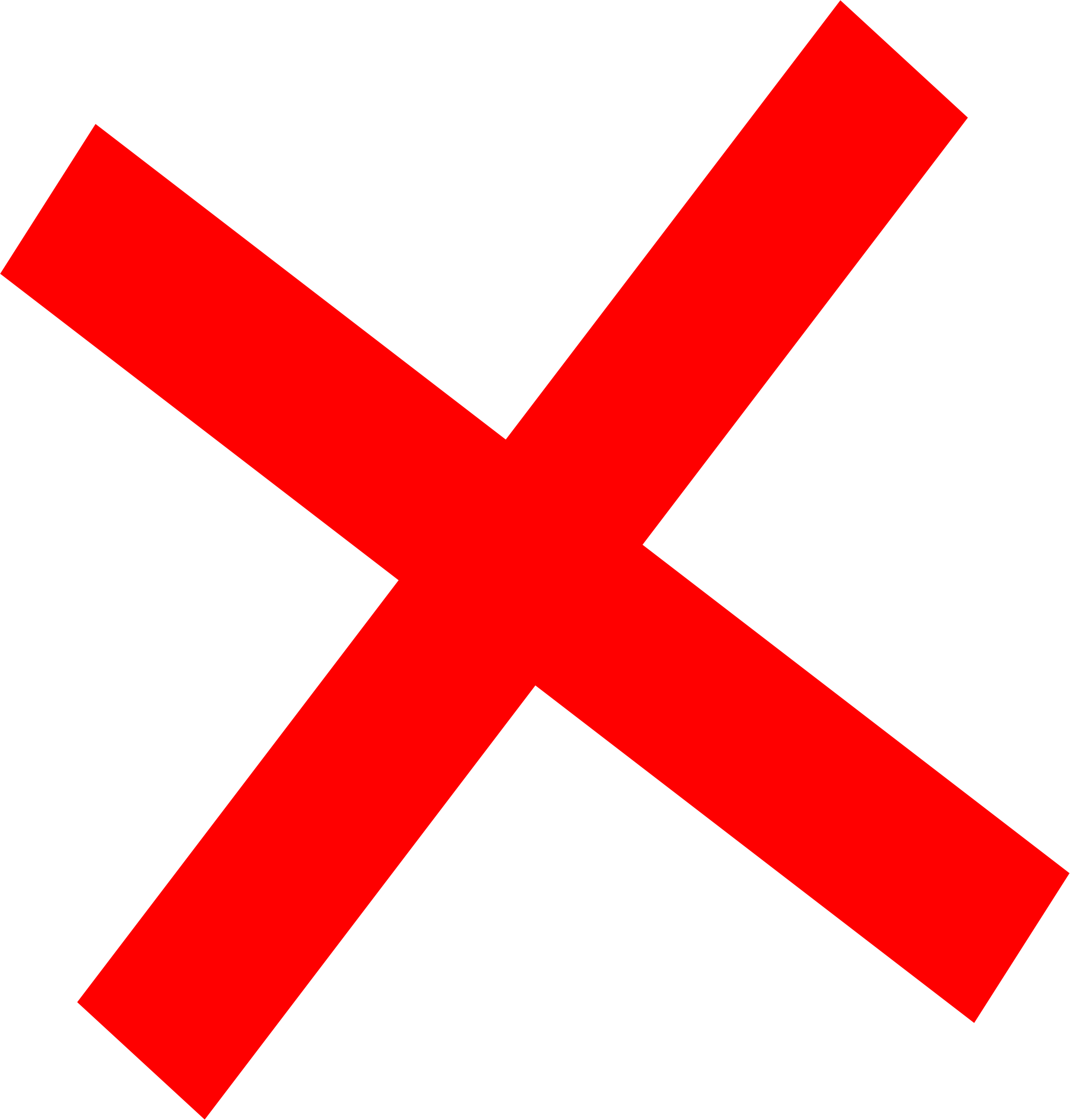 ردة
و
ف
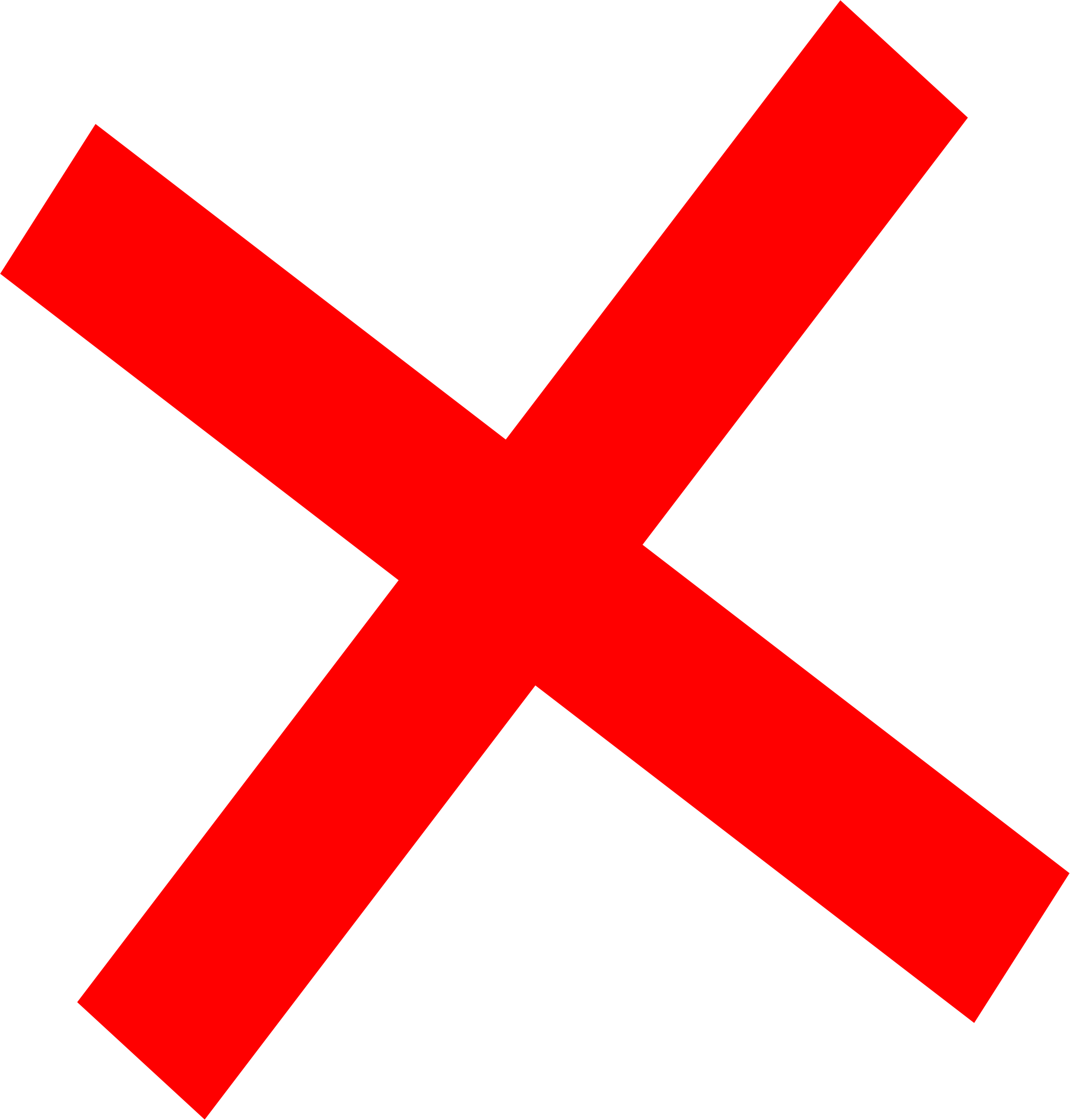 اختر الحرف المناسب
ي
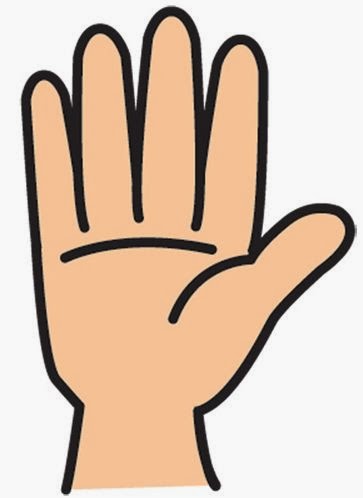 ـد
يـ
ب
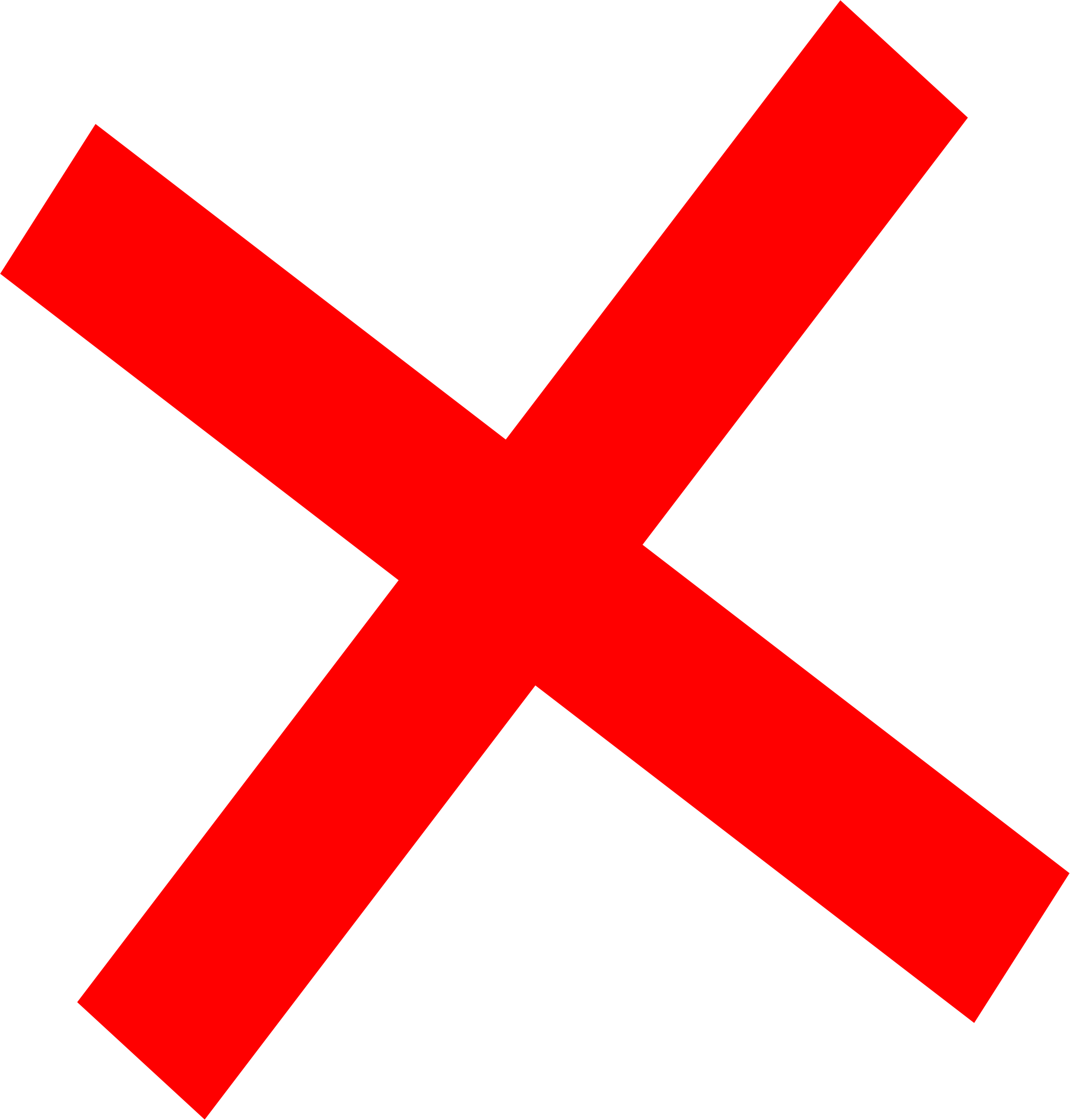 ق
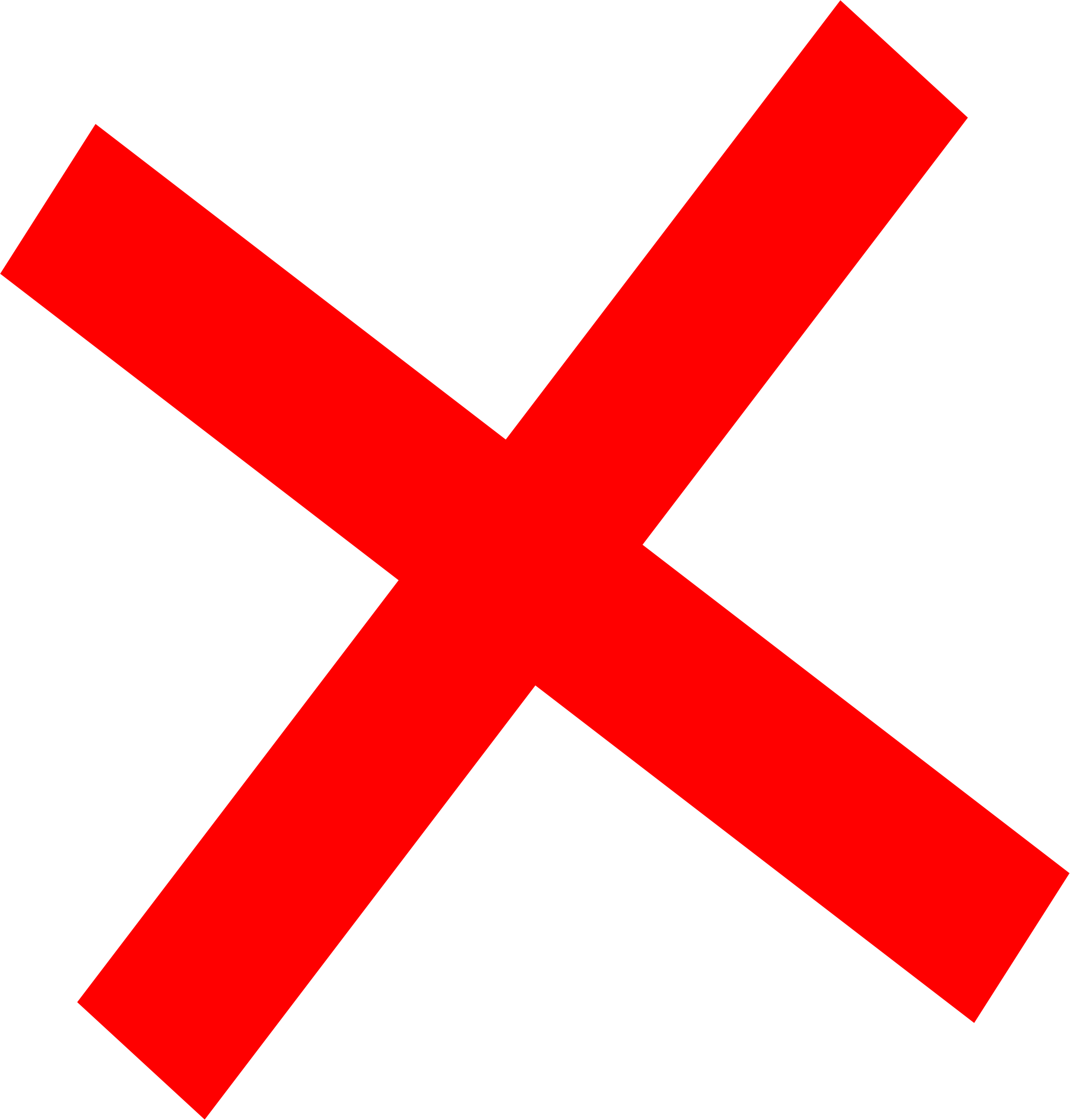